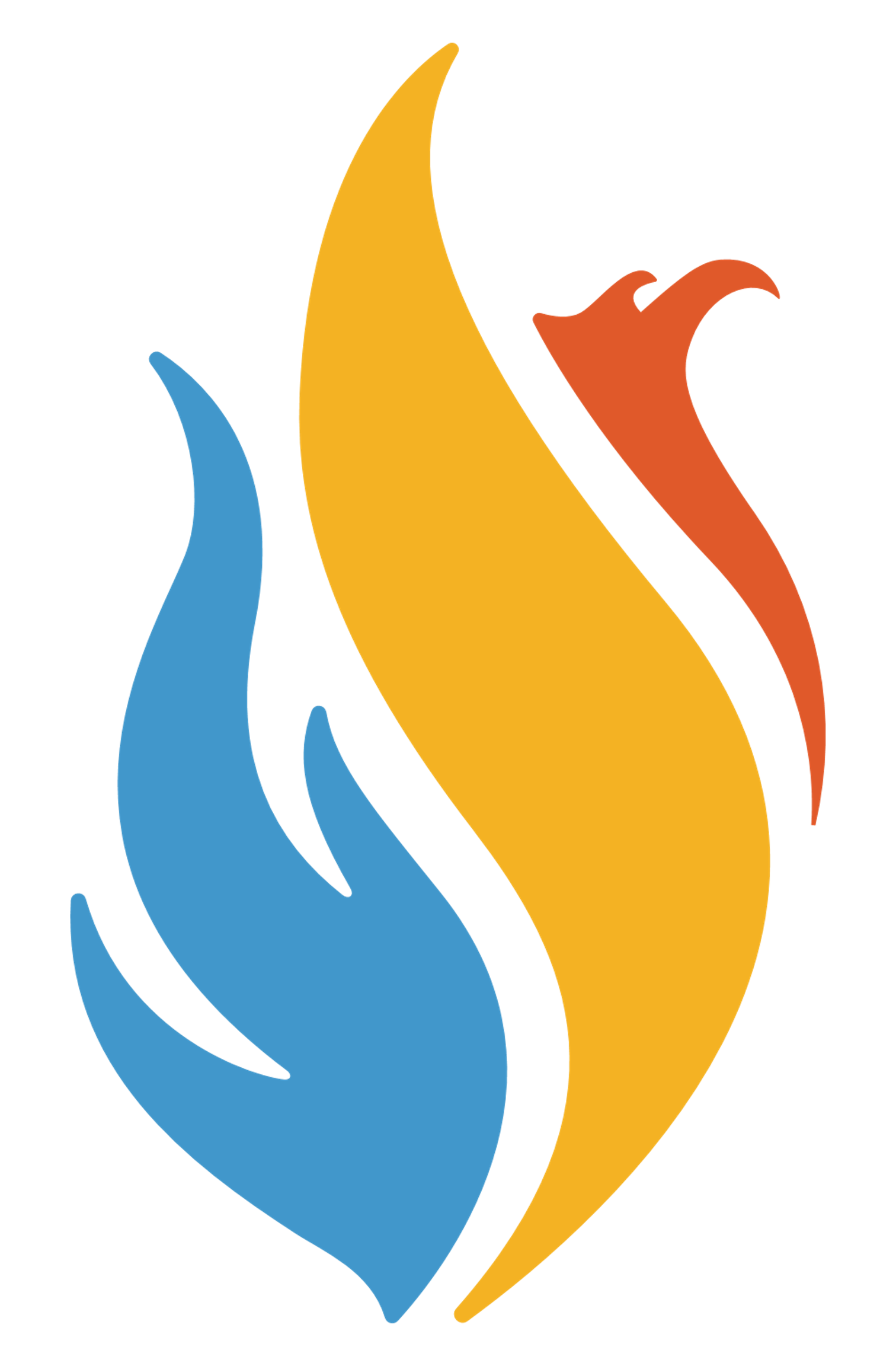 Massachusetts St 14th St to 23rd St Multimodal Improvements
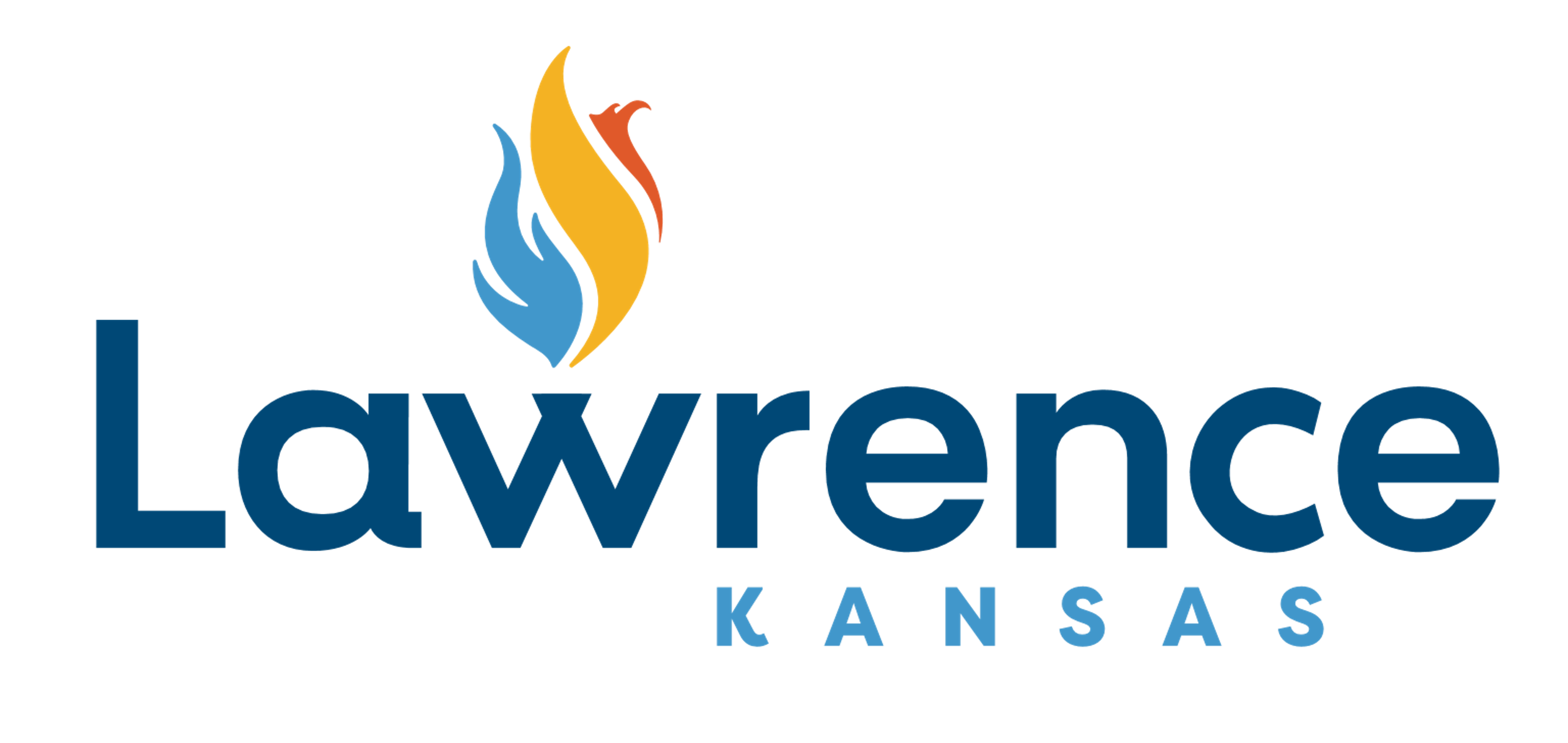 Public Presentation
May 22, 2024
Overview
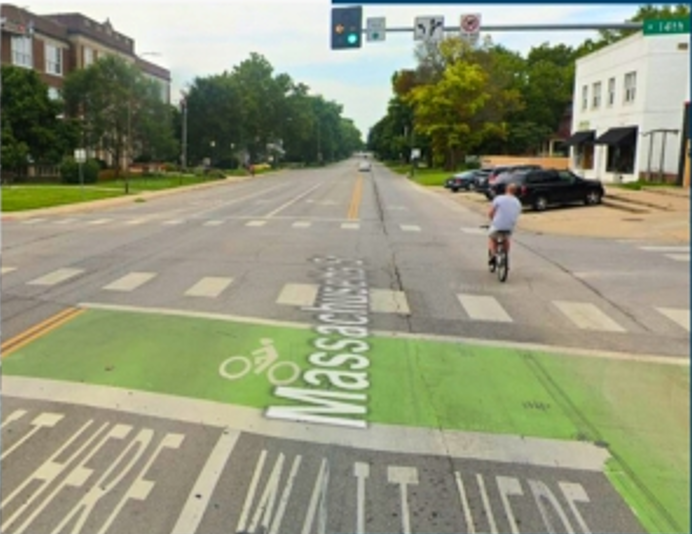 This presentation will go over the project history, findings, and next steps
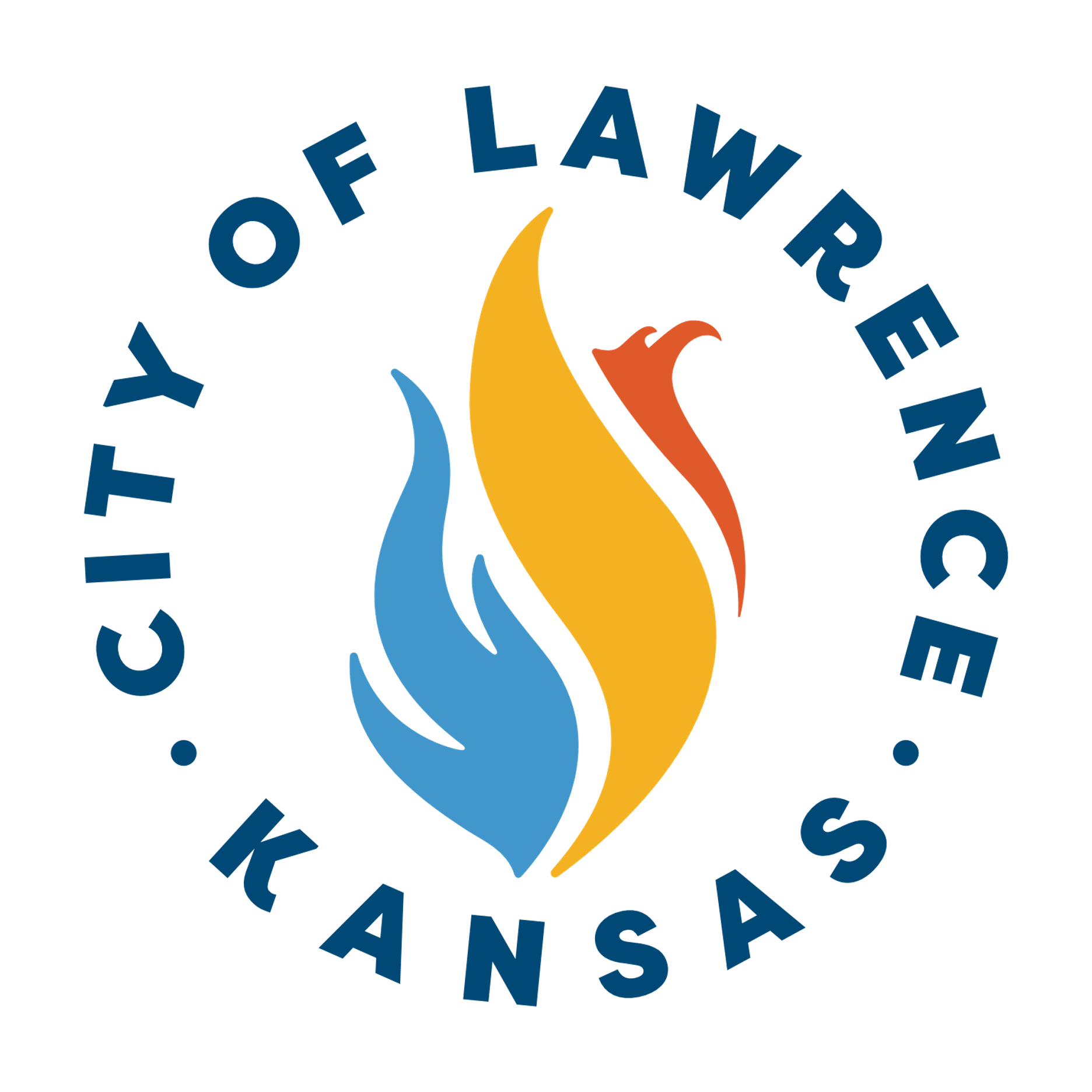 Community Input
Multimodal Improvements Study
Lawrence Bikes Plan
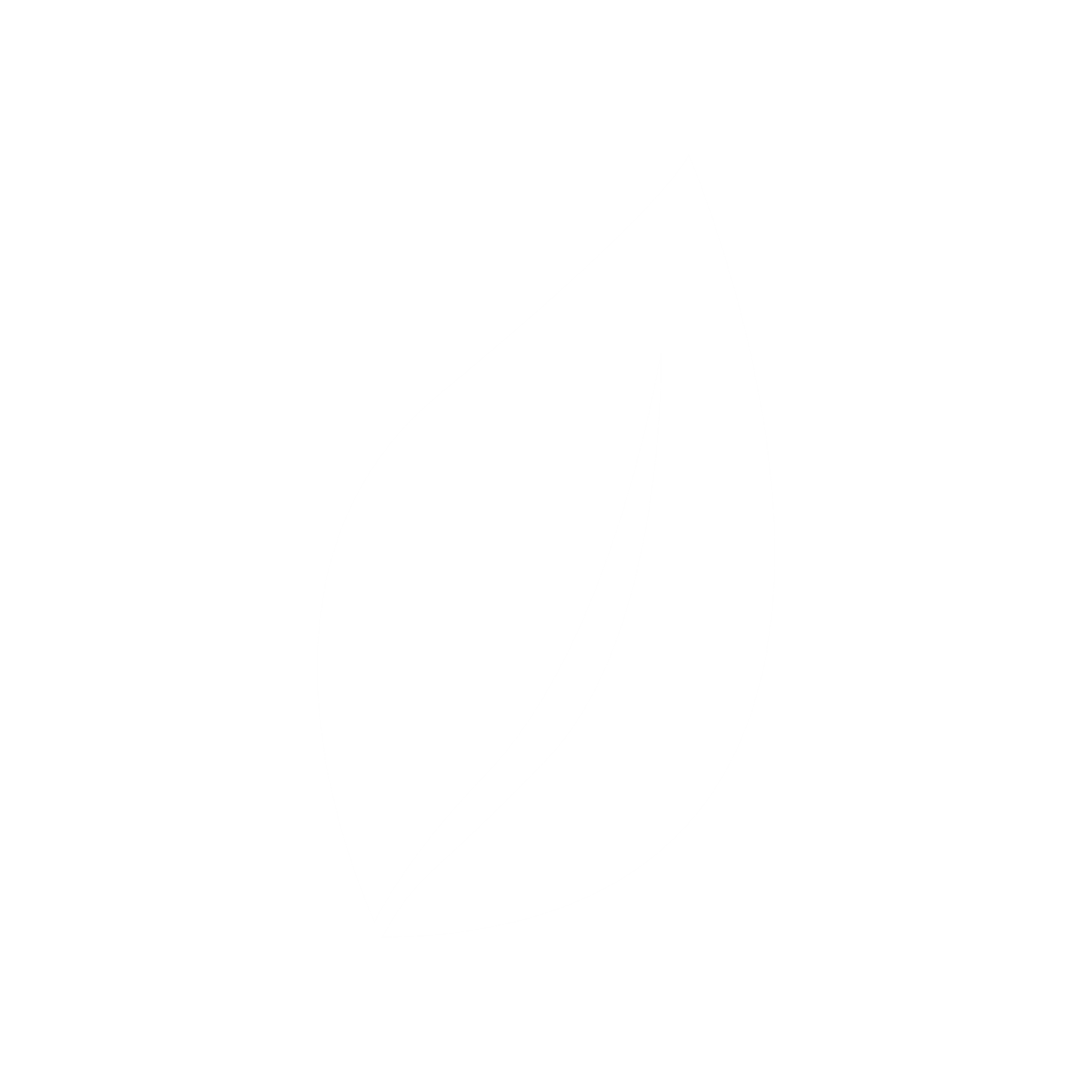 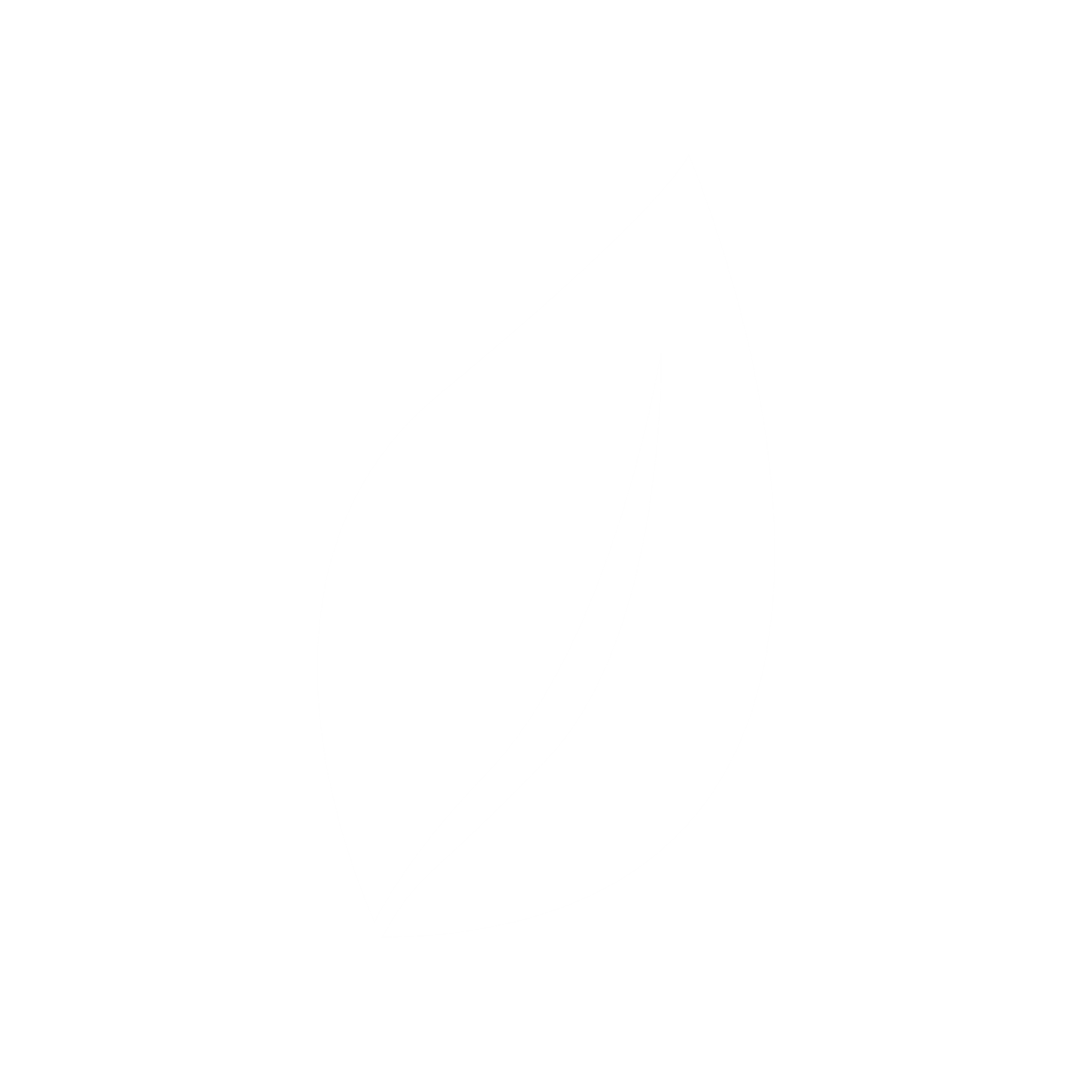 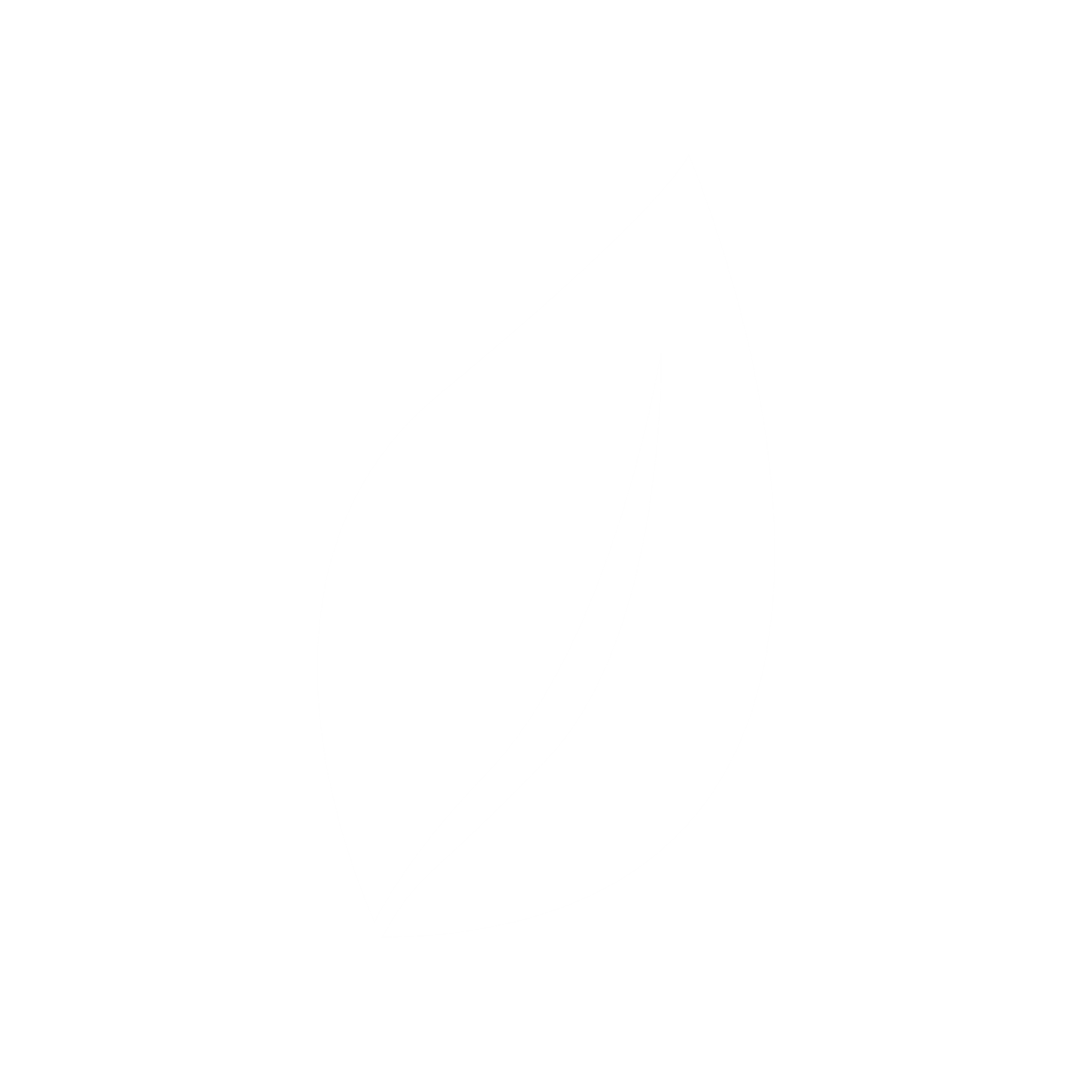 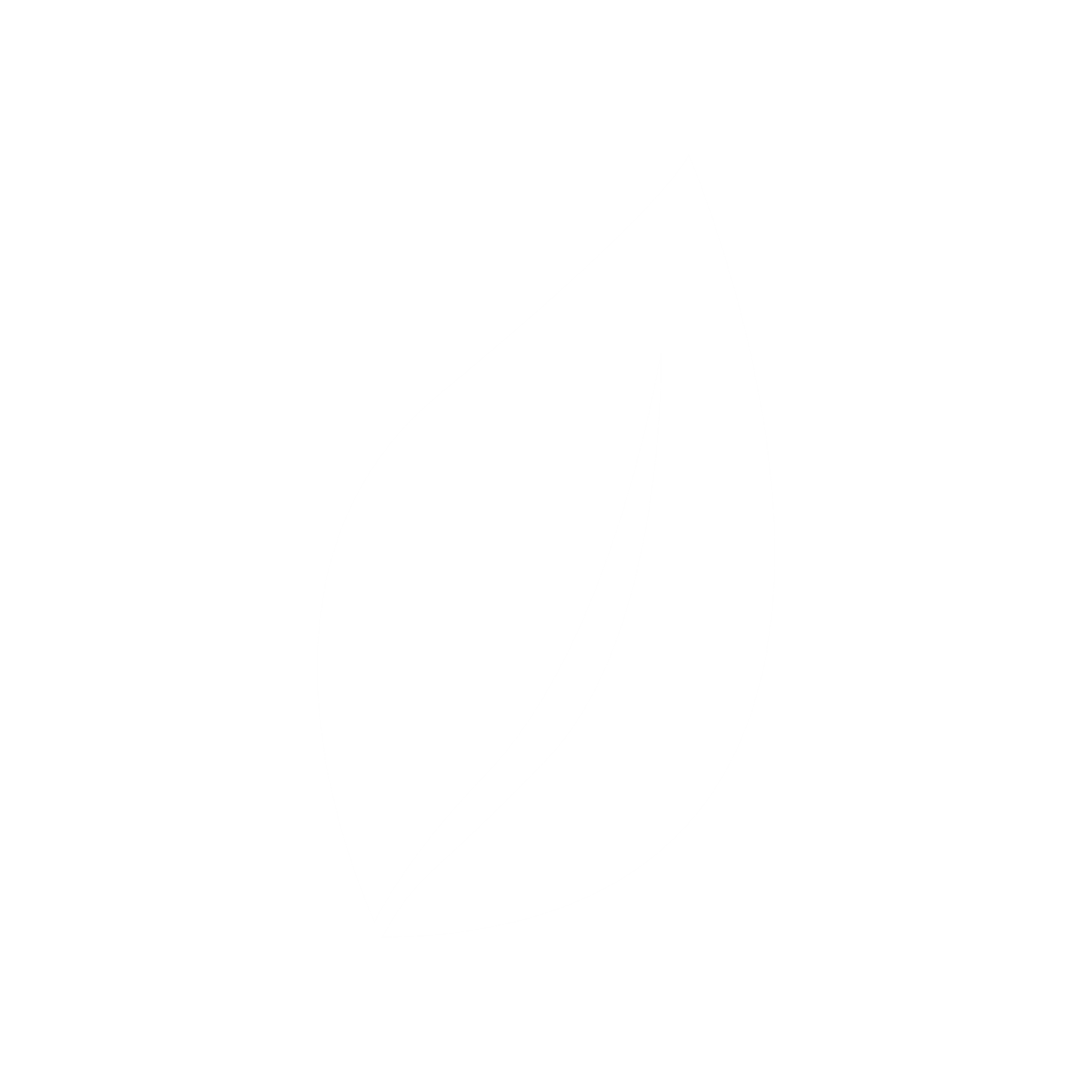 Lawrence Pedestrian Plan
Project Impetus
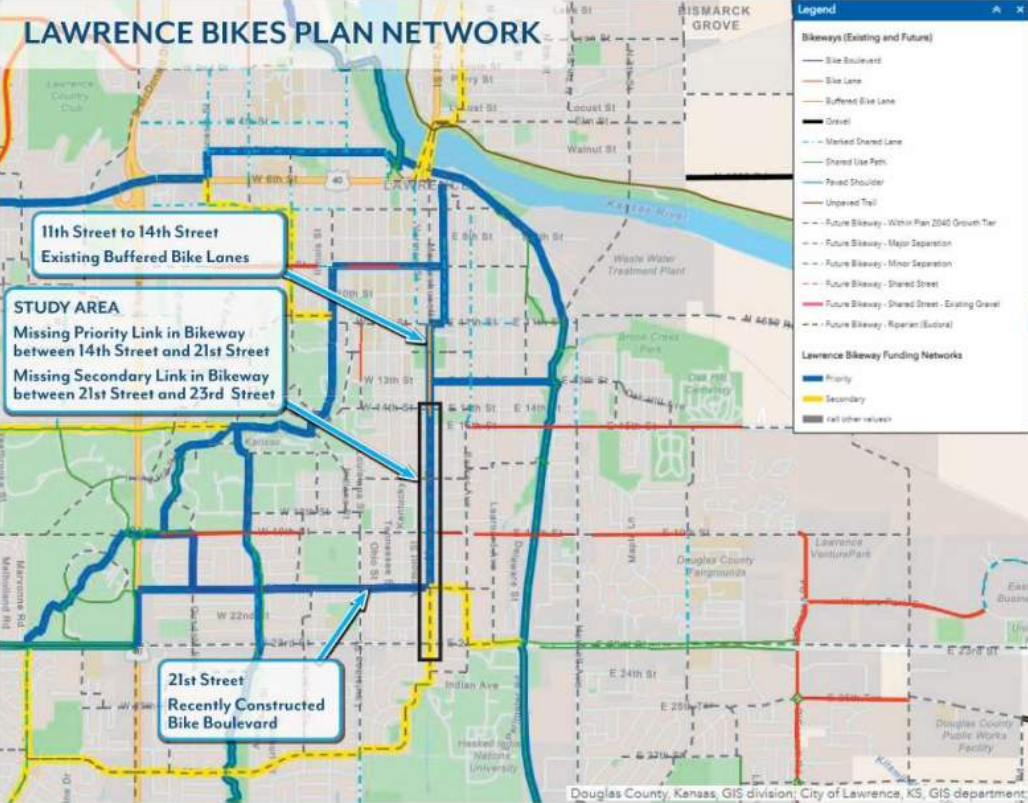 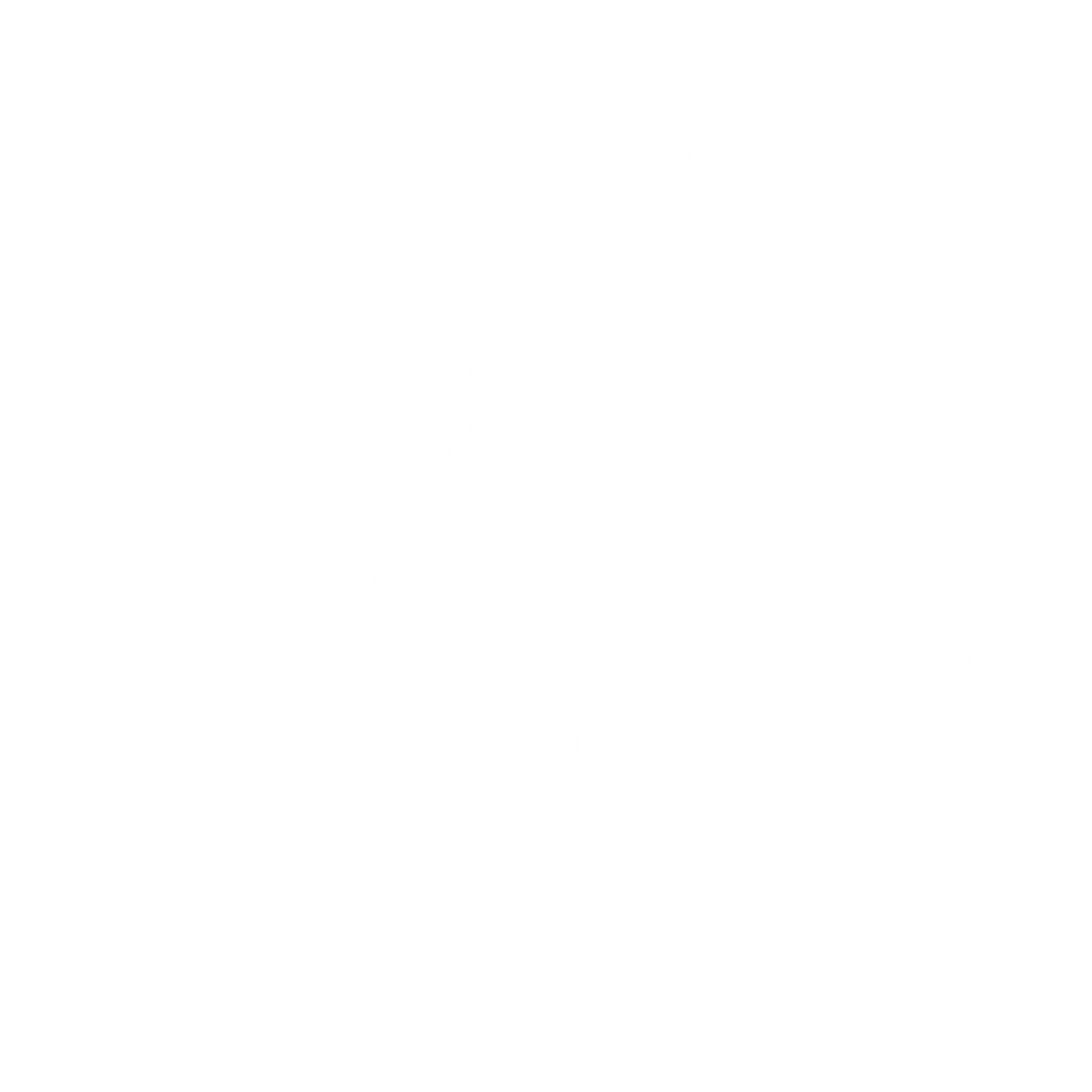 [Speaker Notes: City of Lawrence Bicycling Plan: Mass St 14th to 23rd Sts is 5 out of 5 for least comfortable for cyclists and Mass St 14th to 21st Sts is priority missing link in cycling network.
City of Lawrence Pedestrian Plan: Mass St 14th to 23rd Sts includes non-compliant sidewalk and 21st to 23rd no sidewalk.  Plan calls for compliance and connectivity.
A project-specific multimodal improvements study was commissioned to include all forms of transportation including walking, rolling, cycling, transit ridership, and auto use.  
Community feedback at the Involve level as project will have a significant impact and strong community interest but originates from a previously approved City plan.]
Community Input
Multimodal Improvements Study
Lawrence Bikes Plan
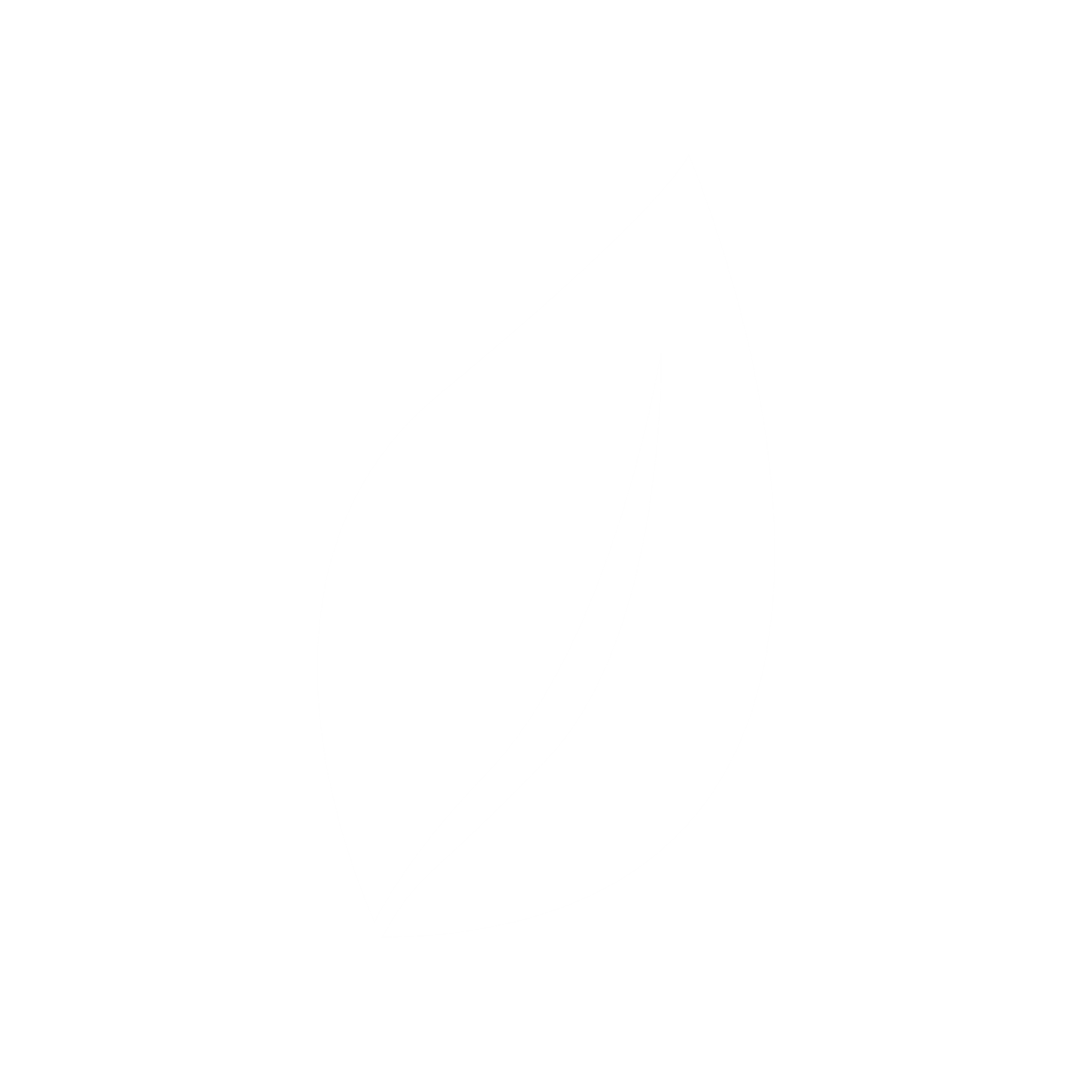 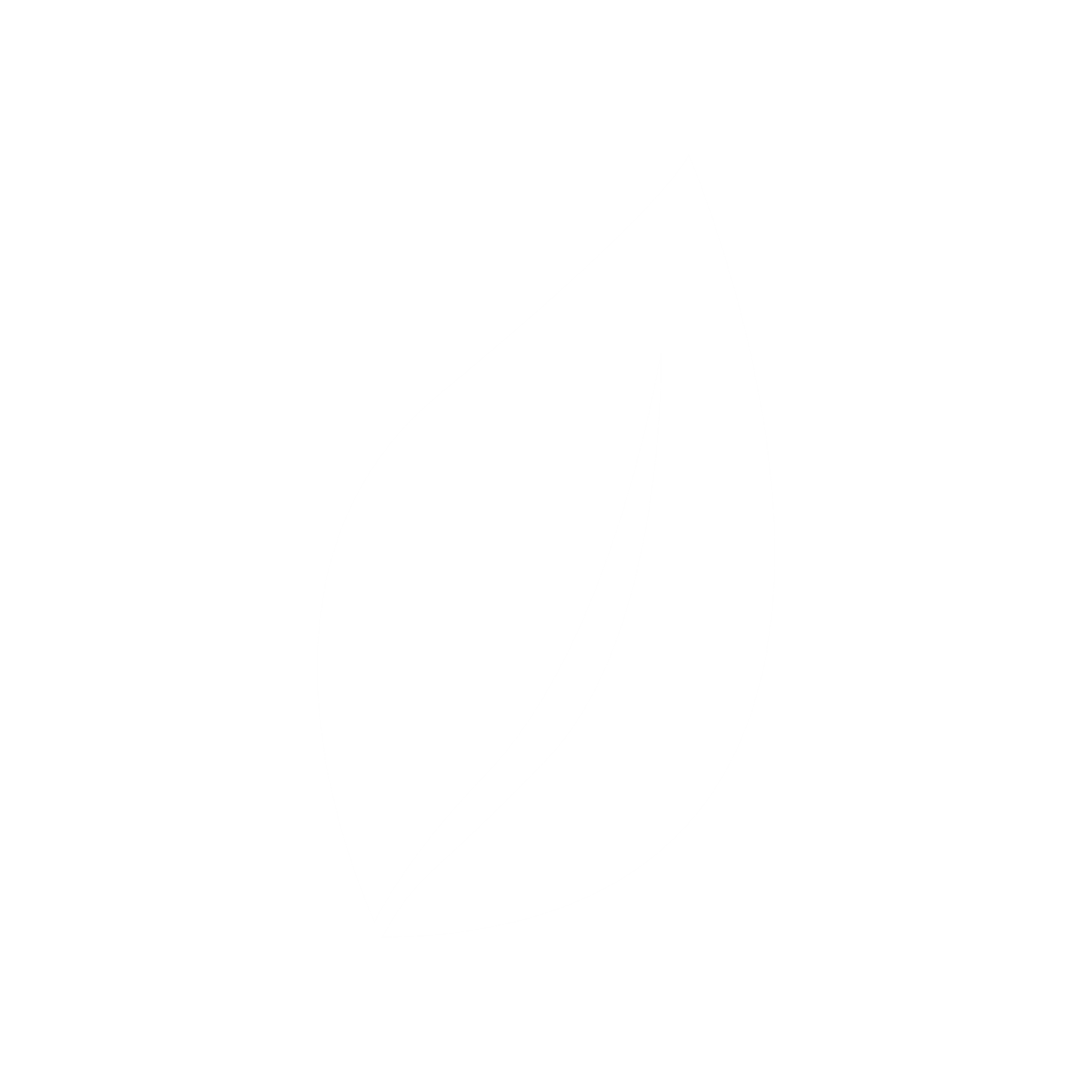 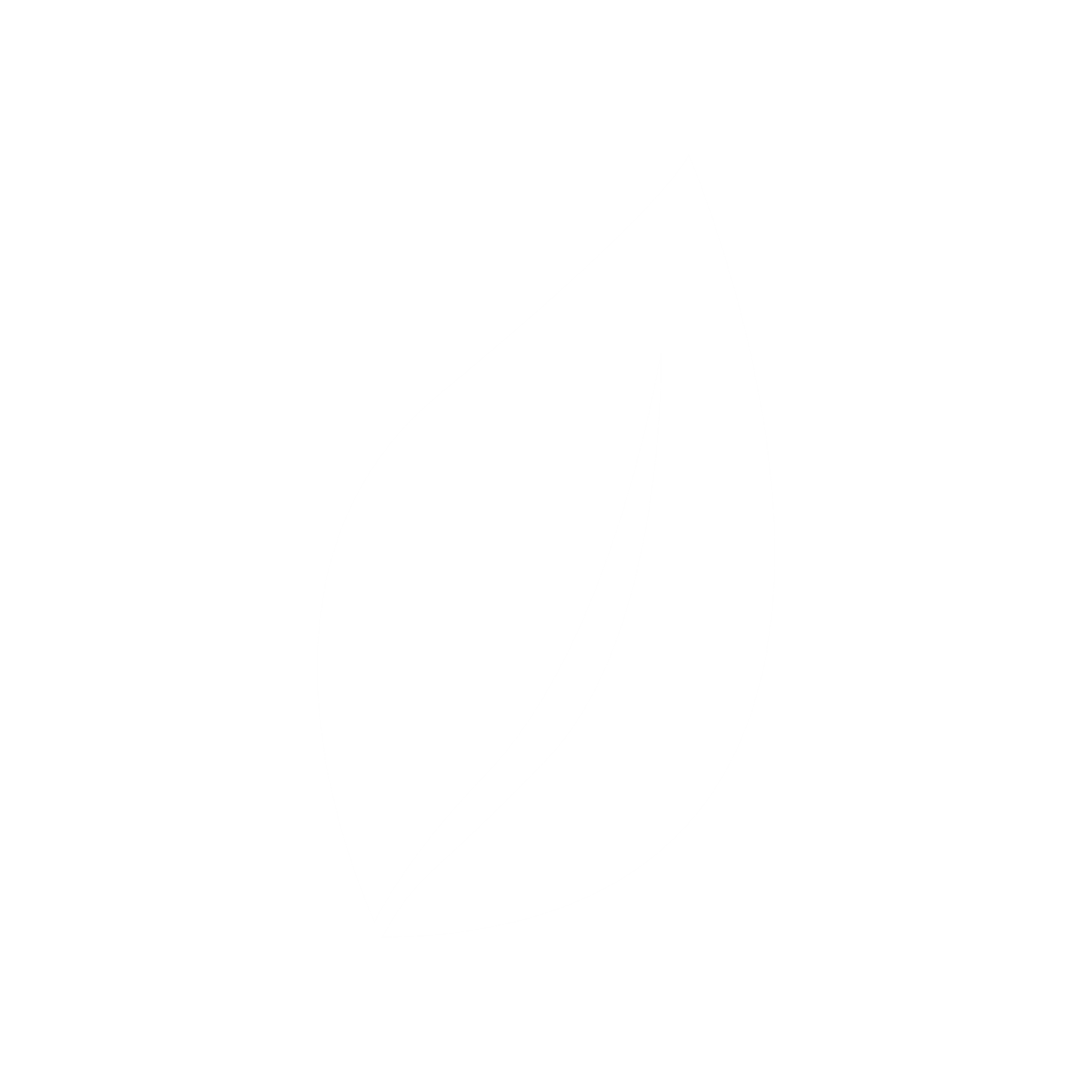 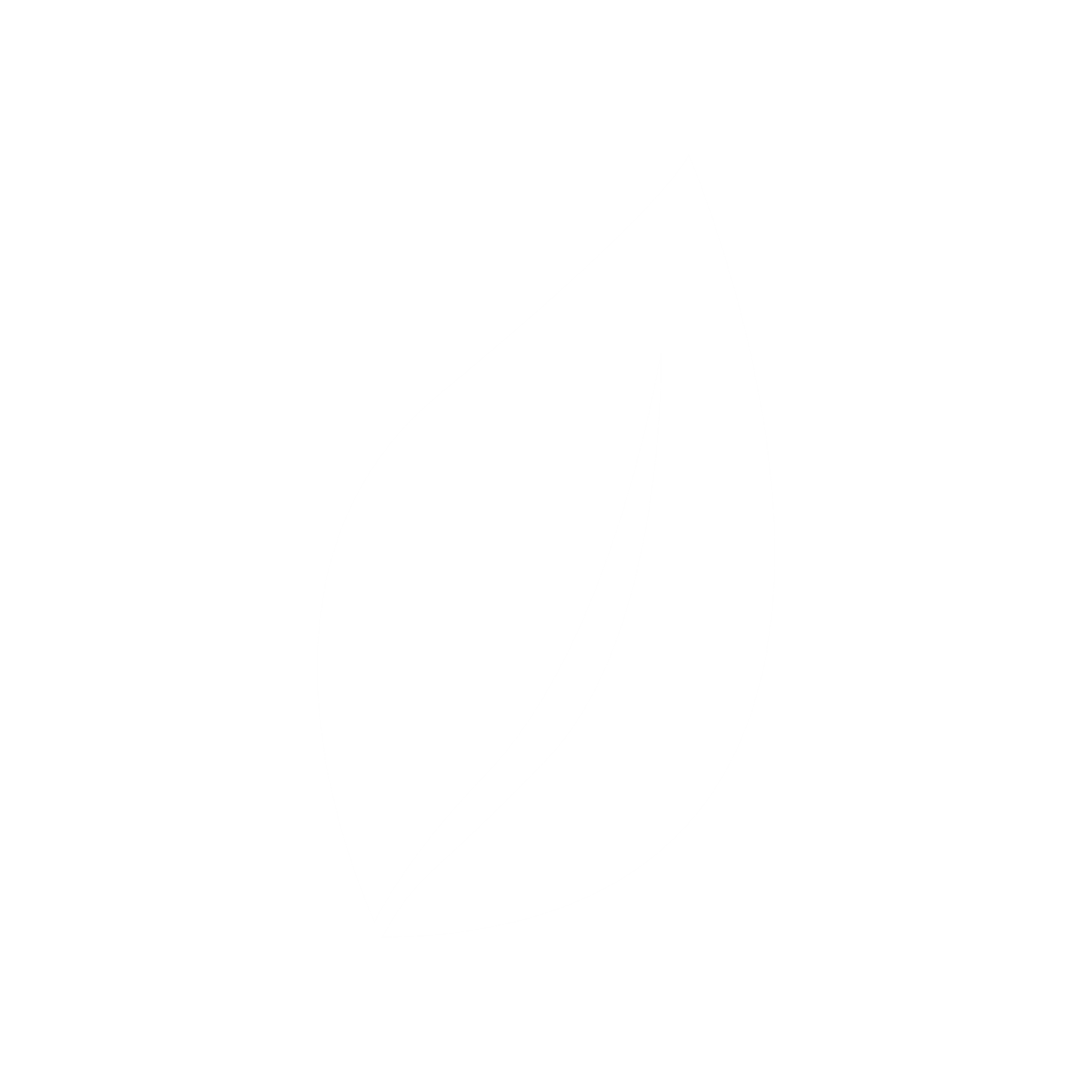 Lawrence Pedestrian Plan
Project Impetus
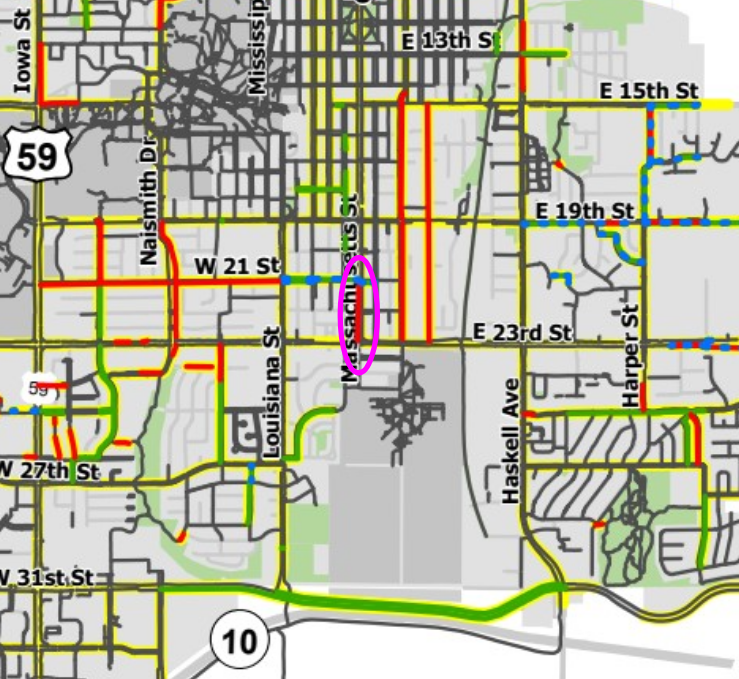 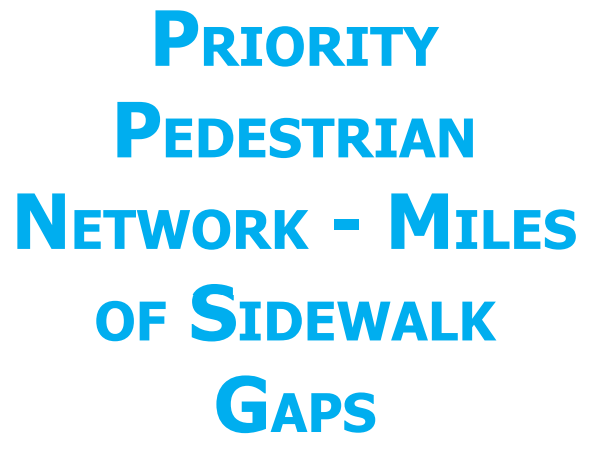 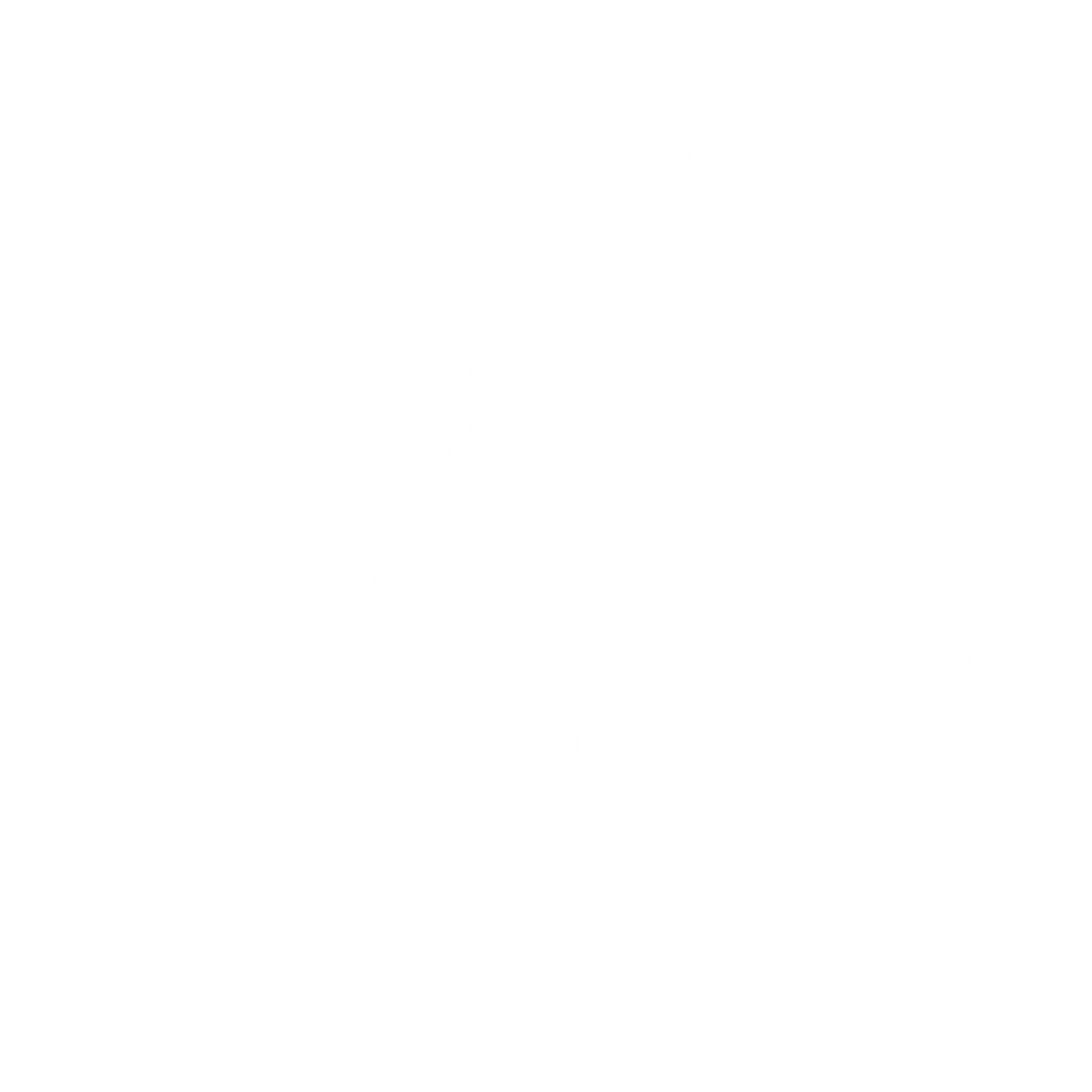 [Speaker Notes: City of Lawrence Bicycling Plan: Mass St 14th to 23rd Sts is 5 out of 5 for least comfortable for cyclists and Mass St 14th to 21st Sts is priority missing link in cycling network.
City of Lawrence Pedestrian Plan: Mass St 14th to 23rd Sts includes non-compliant sidewalk and 21st to 23rd no sidewalk.  Plan calls for compliance and connectivity.
A project-specific multimodal improvements study was commissioned to include all forms of transportation including walking, rolling, cycling, transit ridership, and auto use.  
Community feedback at the Involve level as project will have a significant impact and strong community interest but originates from a previously approved City plan.]
Community Input
Multimodal Improvements Study
Lawrence Bikes Plan
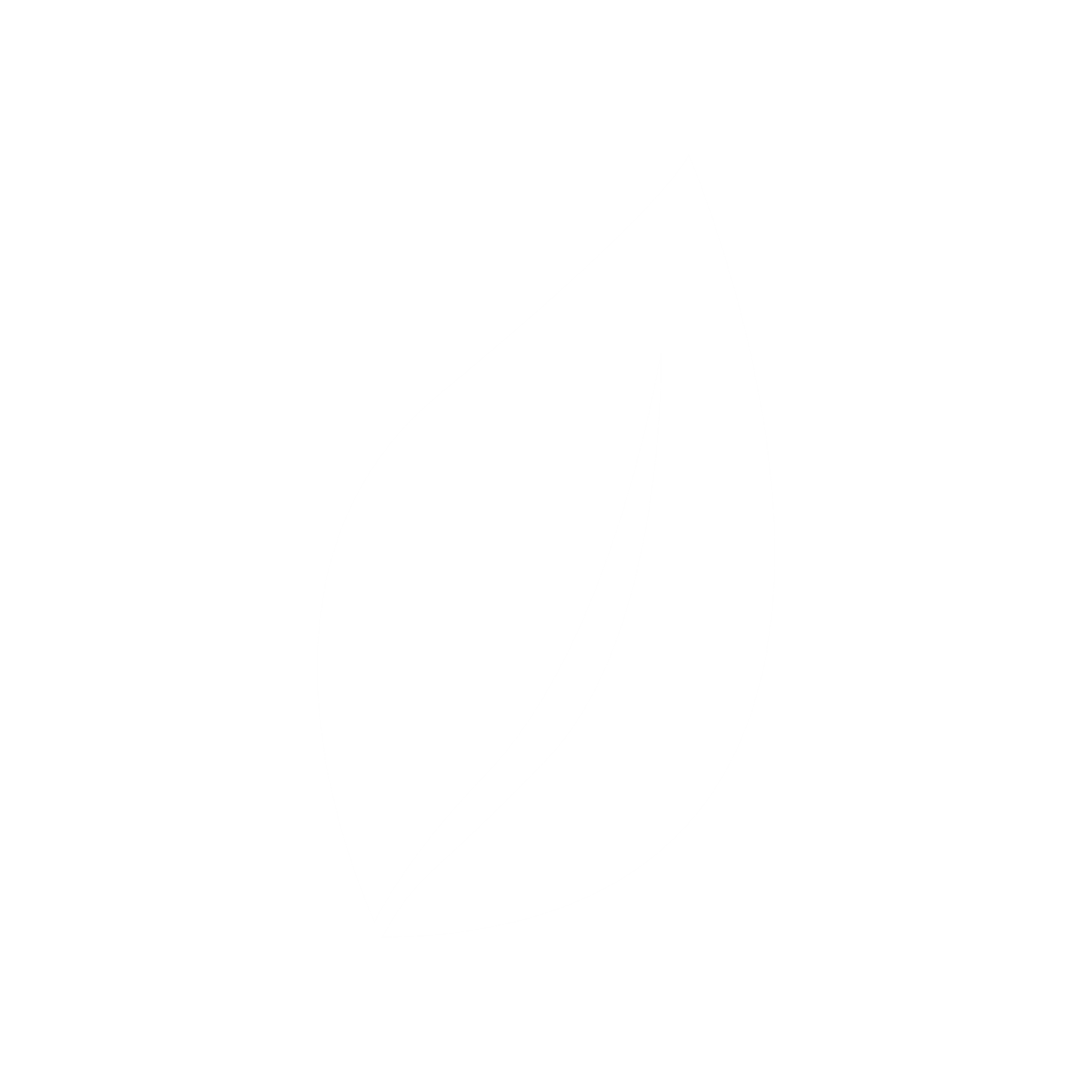 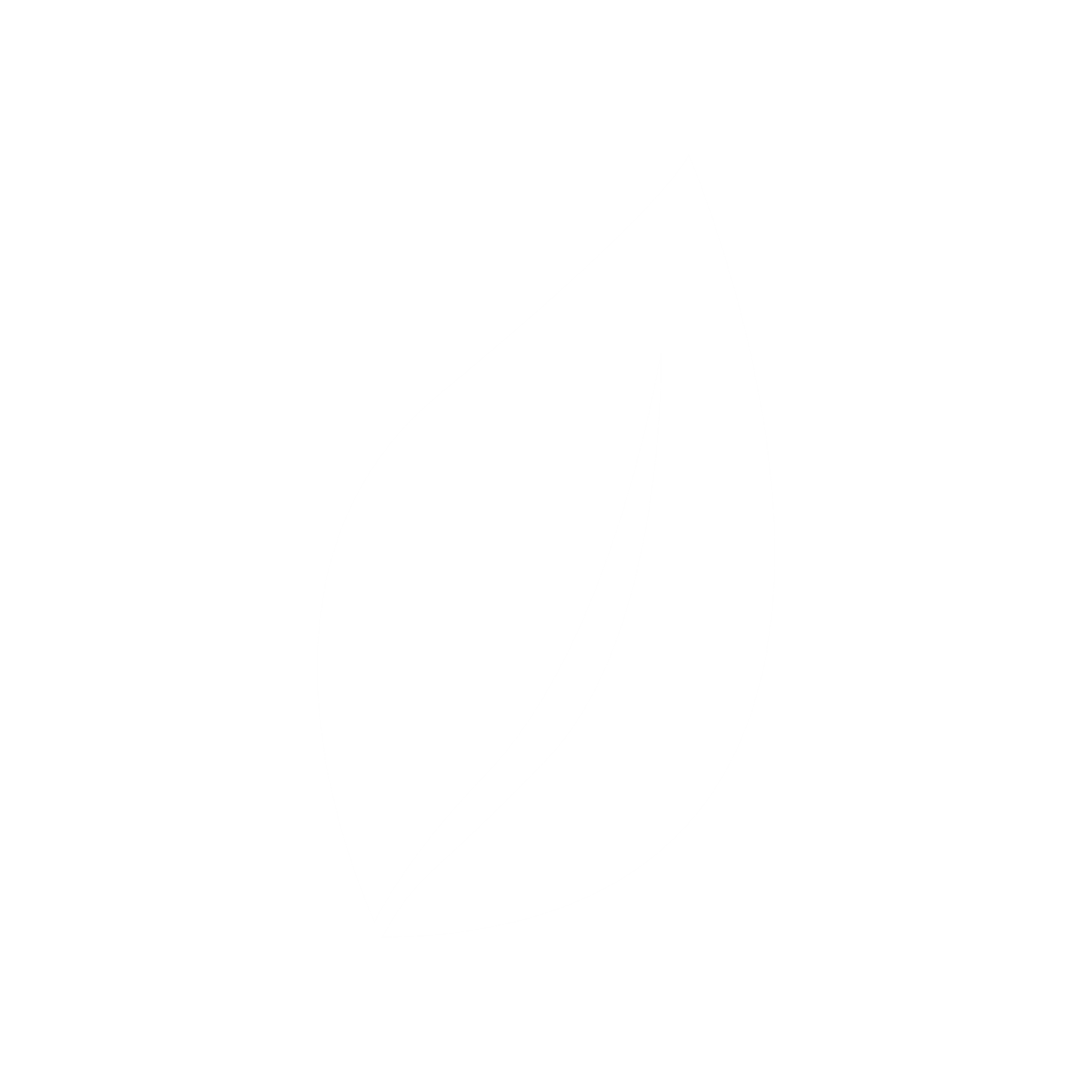 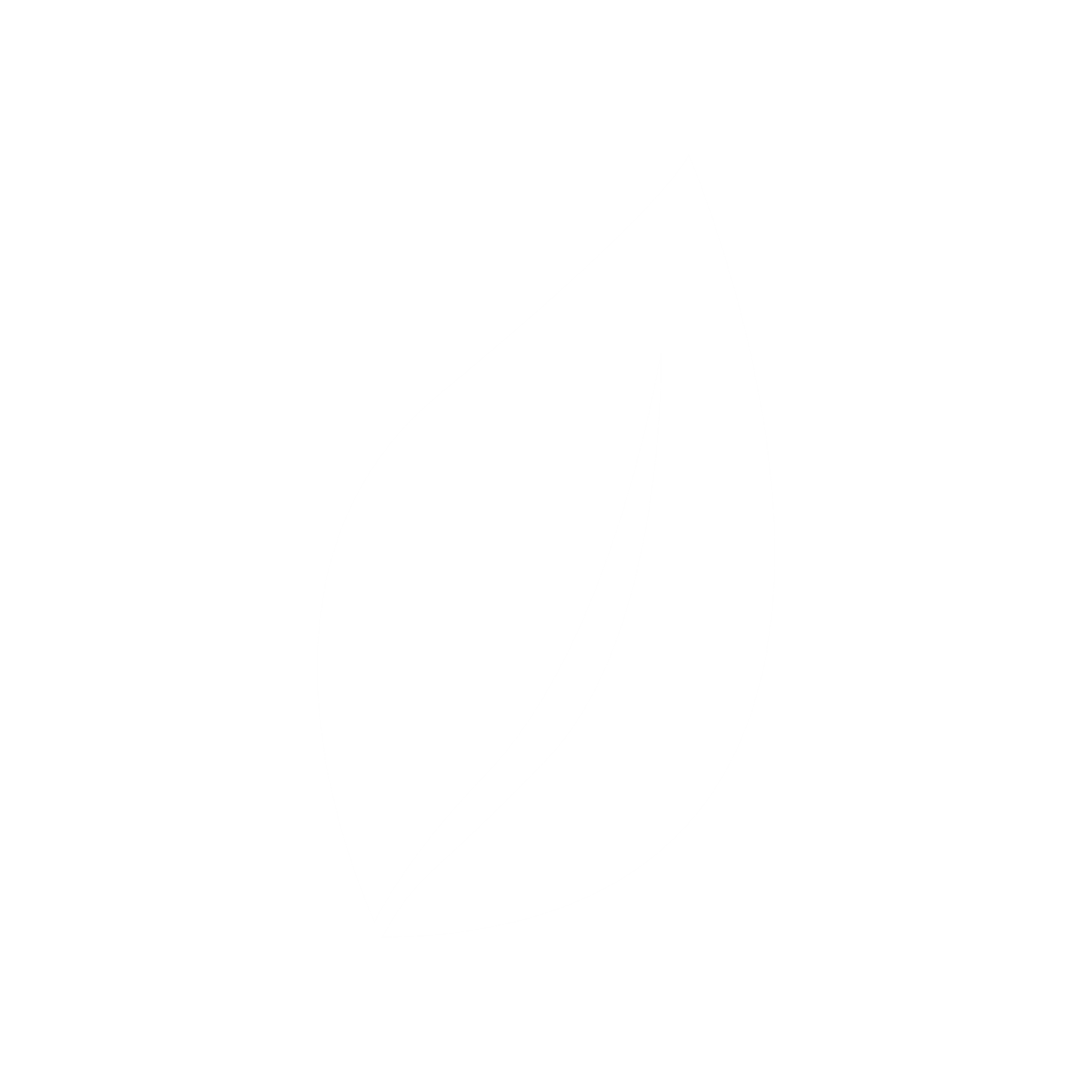 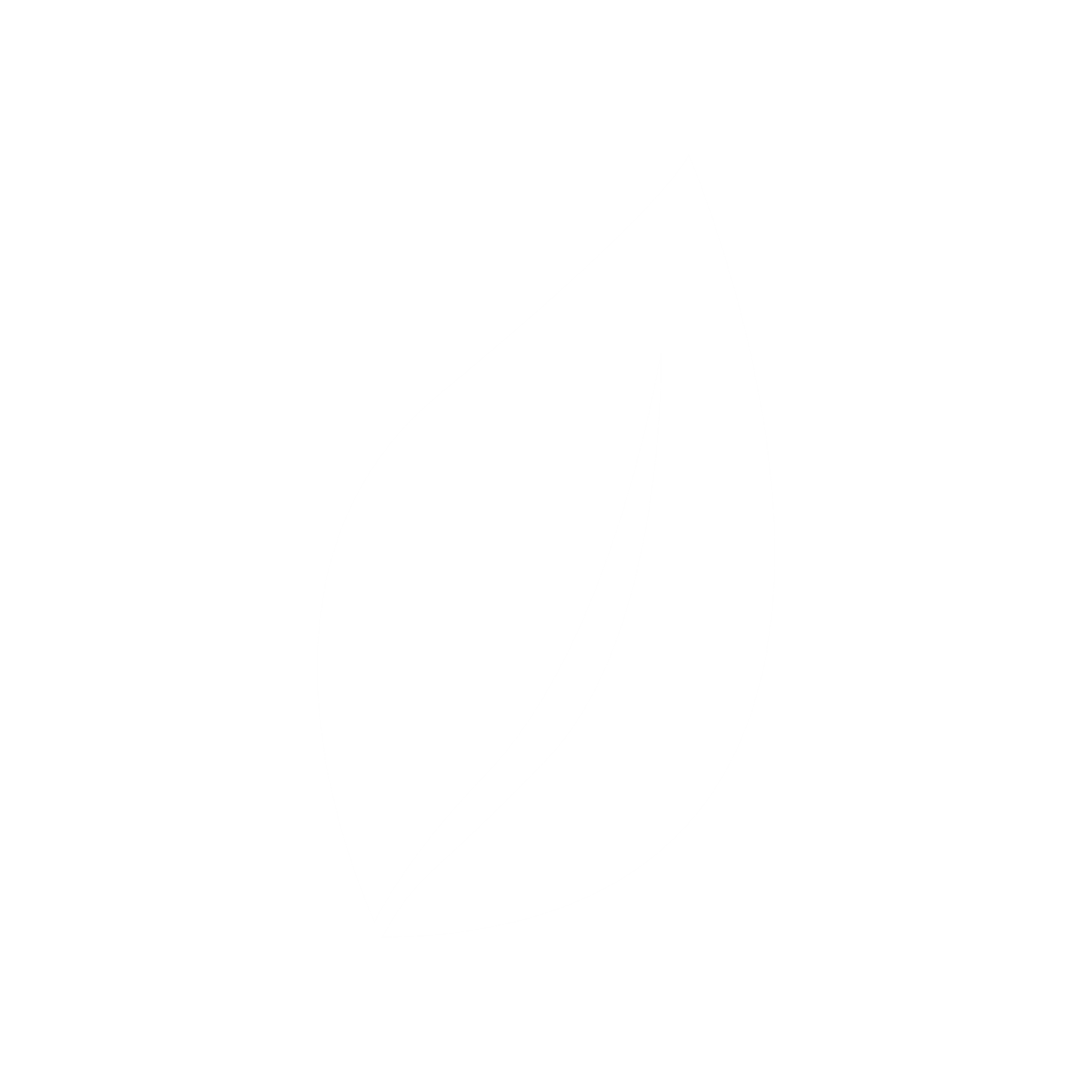 Lawrence Pedestrian Plan
Project Impetus
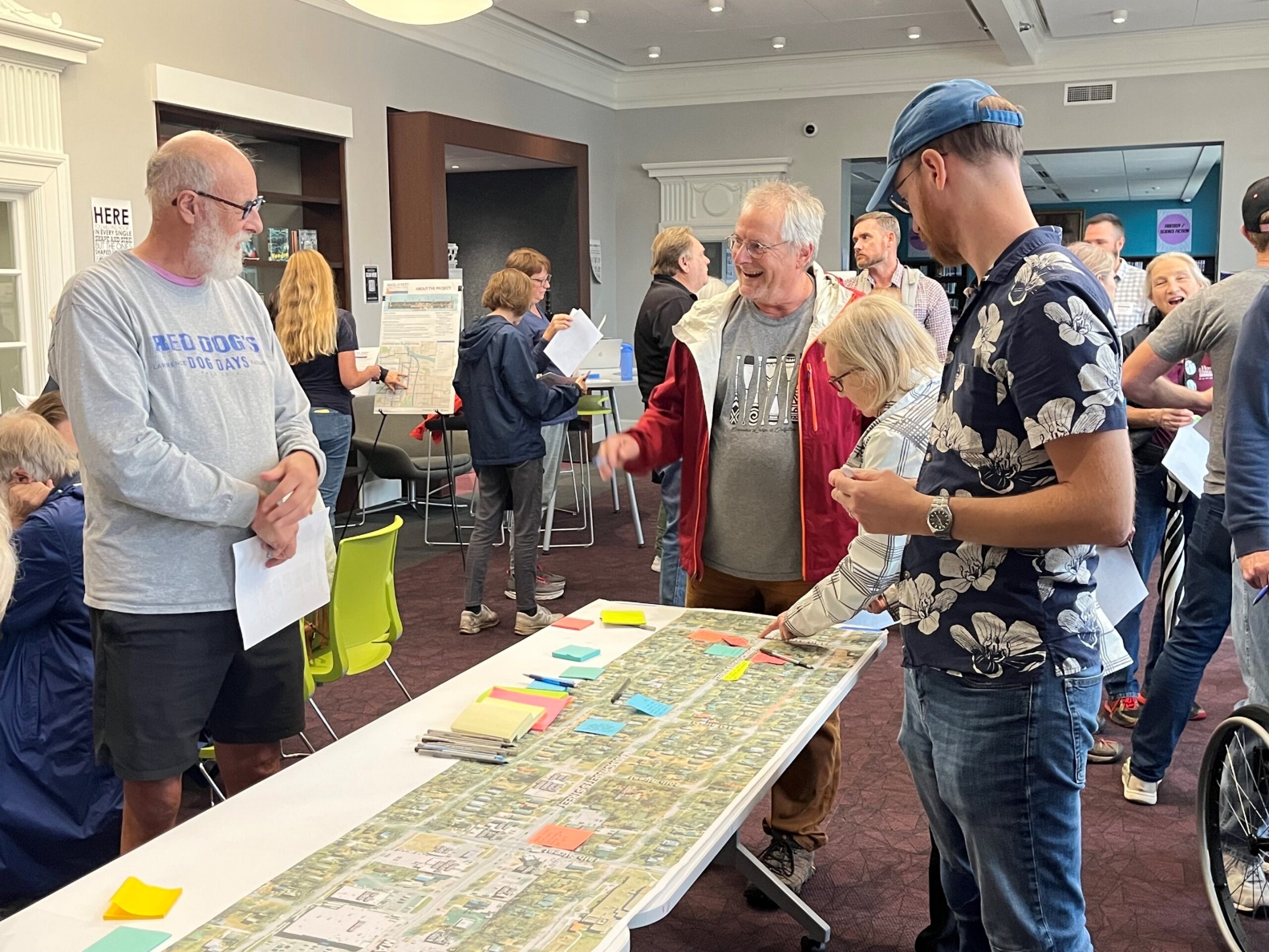 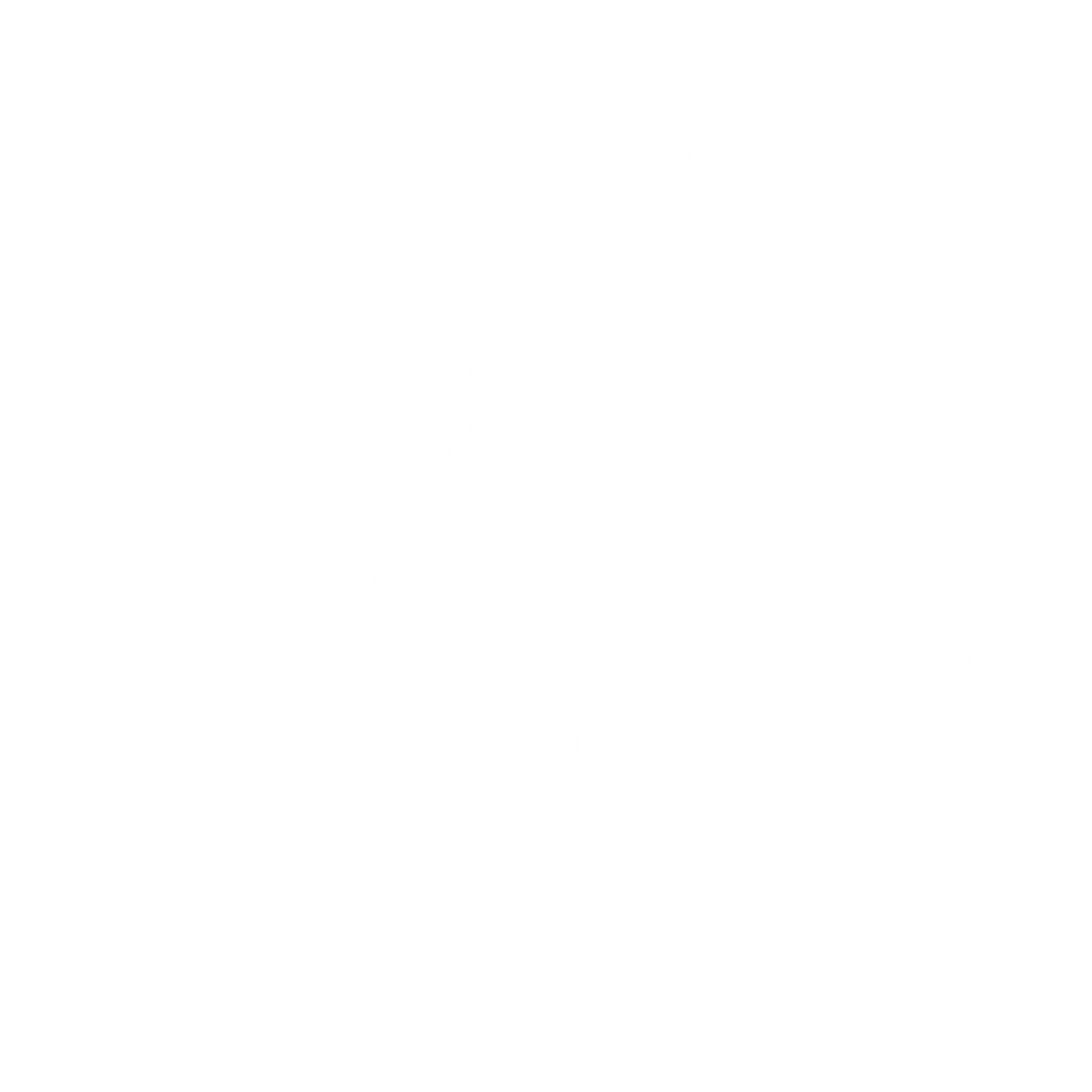 [Speaker Notes: City of Lawrence Bicycling Plan: Mass St 14th to 23rd Sts is 5 out of 5 for least comfortable for cyclists and Mass St 14th to 21st Sts is priority missing link in cycling network.
City of Lawrence Pedestrian Plan: Mass St 14th to 23rd Sts includes non-compliant sidewalk and 21st to 23rd no sidewalk.  Plan calls for compliance and connectivity.
A project-specific multimodal improvements study was commissioned to include all forms of transportation including walking, rolling, cycling, transit ridership, and auto use.  
Community feedback at the Involve level as project will have a significant impact and strong community interest but originates from a previously approved City plan.]
Community Input
Multimodal Improvements Study
Lawrence Bikes Plan
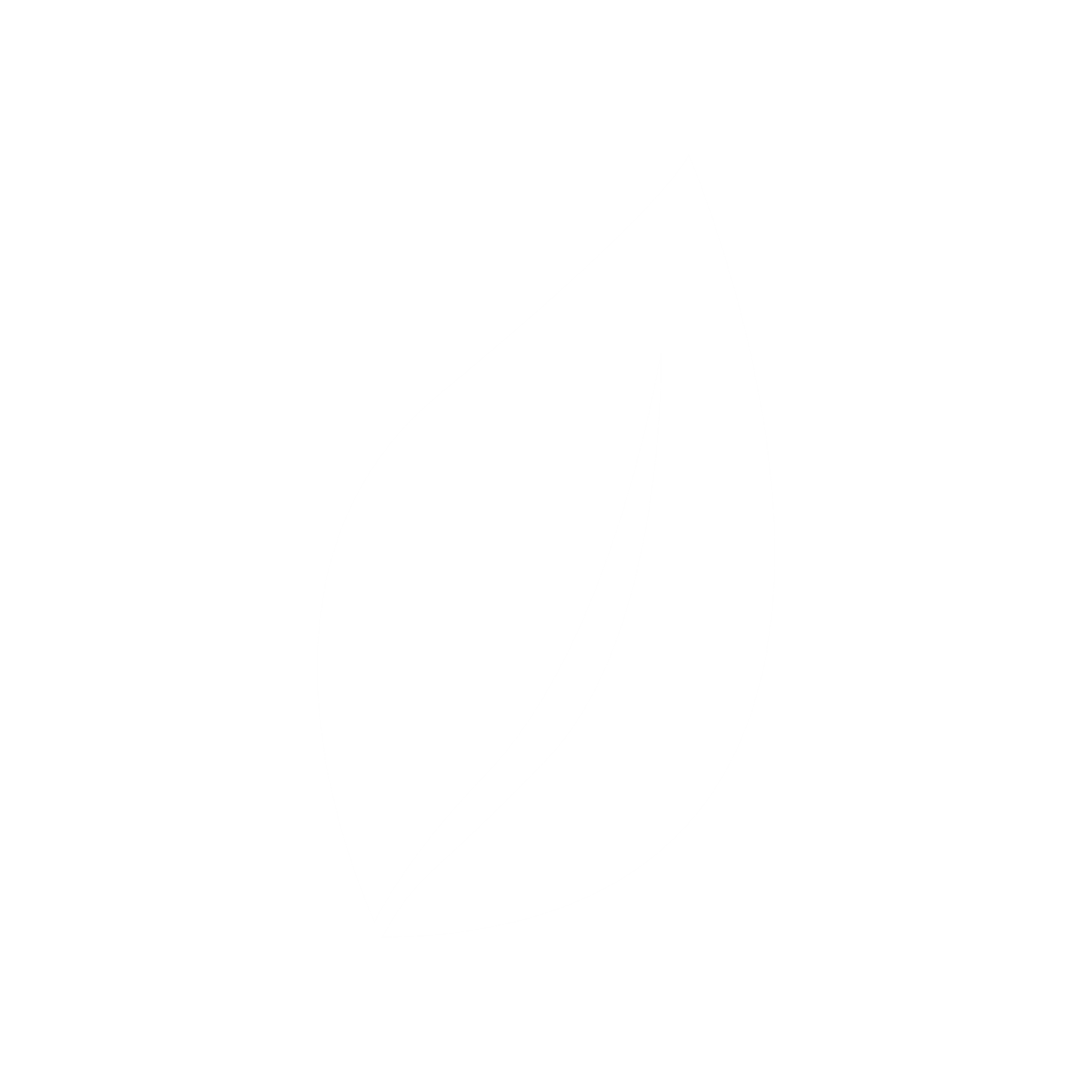 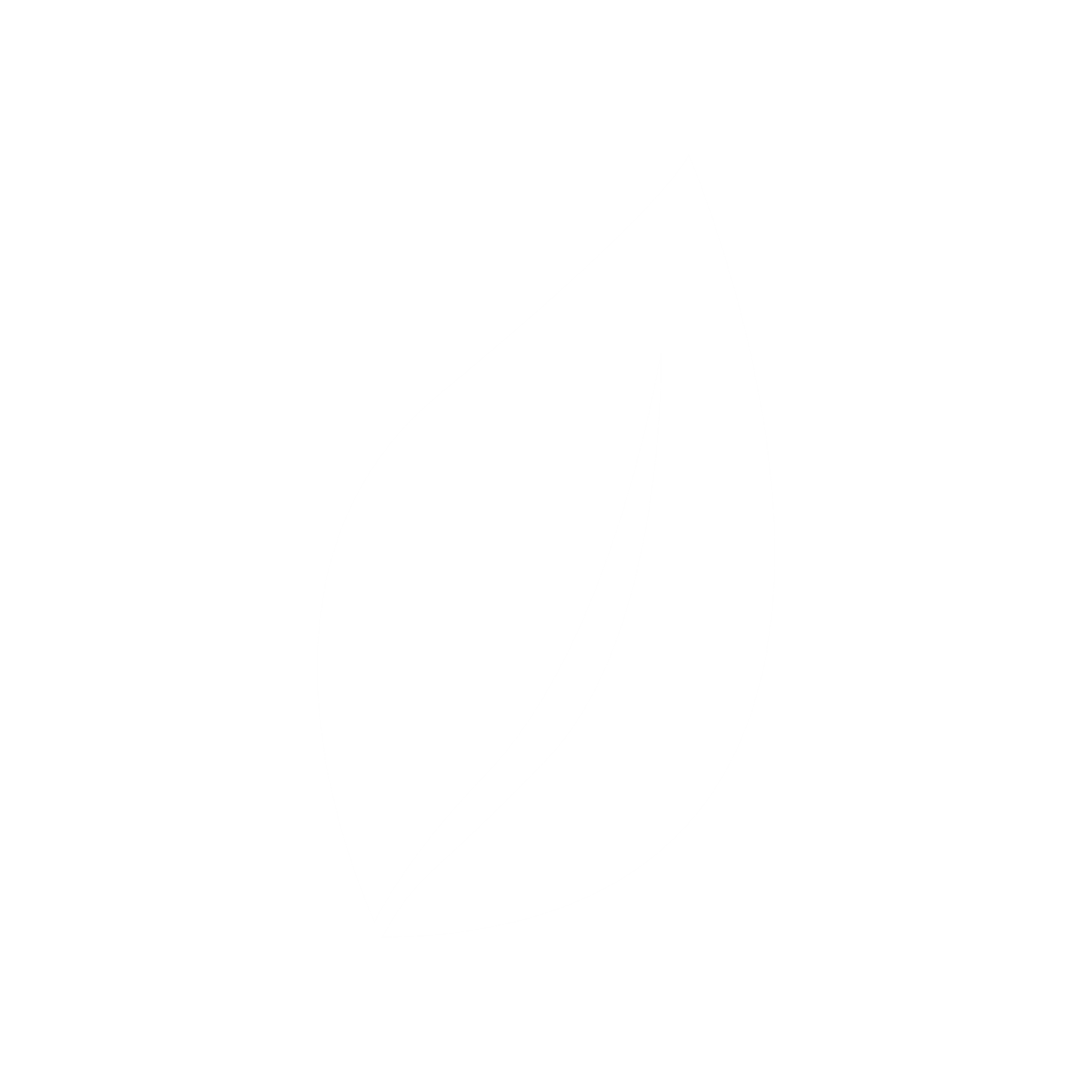 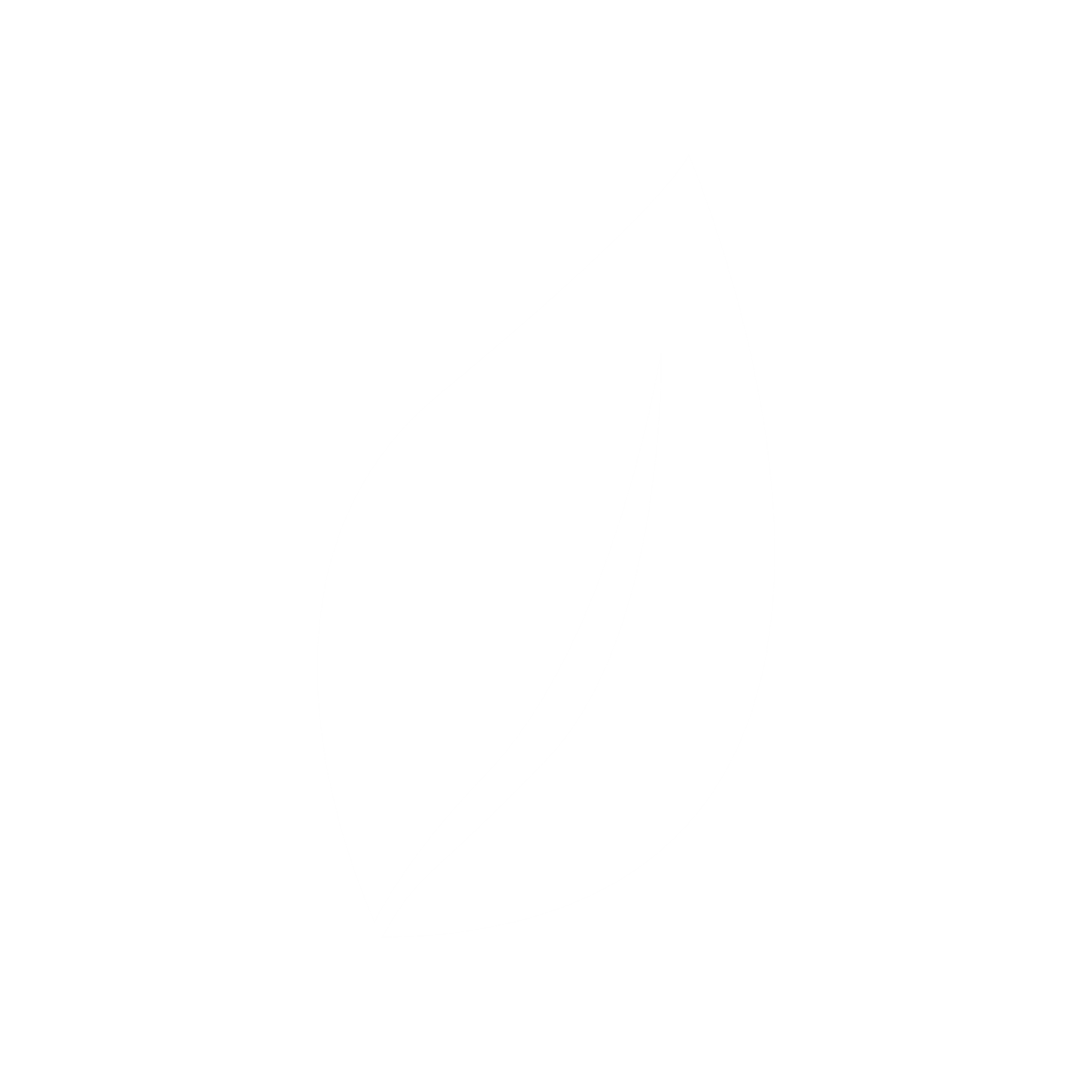 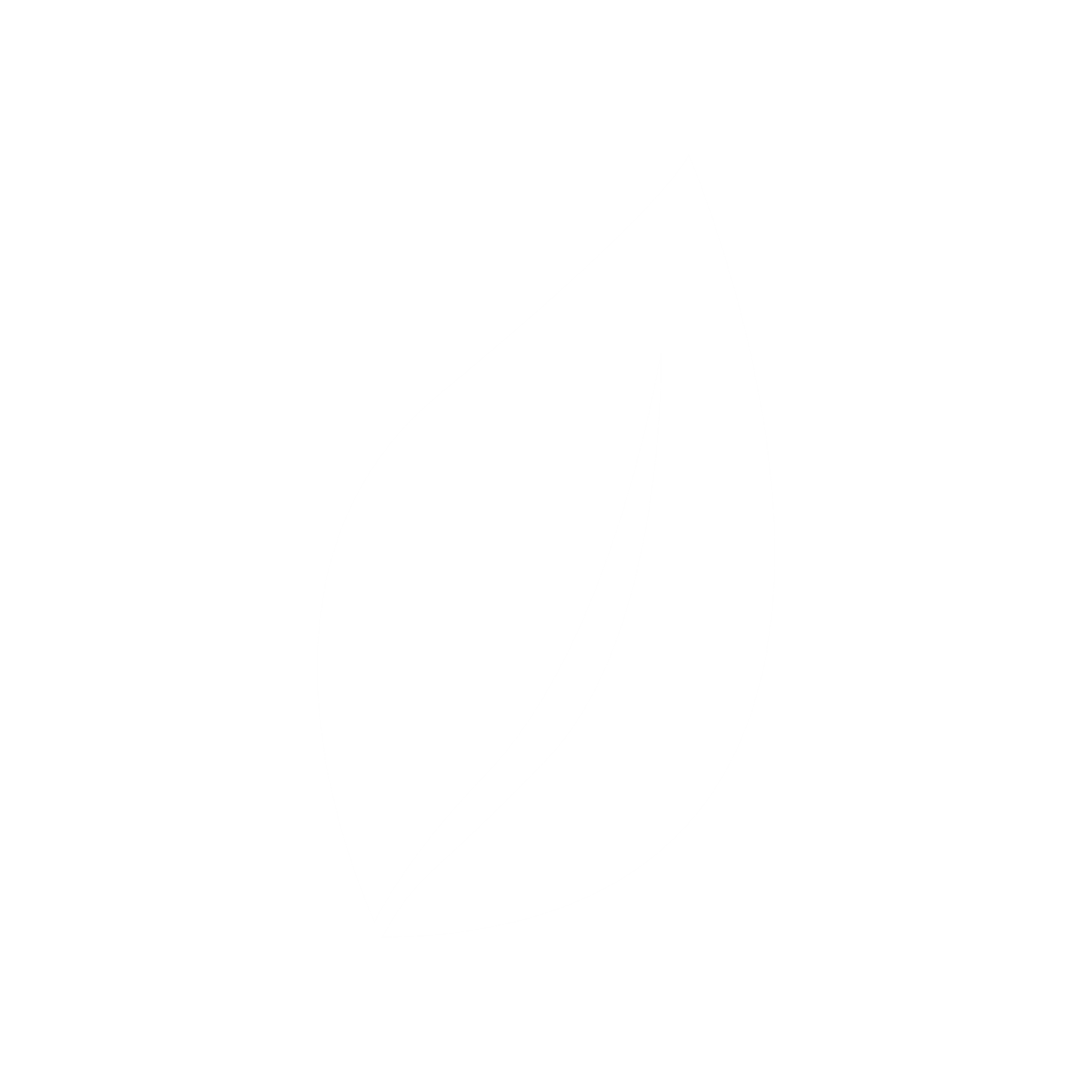 Lawrence Pedestrian Plan
Project Impetus
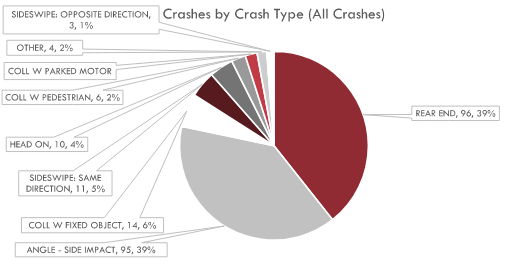 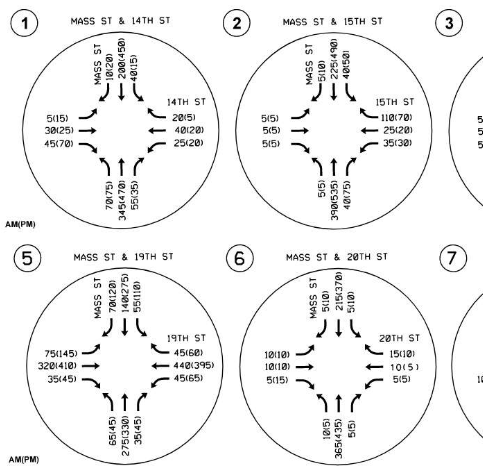 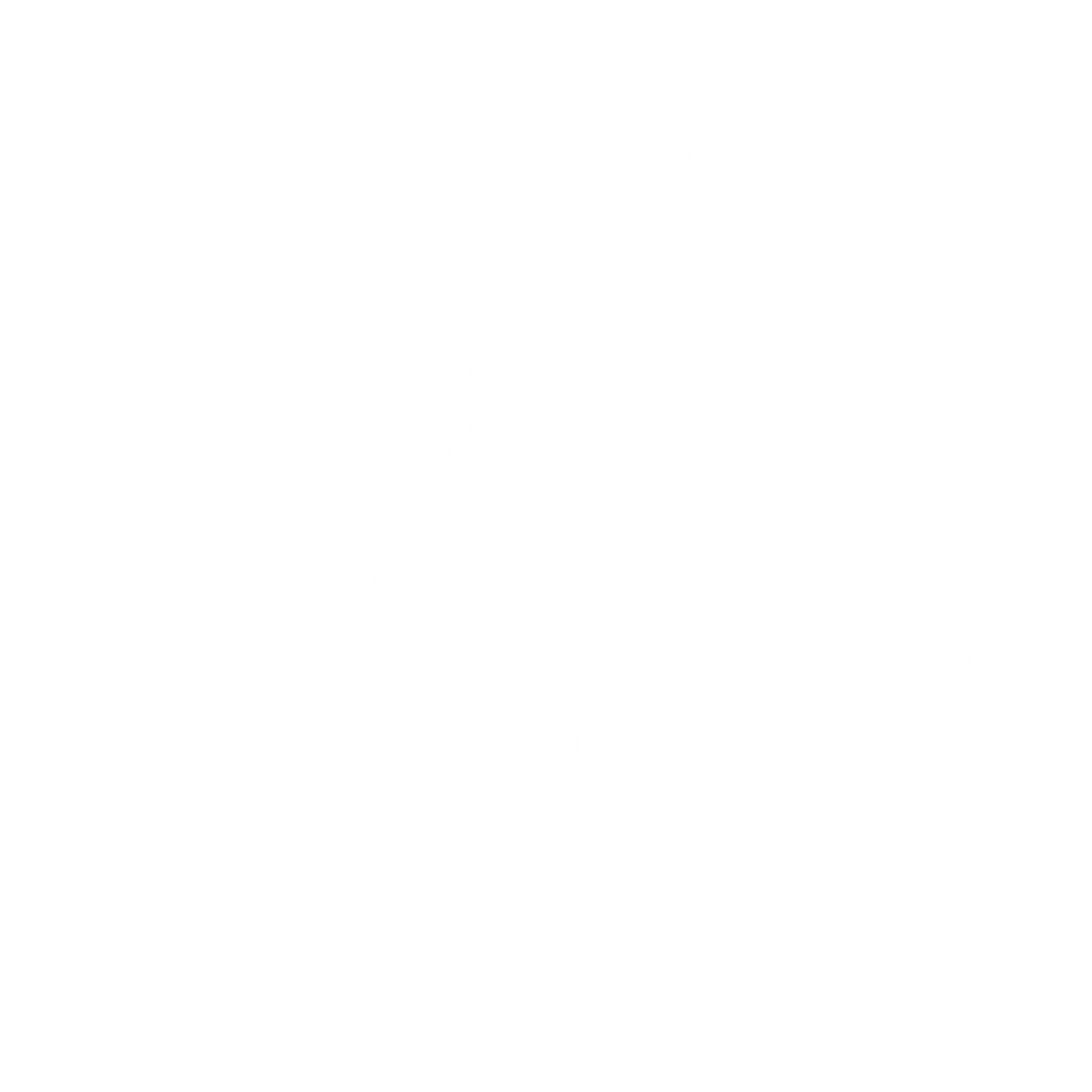 [Speaker Notes: City of Lawrence Bicycling Plan: Mass St 14th to 23rd Sts is 5 out of 5 for least comfortable for cyclists and Mass St 14th to 21st Sts is priority missing link in cycling network.
City of Lawrence Pedestrian Plan: Mass St 14th to 23rd Sts includes non-compliant sidewalk and 21st to 23rd no sidewalk.  Plan calls for compliance and connectivity.
A project-specific multimodal improvements study was commissioned to include all forms of transportation including walking, rolling, cycling, transit ridership, and auto use.  
Community feedback at the Involve level as project will have a significant impact and strong community interest but originates from a previously approved City plan.]
Open House #1 - October 25, 2023
Open House #2 – February 7, 2024
Open House #3 – March 27, 2024
Community Meeting – May 22, 2024
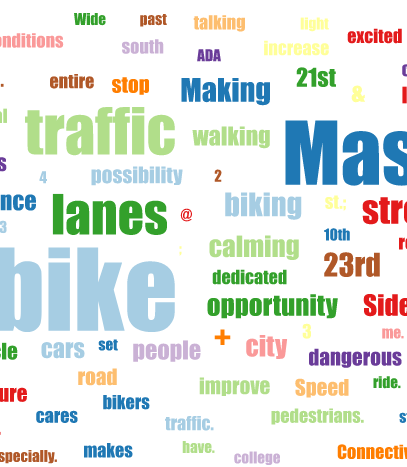 72 attendee
86 survey responses
43 attendees
72 survey responses
30 attendees
4 comments received
Presentation
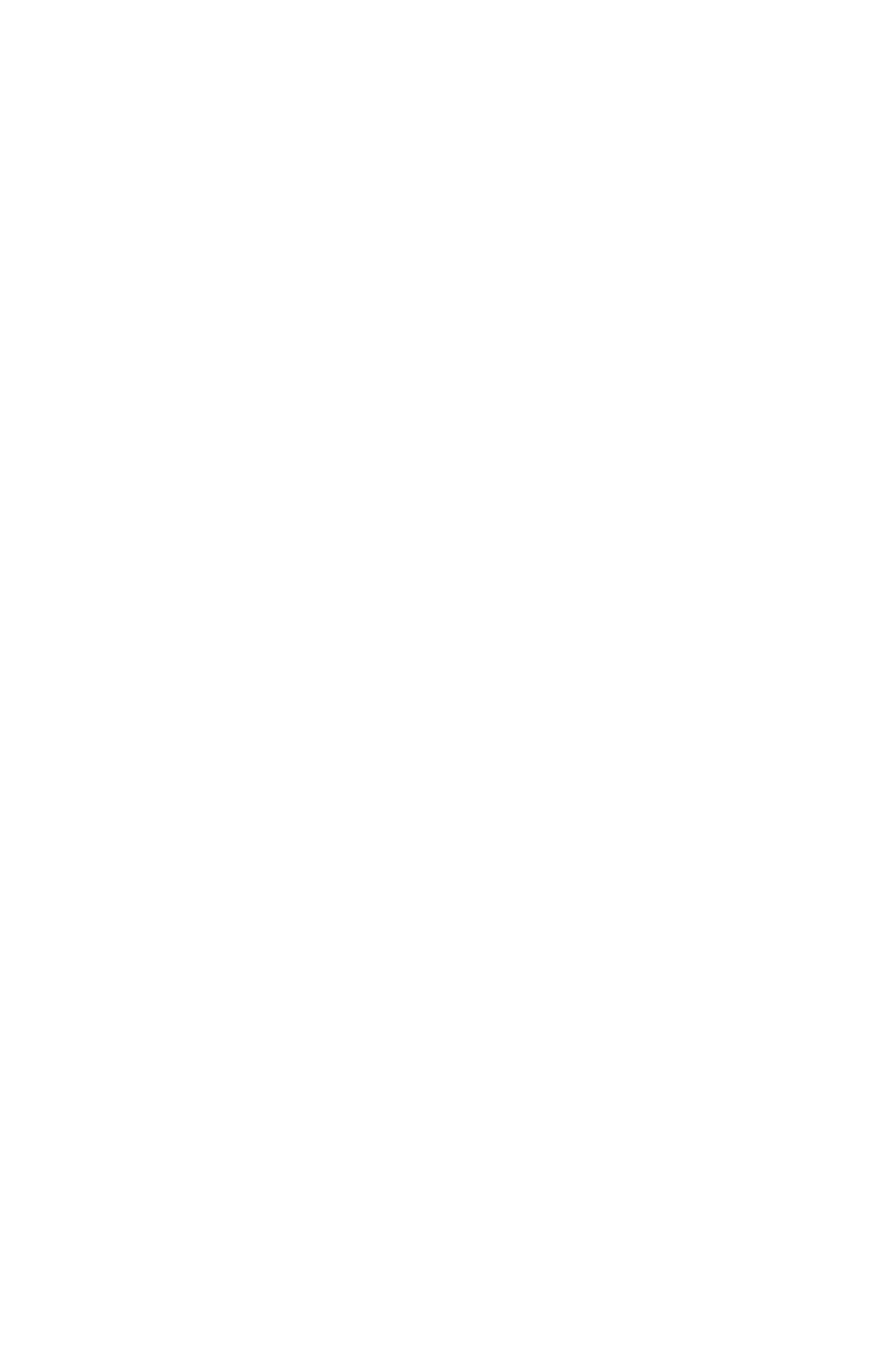 Four
Community
Engagement
Events
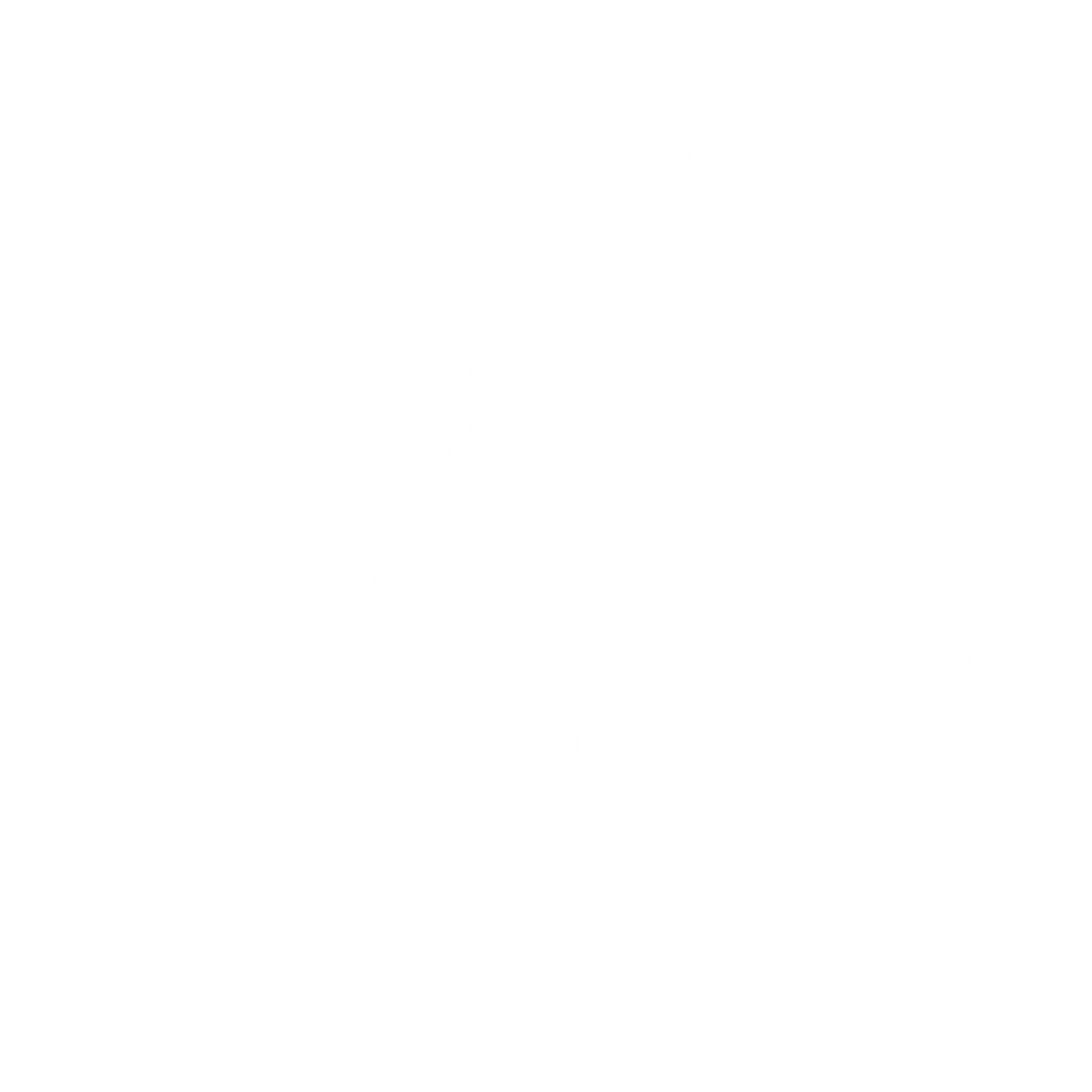 [Speaker Notes: 145 total attendees completed comment forms, posted sticky notes to strip maps, and chose preferred improvement types and profile options.]
Top Community Priorities
Improving sidewalk and ramps
Preserving street trees
A 4-to-3-lane conversion with on-street protected bike lanes ranked highest.
Open House #1
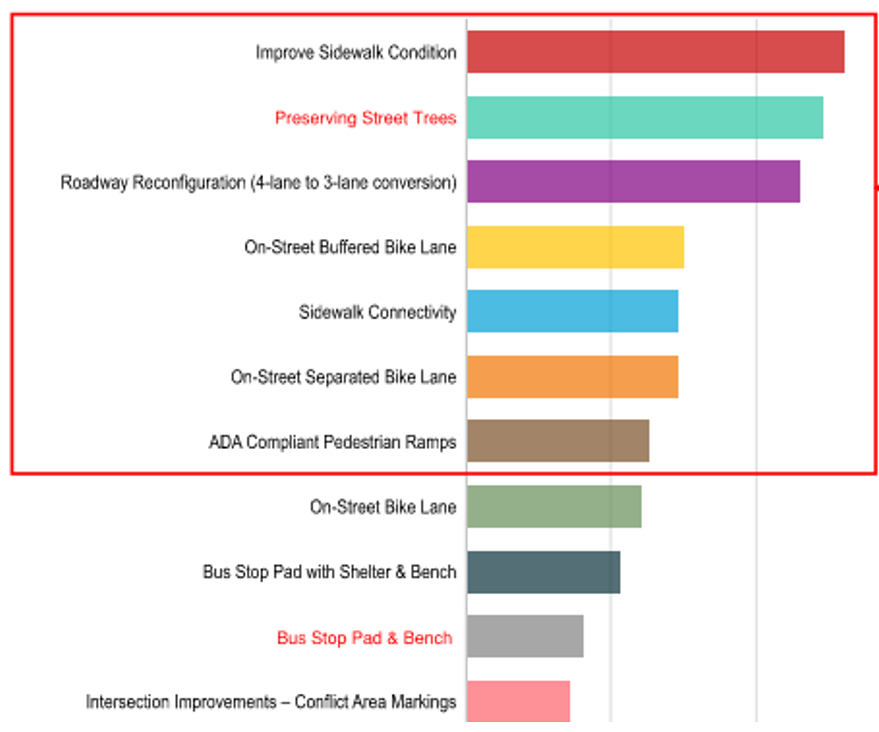 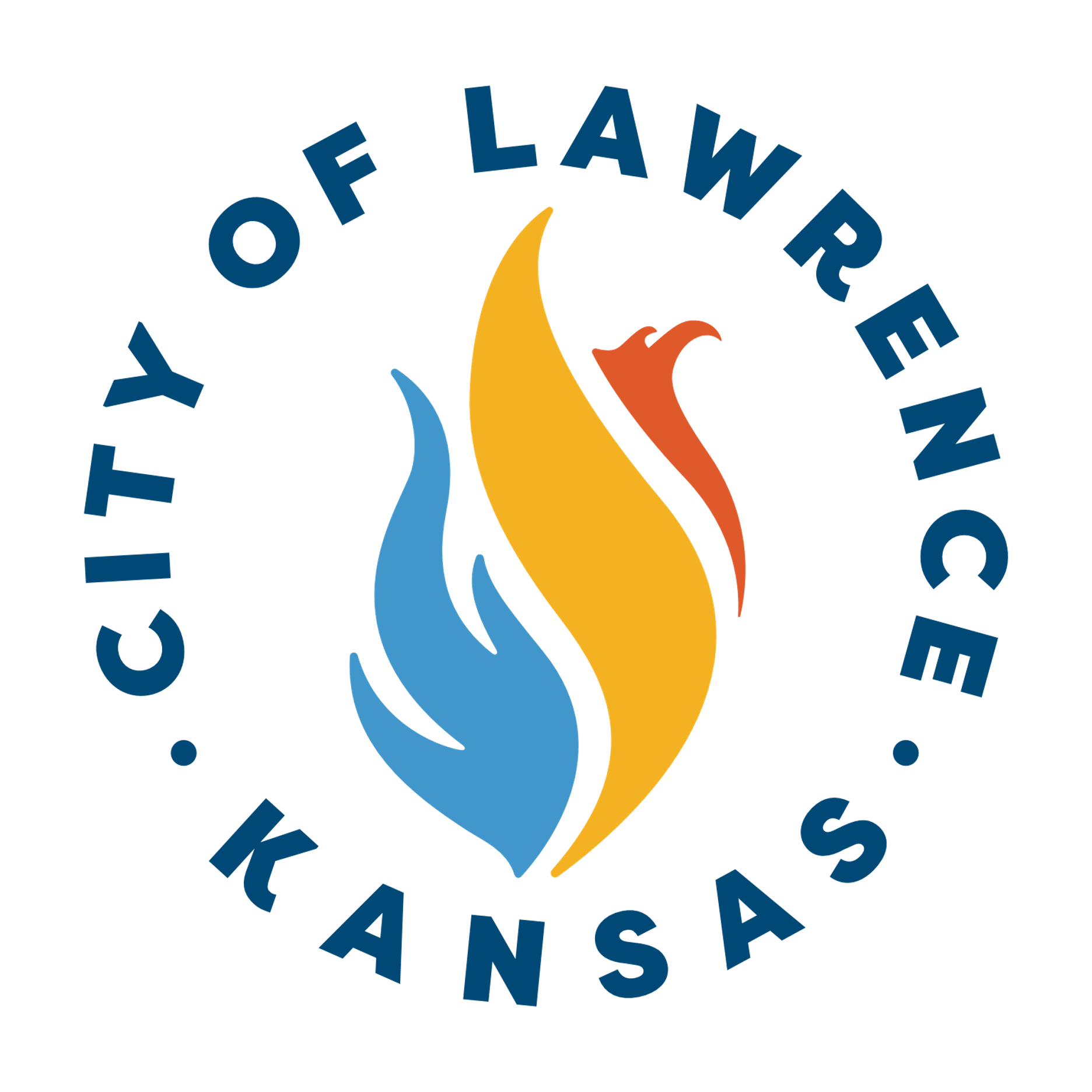 PREFERRED OPTION
Open House #2
A 4-to-3-lane conversion with 
on-street protected bike lanes that retained street trees

NOT PREFERRED
Retaining the existing 4-lane roadway and widening the road to better accommodate bike facilities at the expense of existing street trees.
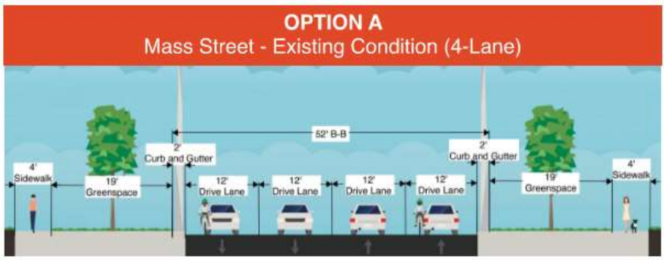 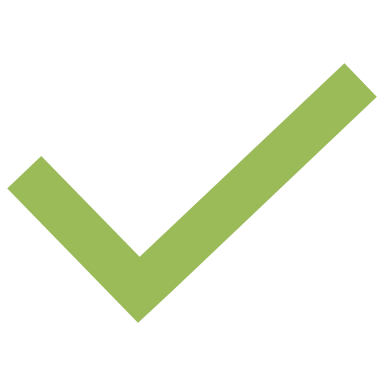 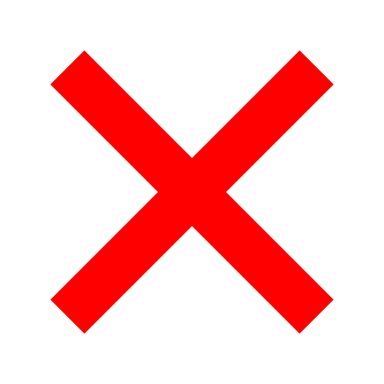 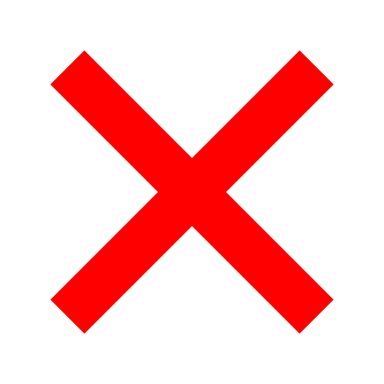 PREFERRED
NOT PREFERRED
NOT PREFERRED
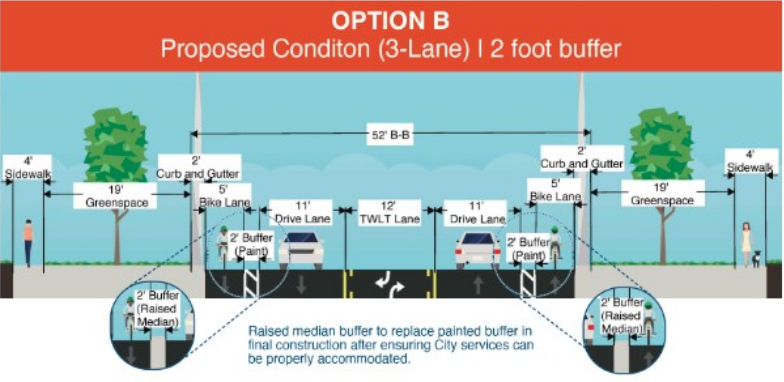 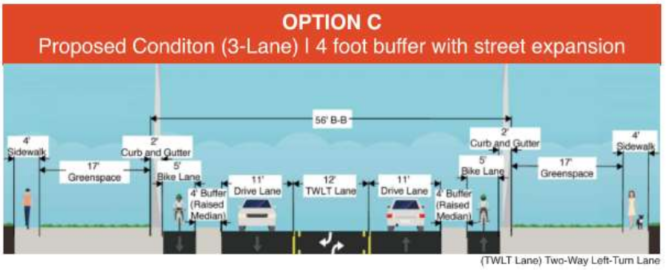 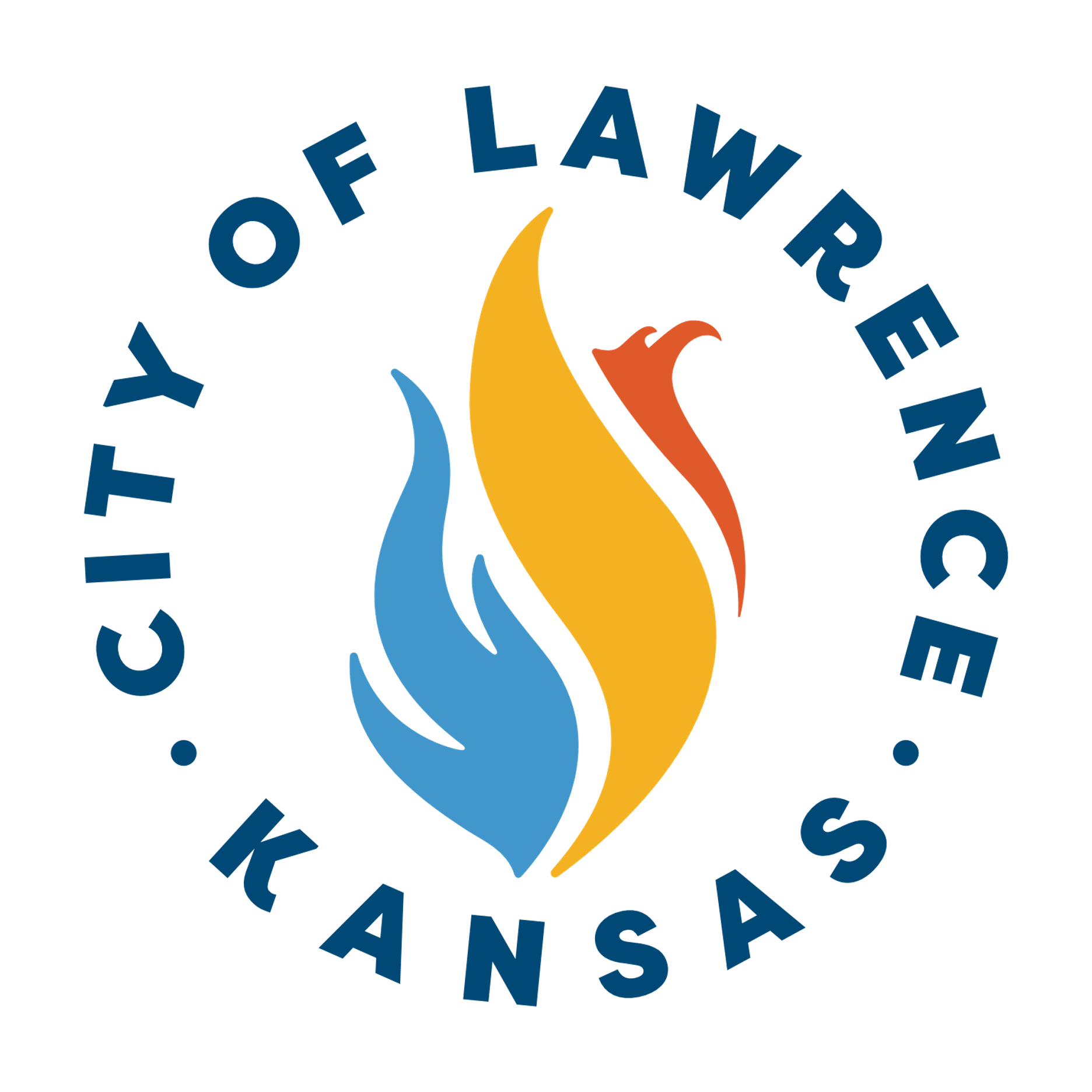 Pre-Design Refinement
Open House #3
Project background 
Pros/cons
Strip map of the potential road layout.
Next steps
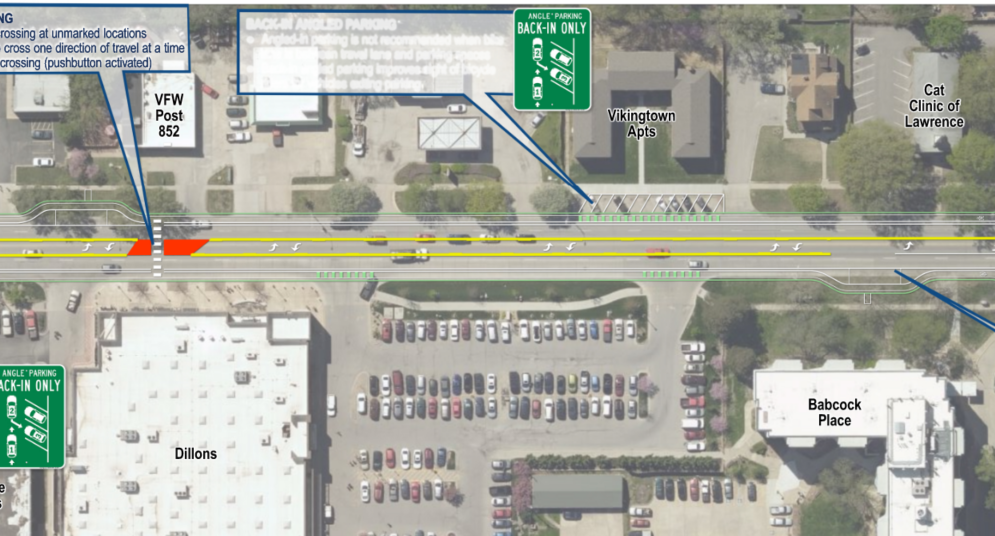 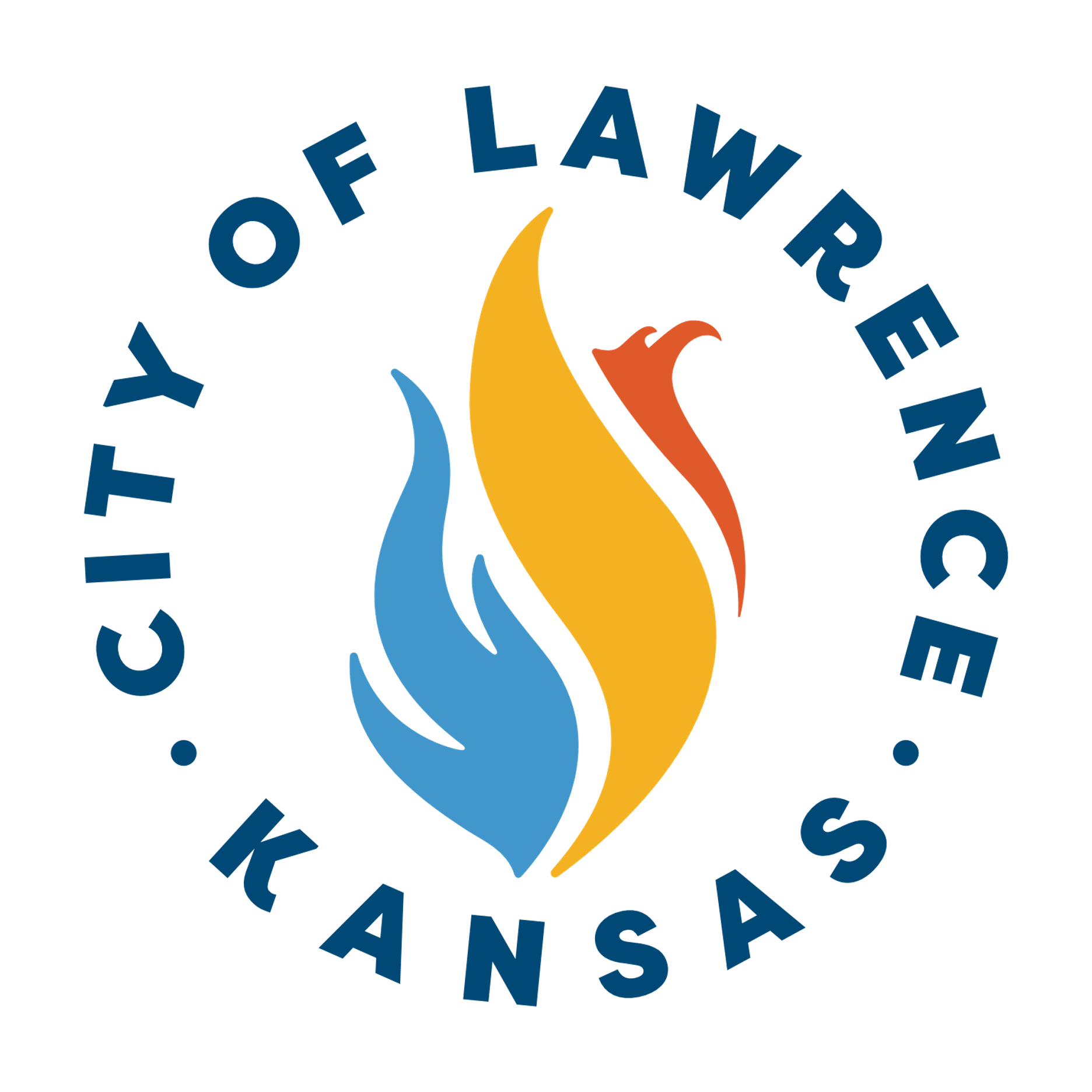 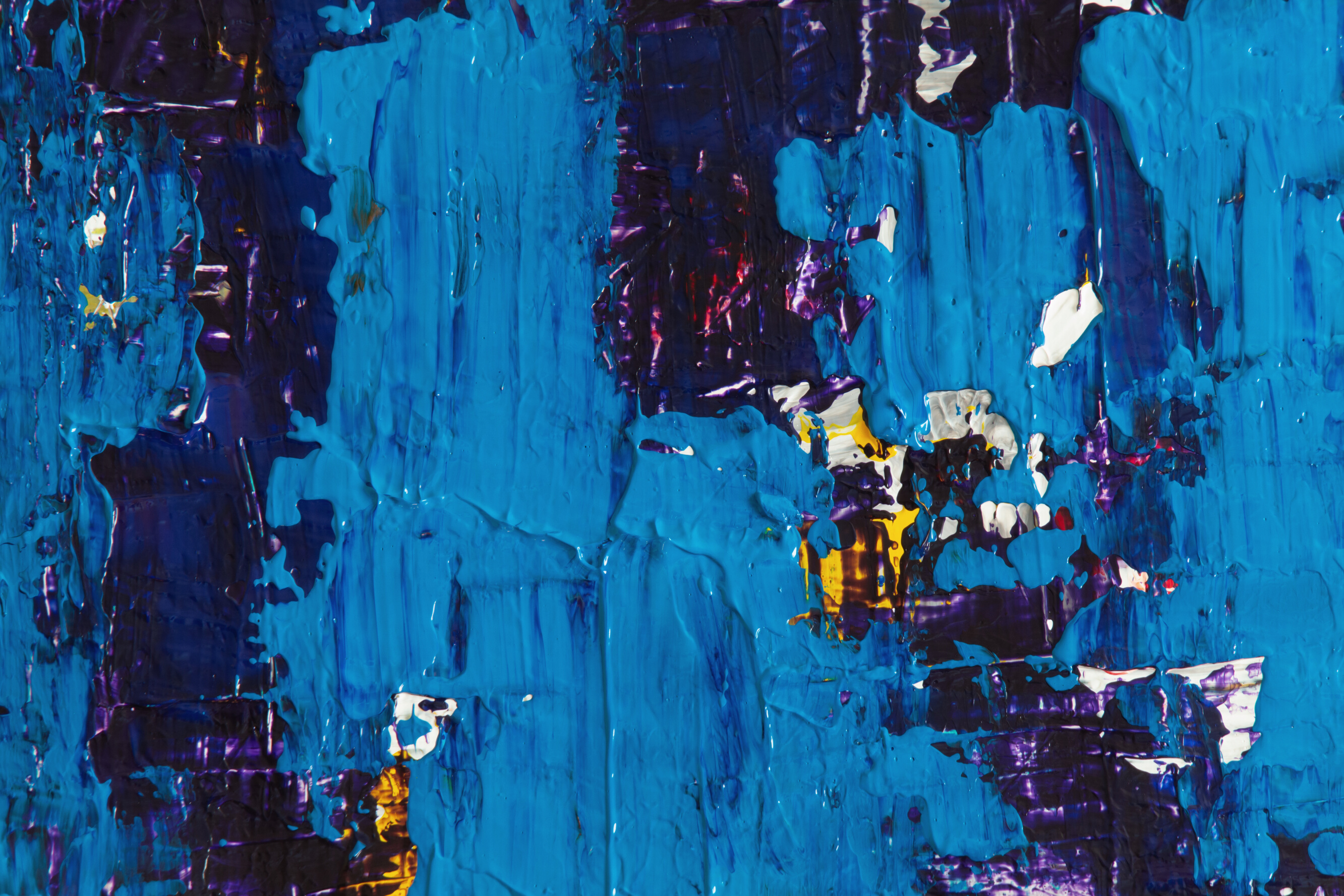 StudyRecommendations
Reconfigure 4-lane road to 3-lanes with on-street buffered bike lanes (physical buffer to be studied)
Construct sidewalk along Massachusetts street between 21st St - 23rd St
Reconstruct sidewalk along Massachusetts street between 14th - 21st  where not ADA compliant
Reconstruct corridor ADA ramps for compliance
Preserve street trees with no widening of Mass St
Protected intersection at 19th St and Mass St (and no roundabout)
Replace traffic signal at 17th Street intersection with HAWK signal
Remove WB high-speed right turn lane at 23rd St and Mass St
Provide mid-block crossings with RRFBs and refuge islands between 15th - 16th and 17th - 19th
Improve bus stops with floating passenger load/unload islands
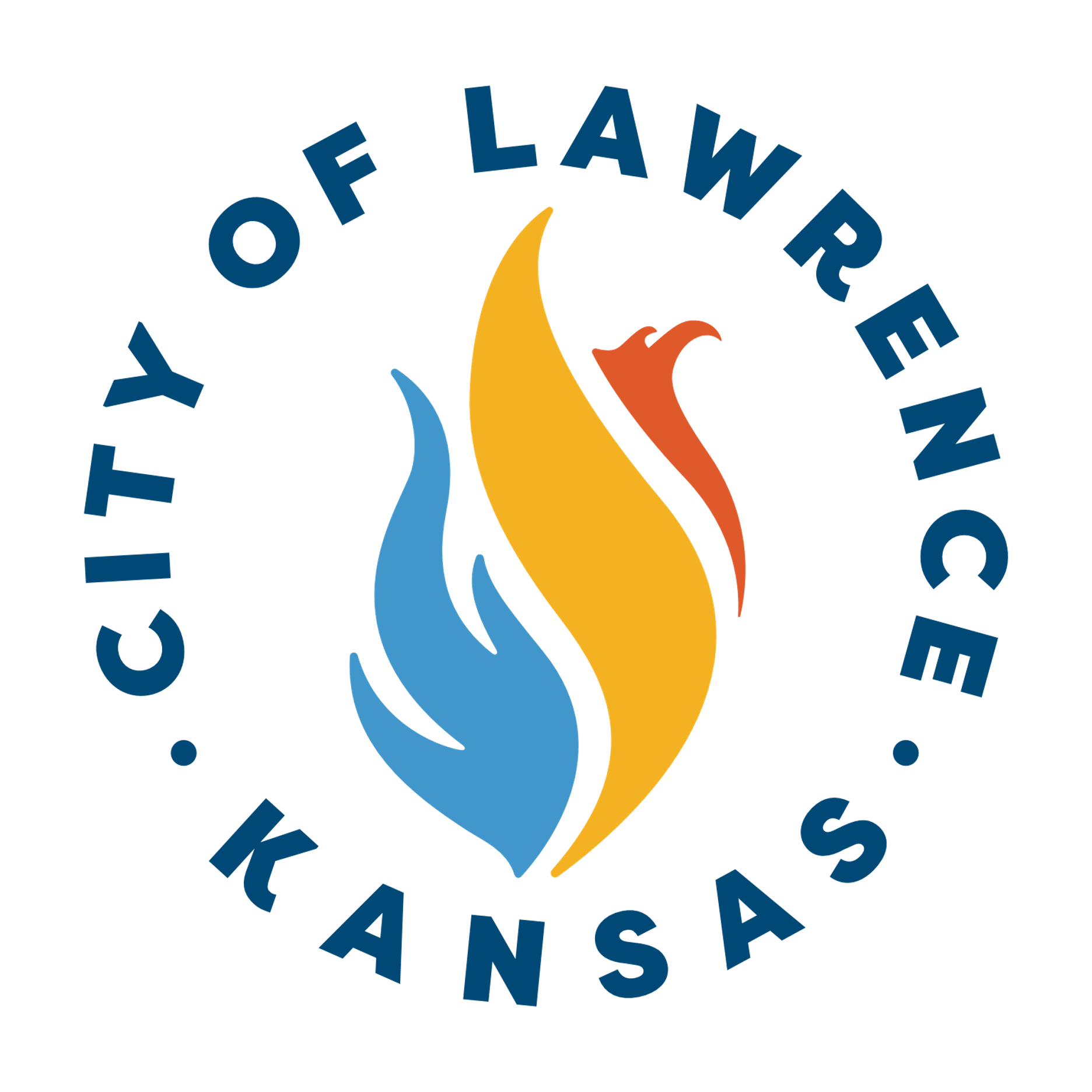 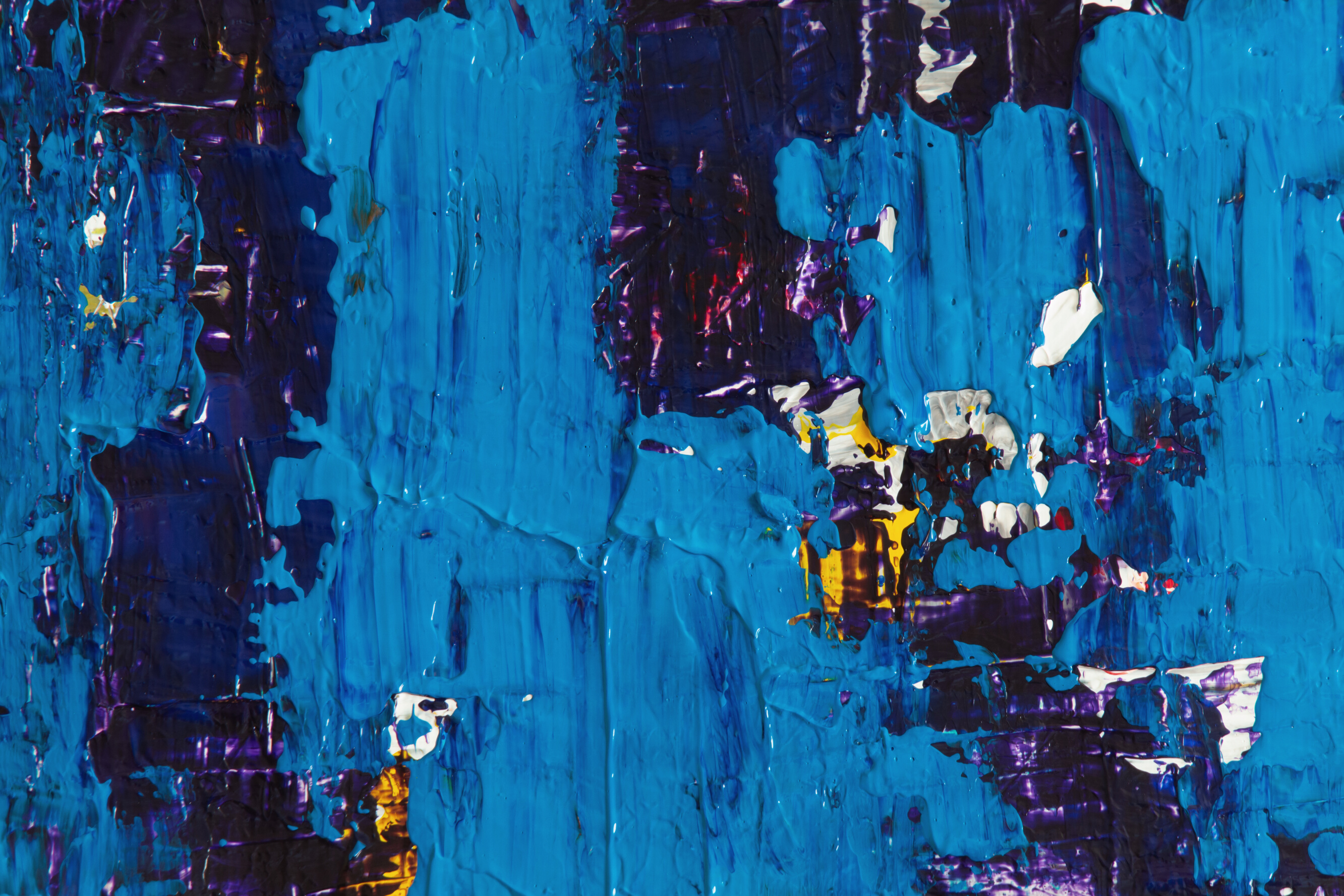 StudyRecommendations
Reconfigure 4-lane road to 3-lanes with on-street buffered bike lanes (physical buffer to be studied)
Construct sidewalk along Massachusetts street between 21st St - 23rd St
Reconstruct sidewalk along Massachusetts street between 14th - 21st  where not ADA compliant
Reconstruct corridor ADA ramps for compliance
Preserve street trees with no widening of Mass St
Protected intersection at 19th St and Mass St (and no roundabout)
Replace traffic signal at 17th Street intersection with HAWK signal
Remove WB high-speed right turn lane at 23rd St and Mass St
Provide mid-block crossings with RRFBs and refuge islands between 15th - 16th and 17th - 19th
Improve bus stops with floating passenger load/unload islands
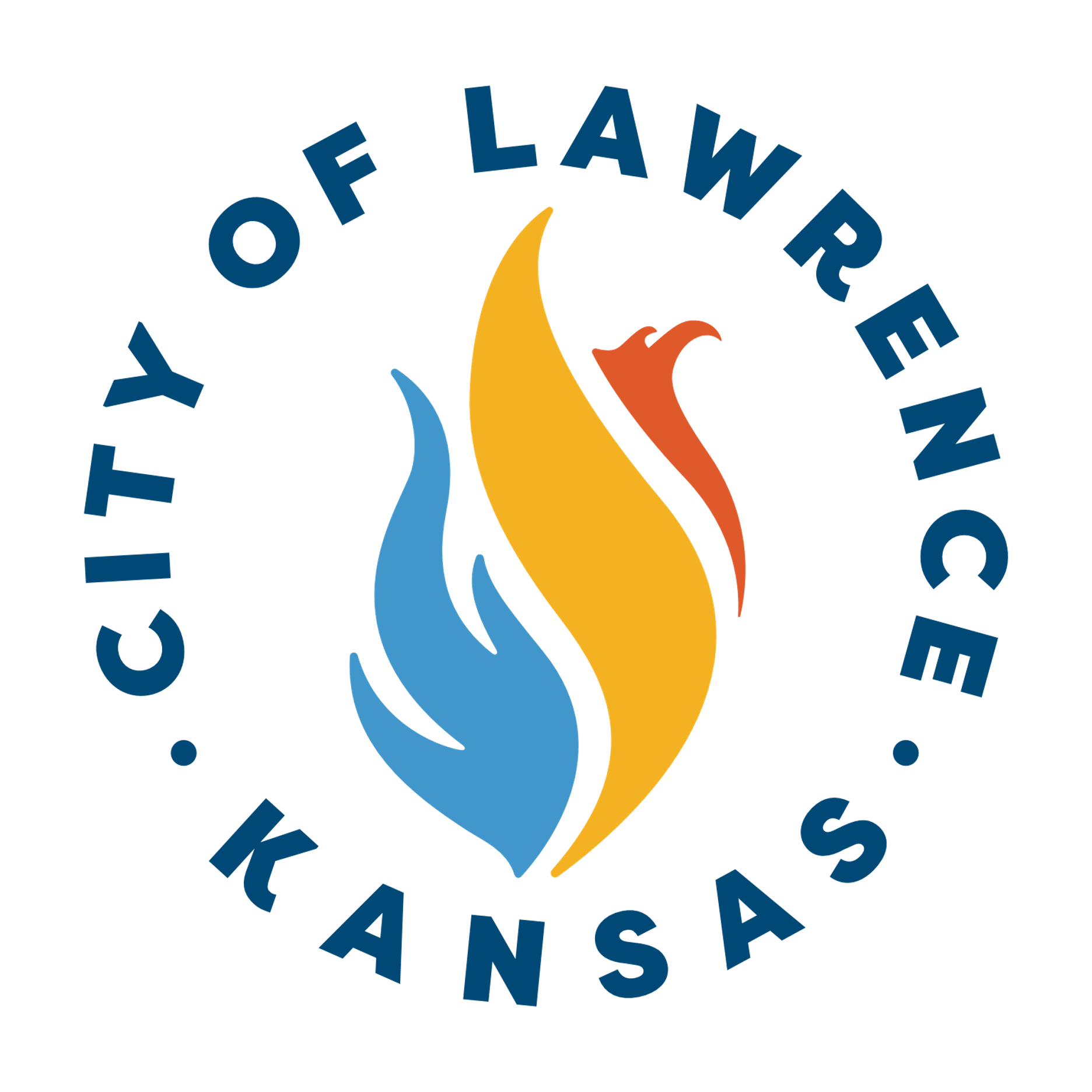 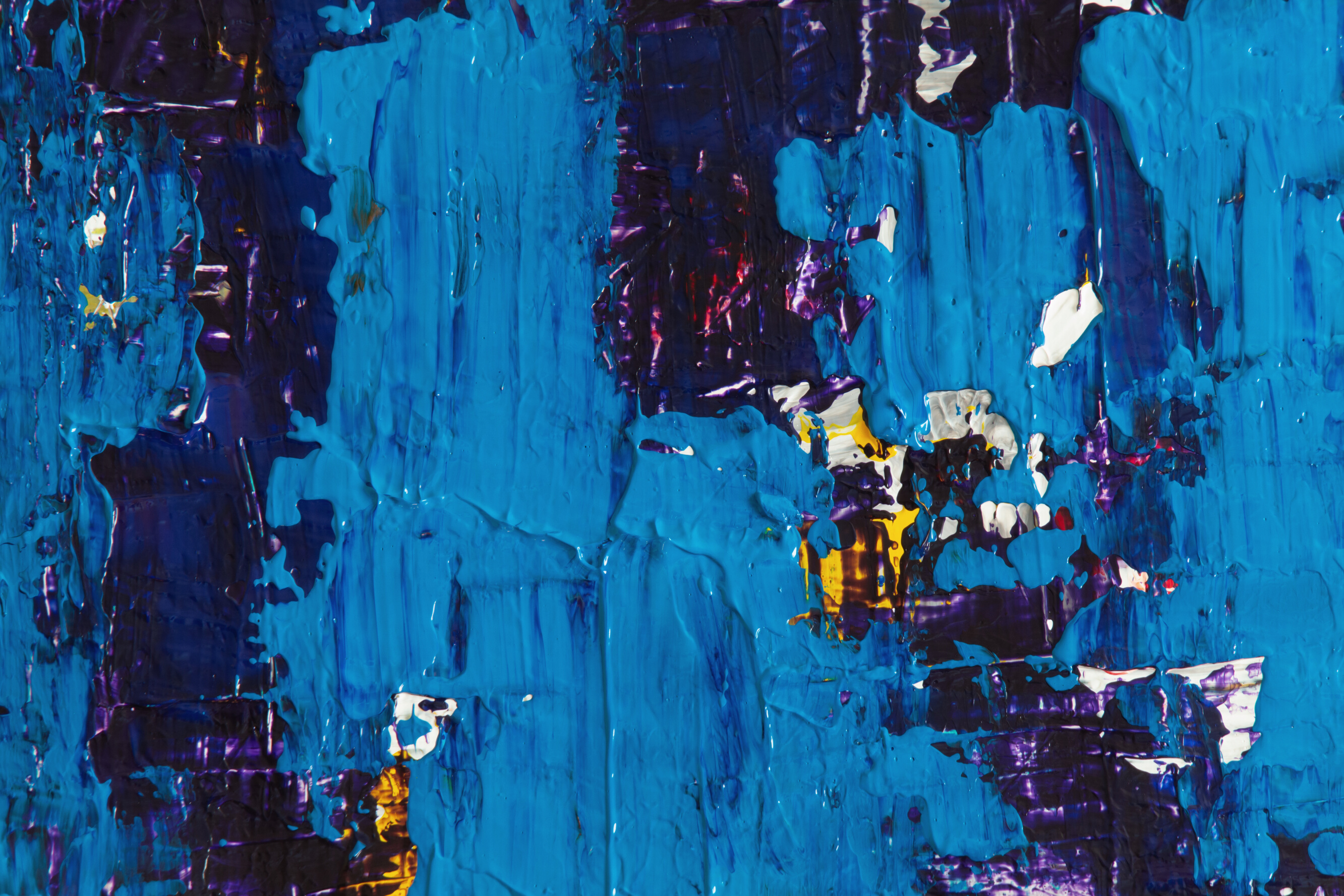 StudyRecommendations
Reconfigure 4-lane road to 3-lanes with on-street buffered bike lanes (physical buffer to be studied)
Construct sidewalk along Massachusetts street between 21st St - 23rd St
Reconstruct sidewalk along Massachusetts street between 14th - 21st  where not ADA compliant
Reconstruct corridor ADA ramps for compliance
Preserve street trees with no widening of Mass St
Protected intersection at 19th St and Mass St (and no roundabout)
Replace traffic signal at 17th Street intersection with HAWK signal
Remove WB high-speed right turn lane at 23rd St and Mass St
Provide mid-block crossings with RRFBs and refuge islands between 15th - 16th and 17th - 19th
Improve bus stops with floating passenger load/unload islands
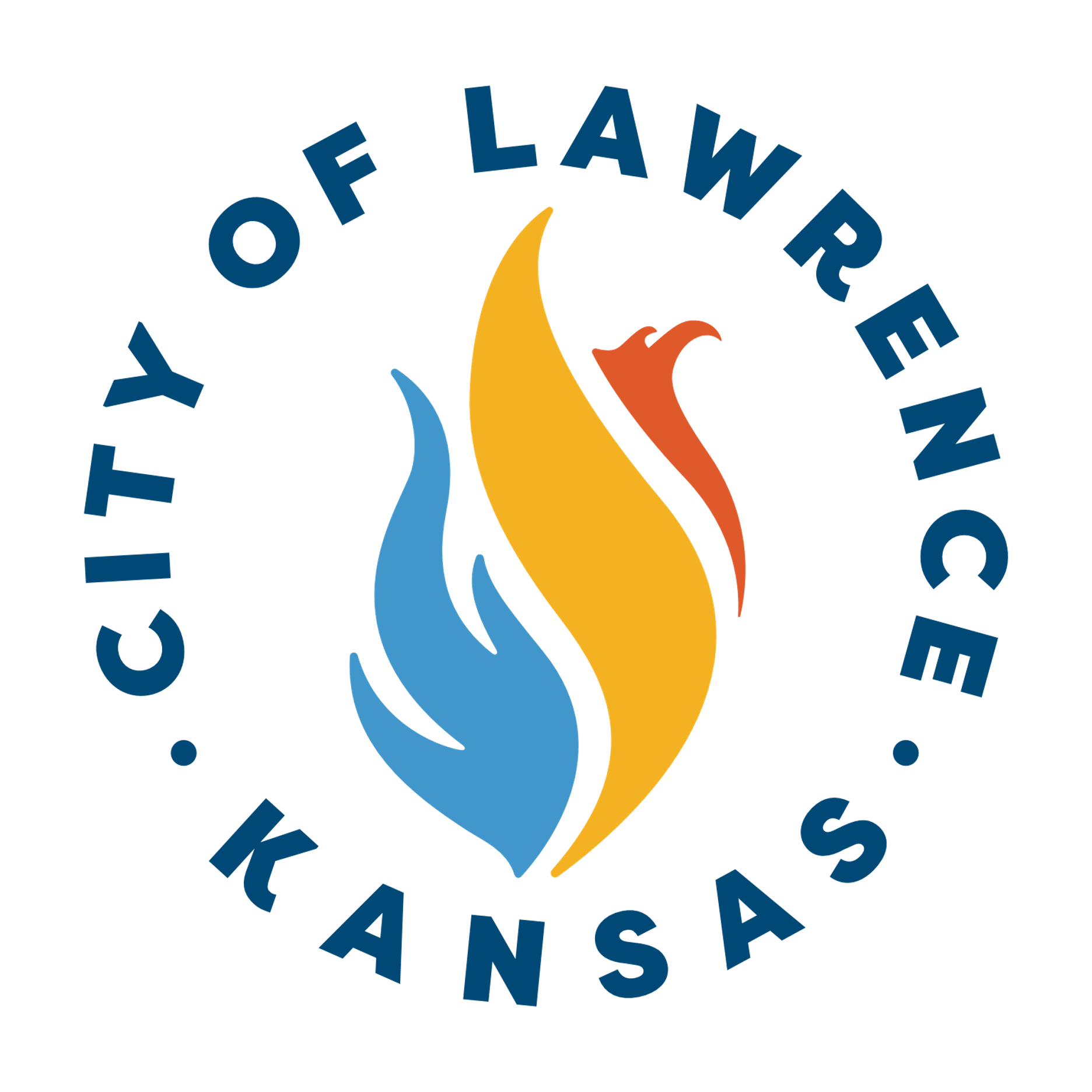 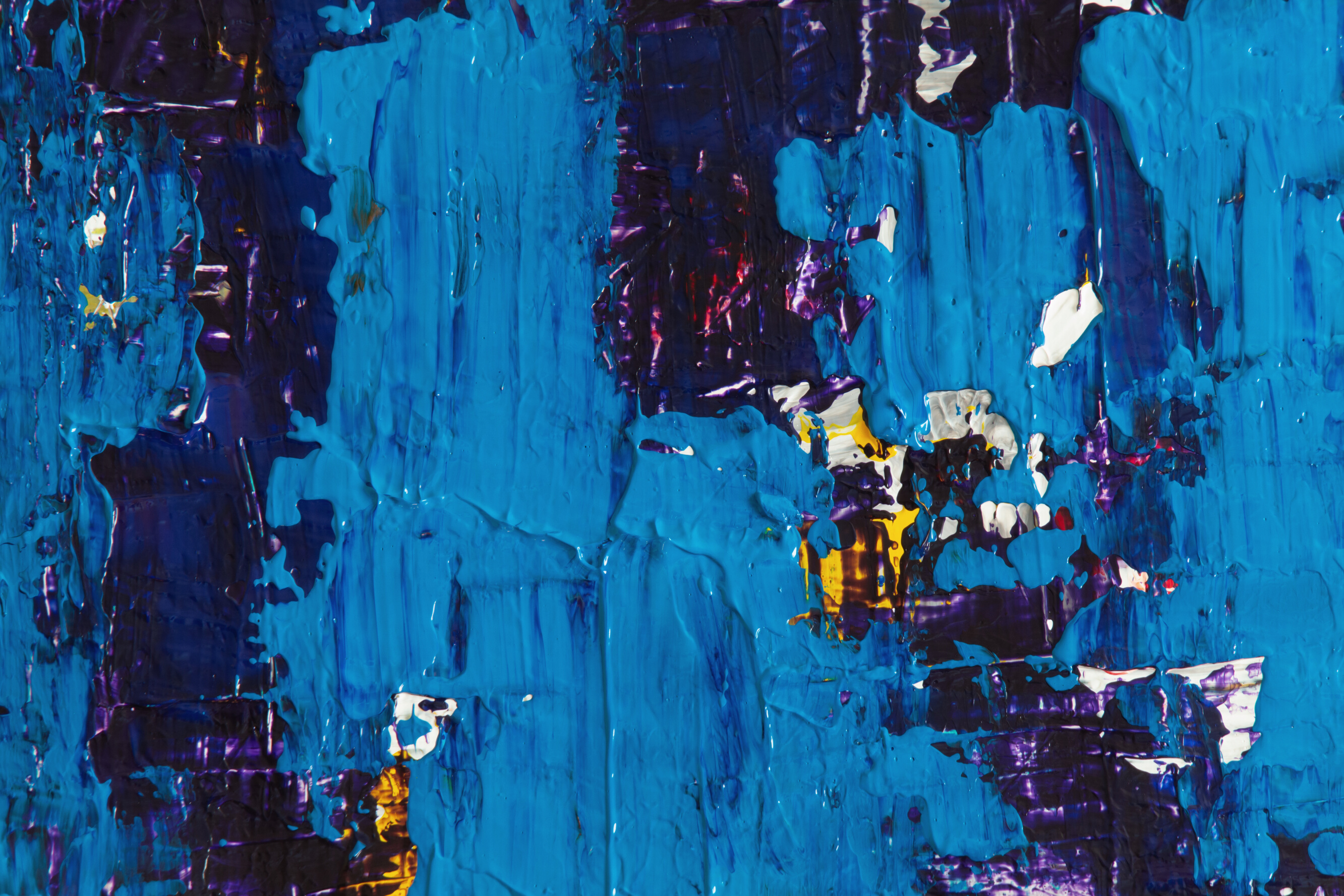 StudyRecommendations
Reconfigure 4-lane road to 3-lanes with on-street buffered bike lanes (physical buffer to be studied)
Construct sidewalk along Massachusetts street between 21st St - 23rd St
Reconstruct sidewalk along Massachusetts street between 14th - 21st  where not ADA compliant
Reconstruct corridor ADA ramps for compliance
Preserve street trees with no widening of Mass St
Protected intersection at 19th St and Mass St (and no roundabout)
Replace traffic signal at 17th Street intersection with HAWK signal
Remove WB high-speed right turn lane at 23rd St and Mass St
Provide mid-block crossings with RRFBs and refuge islands between 15th - 16th and 17th - 19th
Improve bus stops with floating passenger load/unload islands
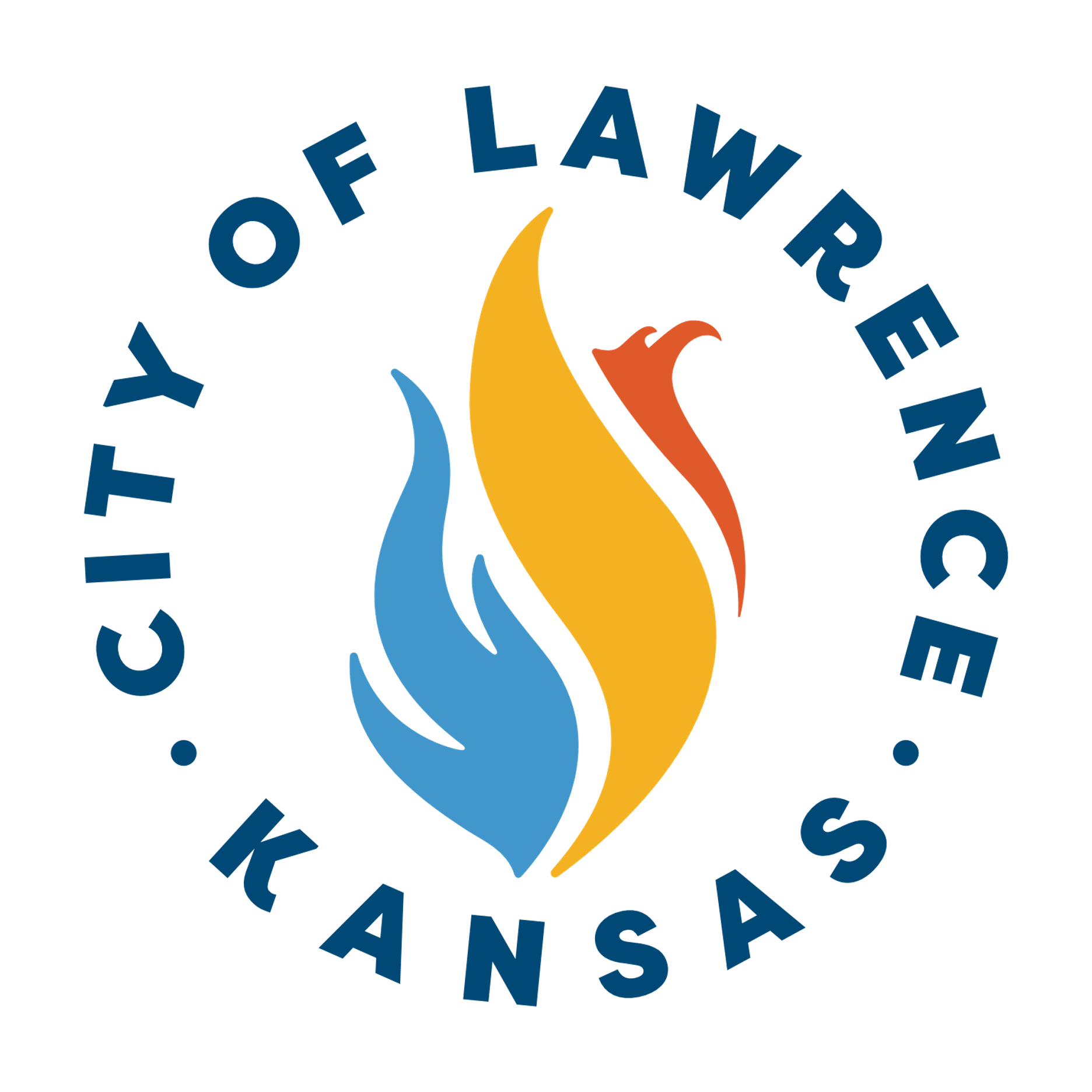 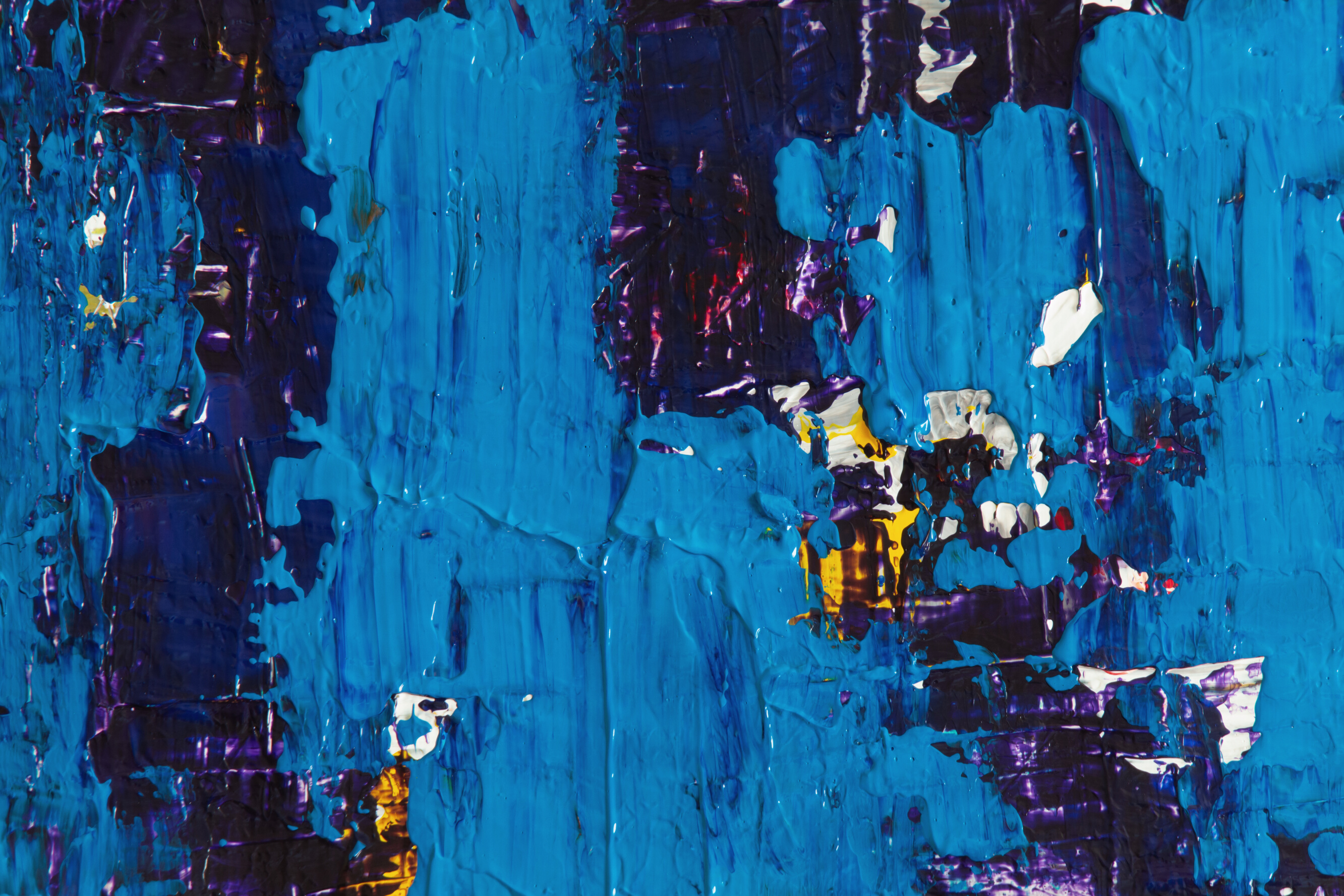 StudyRecommendations
Reconfigure 4-lane road to 3-lanes with on-street buffered bike lanes (physical buffer to be studied)
Construct sidewalk along Massachusetts street between 21st St - 23rd St
Reconstruct sidewalk along Massachusetts street between 14th - 21st  where not ADA compliant
Reconstruct corridor ADA ramps for compliance
Preserve street trees with no widening of Mass St
Protected intersection at 19th St and Mass St (and no roundabout)
Replace traffic signal at 17th Street intersection with HAWK signal
Remove WB high-speed right turn lane at 23rd St and Mass St
Provide mid-block crossings with RRFBs and refuge islands between 15th - 16th and 17th - 19th
Improve bus stops with floating passenger load/unload islands
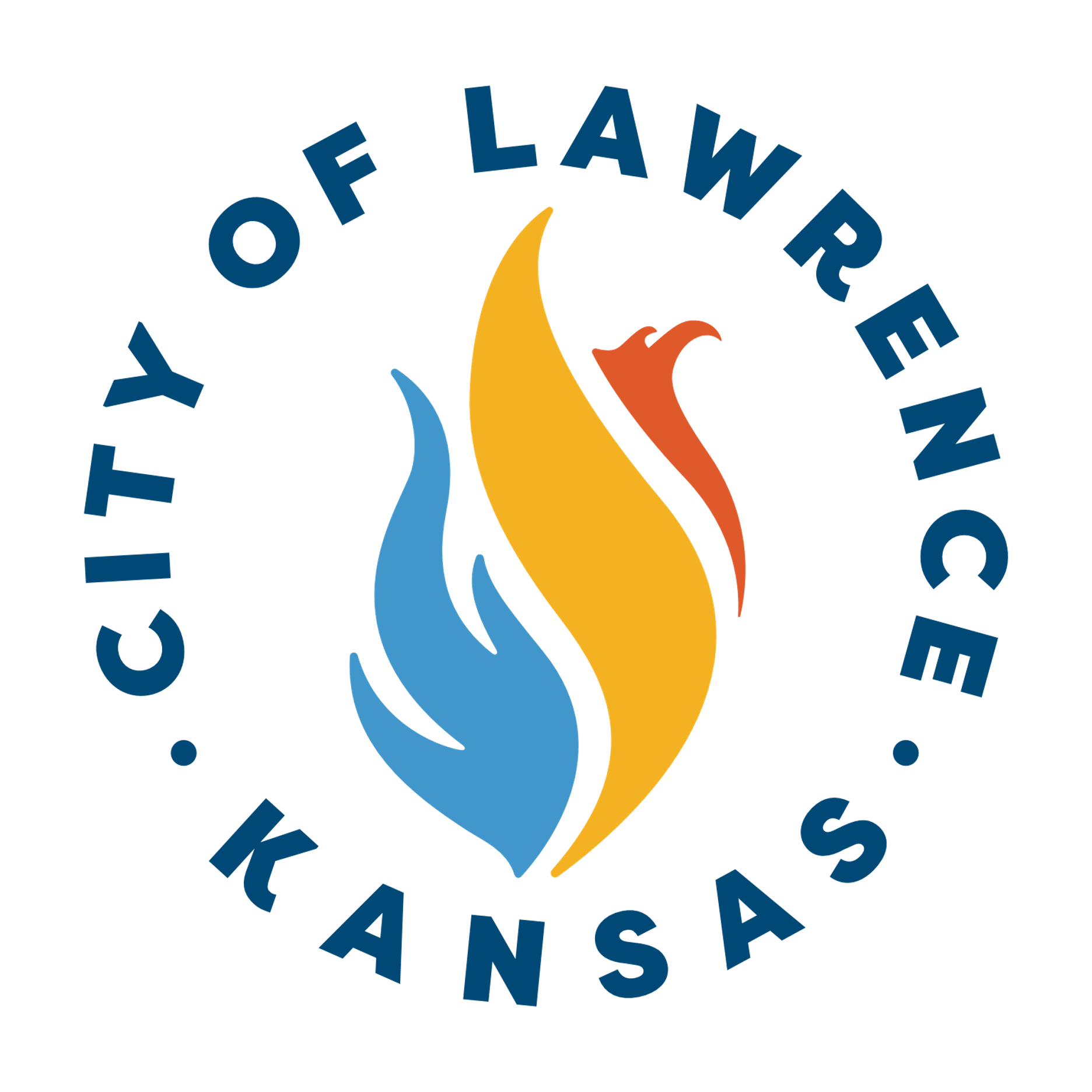 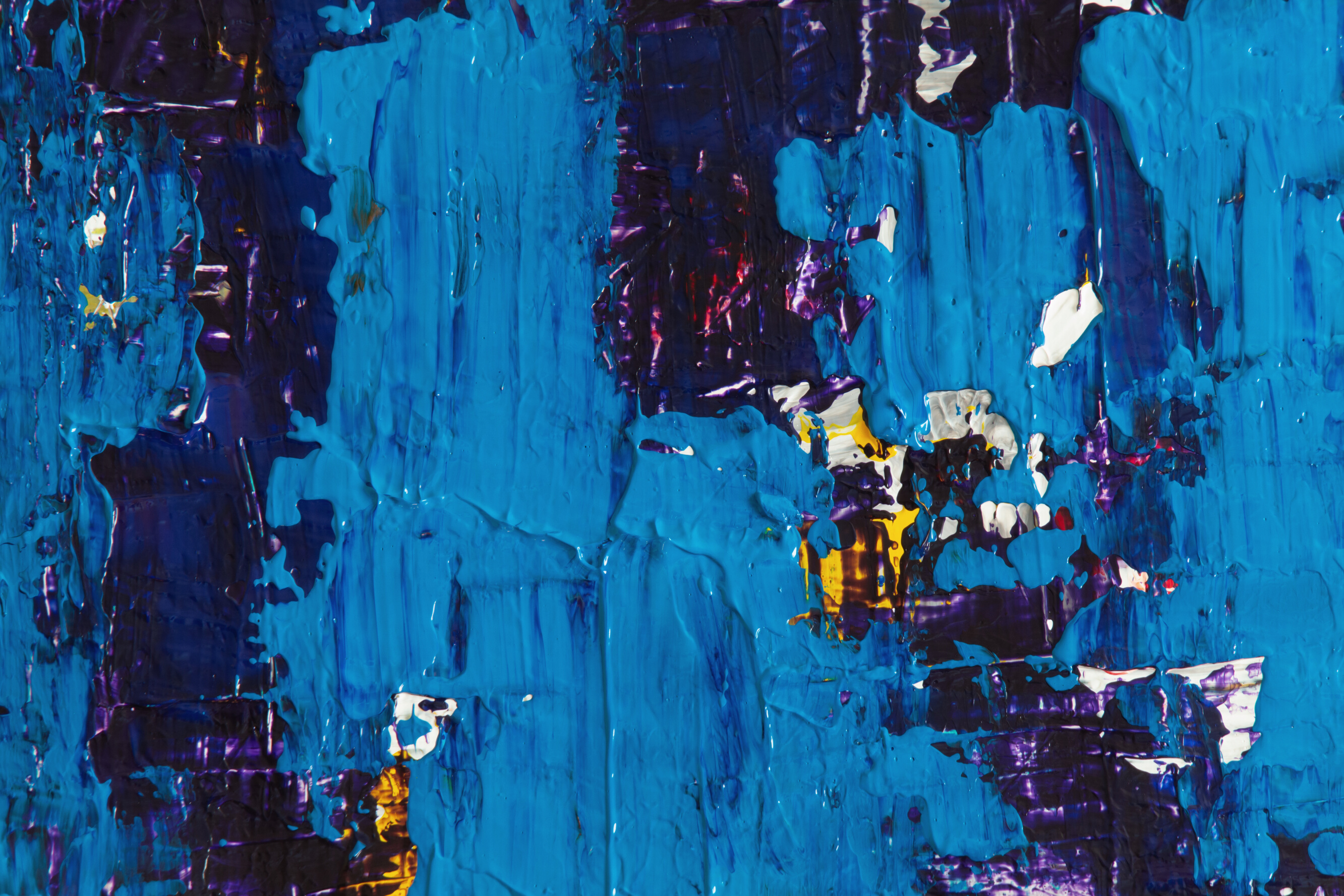 StudyRecommendations
Reconfigure 4-lane road to 3-lanes with on-street buffered bike lanes (physical buffer to be studied)
Construct sidewalk along Massachusetts street between 21st St - 23rd St
Reconstruct sidewalk along Massachusetts street between 14th - 21st  where not ADA compliant
Reconstruct corridor ADA ramps for compliance
Preserve street trees with no widening of Mass St
Protected intersection at 19th St and Mass St (and no roundabout)
Replace traffic signal at 17th Street intersection with HAWK signal
Remove WB high-speed right turn lane at 23rd St and Mass St
Provide mid-block crossings with RRFBs and refuge islands between 15th - 16th and 17th - 19th
Improve bus stops with floating passenger load/unload islands
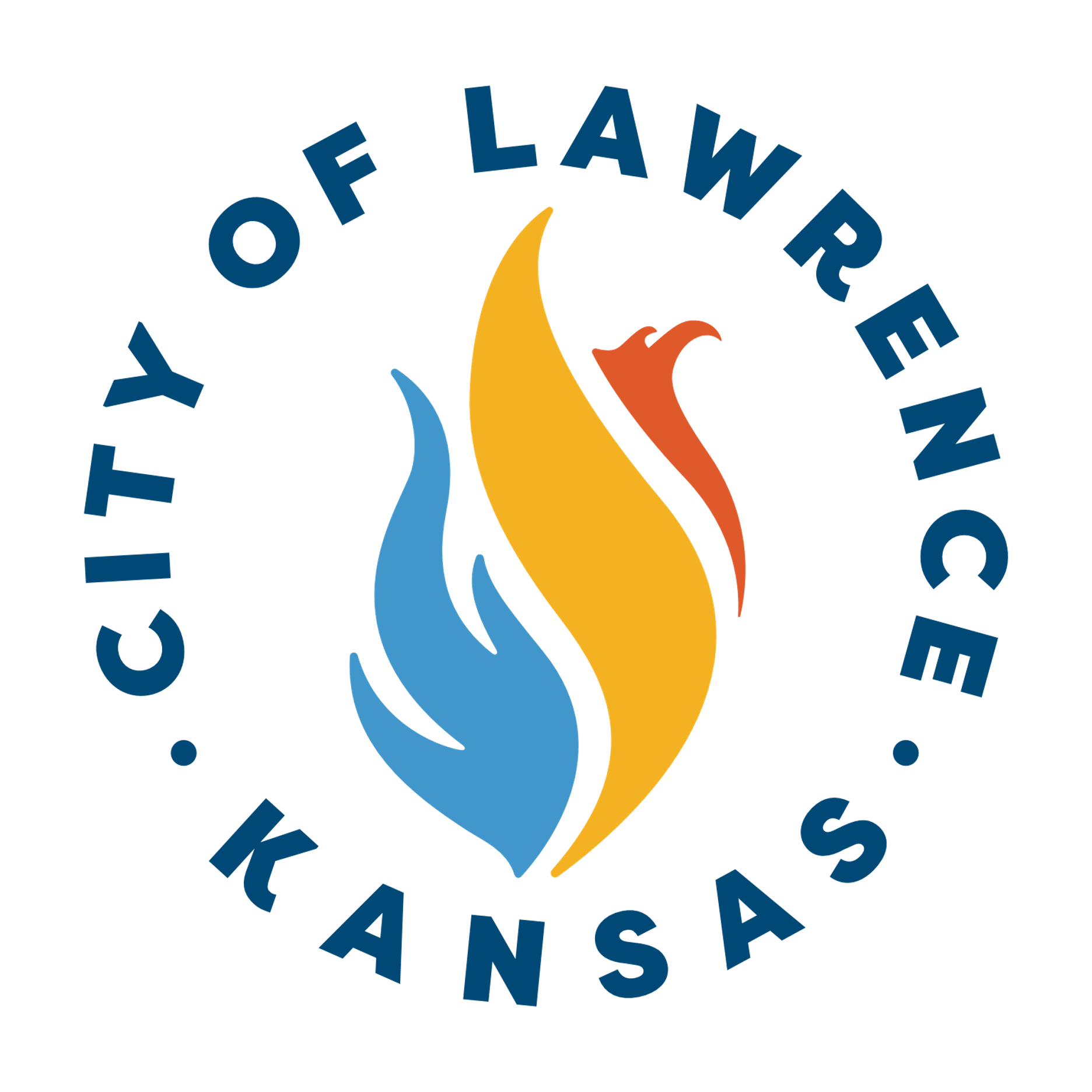 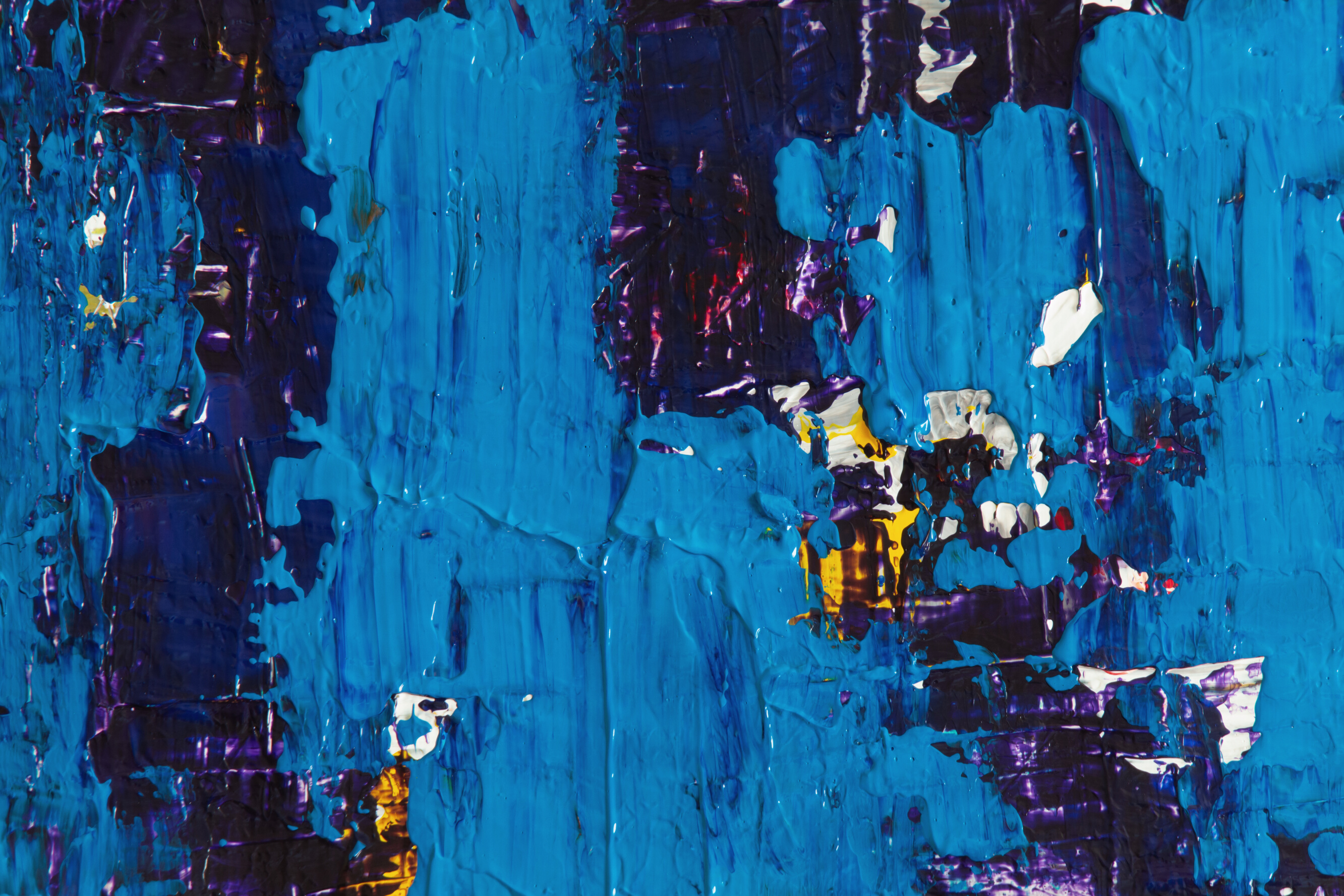 StudyRecommendations
Reconfigure 4-lane road to 3-lanes with on-street buffered bike lanes (physical buffer to be studied)
Construct sidewalk along Massachusetts street between 21st St - 23rd St
Reconstruct sidewalk along Massachusetts street between 14th - 21st  where not ADA compliant
Reconstruct corridor ADA ramps for compliance
Preserve street trees with no widening of Mass St
Protected intersection at 19th St and Mass St (and no roundabout)
Replace traffic signal at 17th Street intersection with HAWK signal
Remove WB high-speed right turn lane at 23rd St and Mass St
Provide mid-block crossings with RRFBs and refuge islands between 15th - 16th and 17th - 19th
Improve bus stops with floating passenger load/unload islands
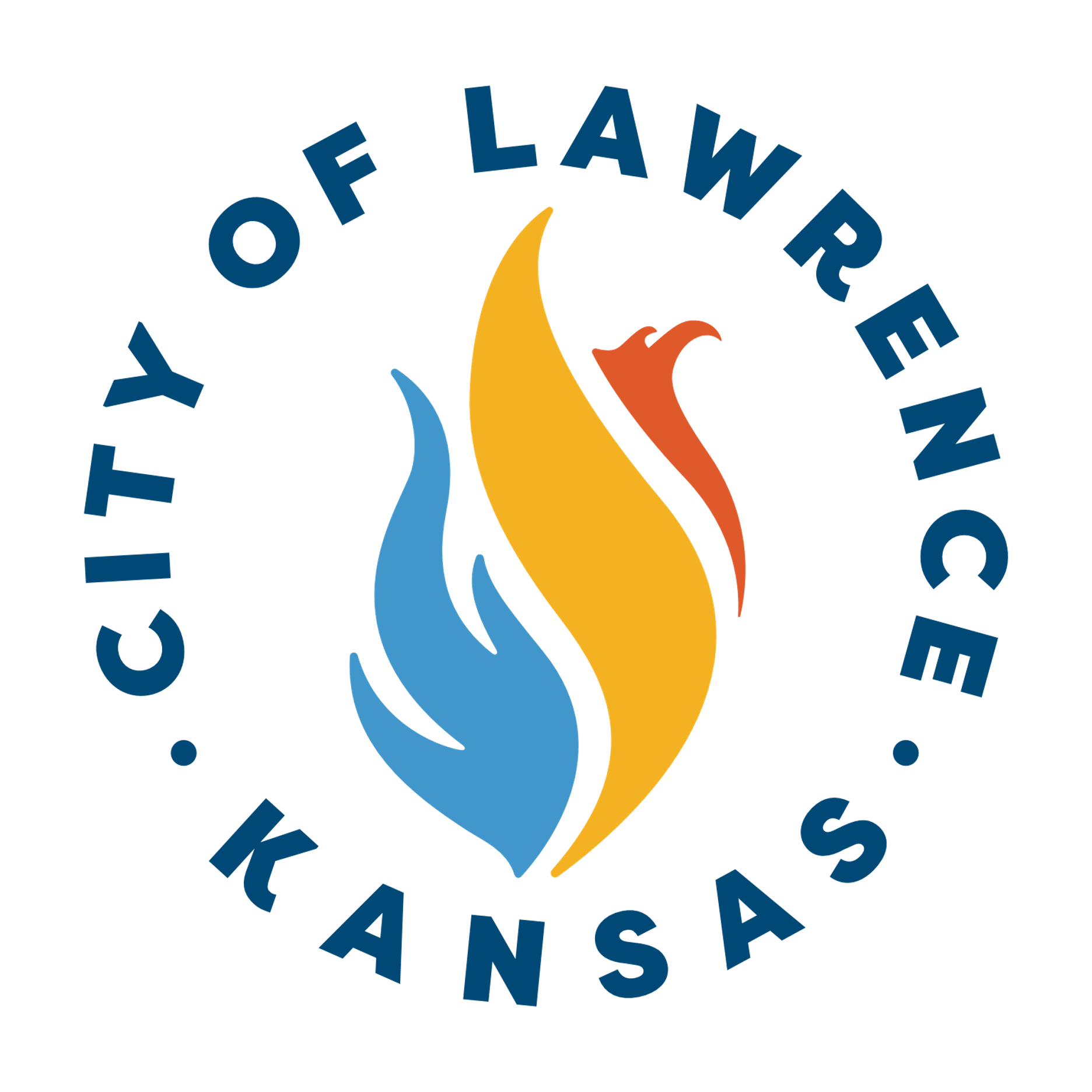 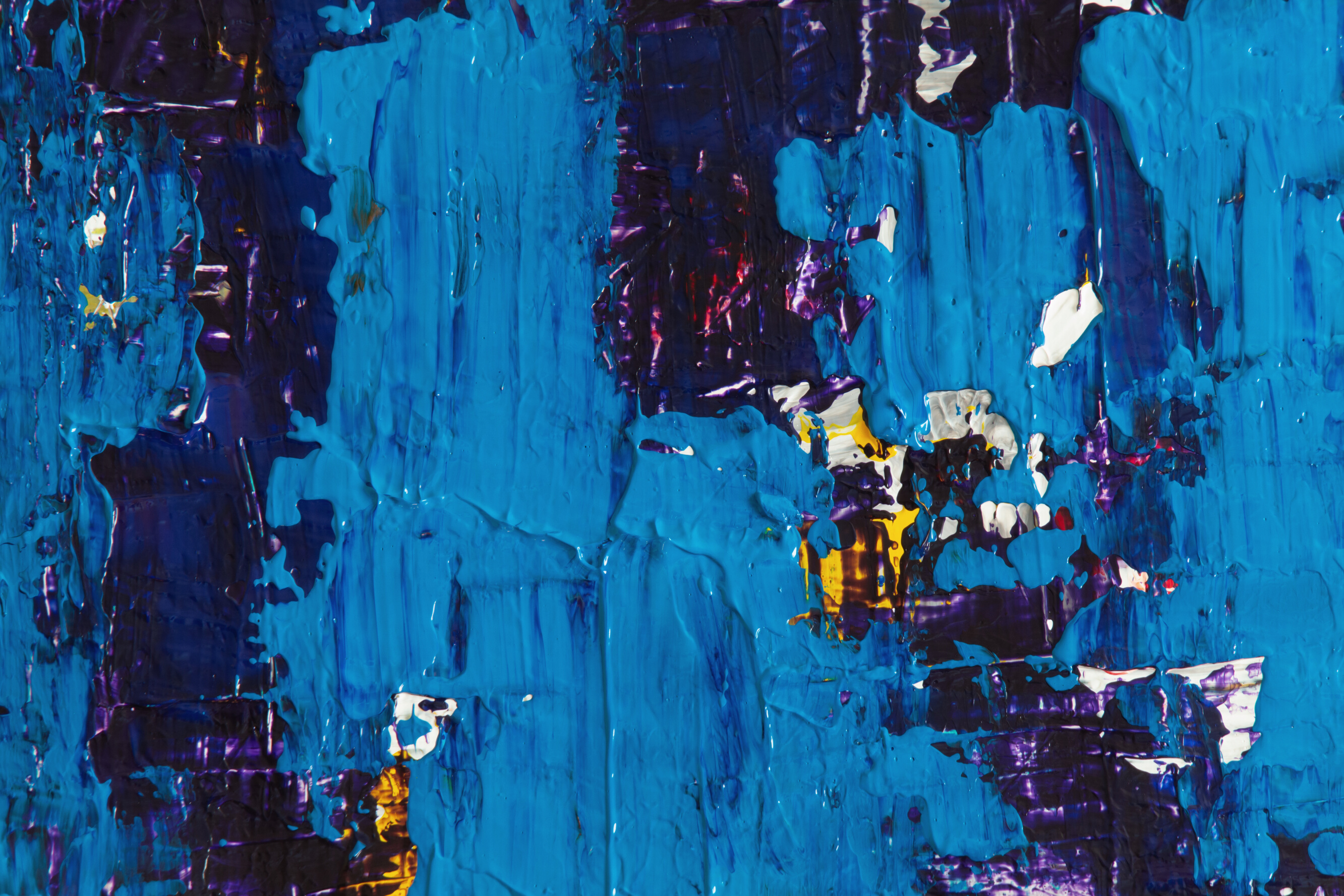 StudyRecommendations
Reconfigure 4-lane road to 3-lanes with on-street buffered bike lanes (physical buffer to be studied)
Construct sidewalk along Massachusetts street between 21st St - 23rd St
Reconstruct sidewalk along Massachusetts street between 14th - 21st  where not ADA compliant
Reconstruct corridor ADA ramps for compliance
Preserve street trees with no widening of Mass St
Protected intersection at 19th St and Mass St (and no roundabout)
Replace traffic signal at 17th Street intersection with HAWK signal
Remove WB high-speed right turn lane at 23rd St and Mass St
Provide mid-block crossings with RRFBs and refuge islands between 15th - 16th and 17th - 19th
Improve bus stops with floating passenger load/unload islands
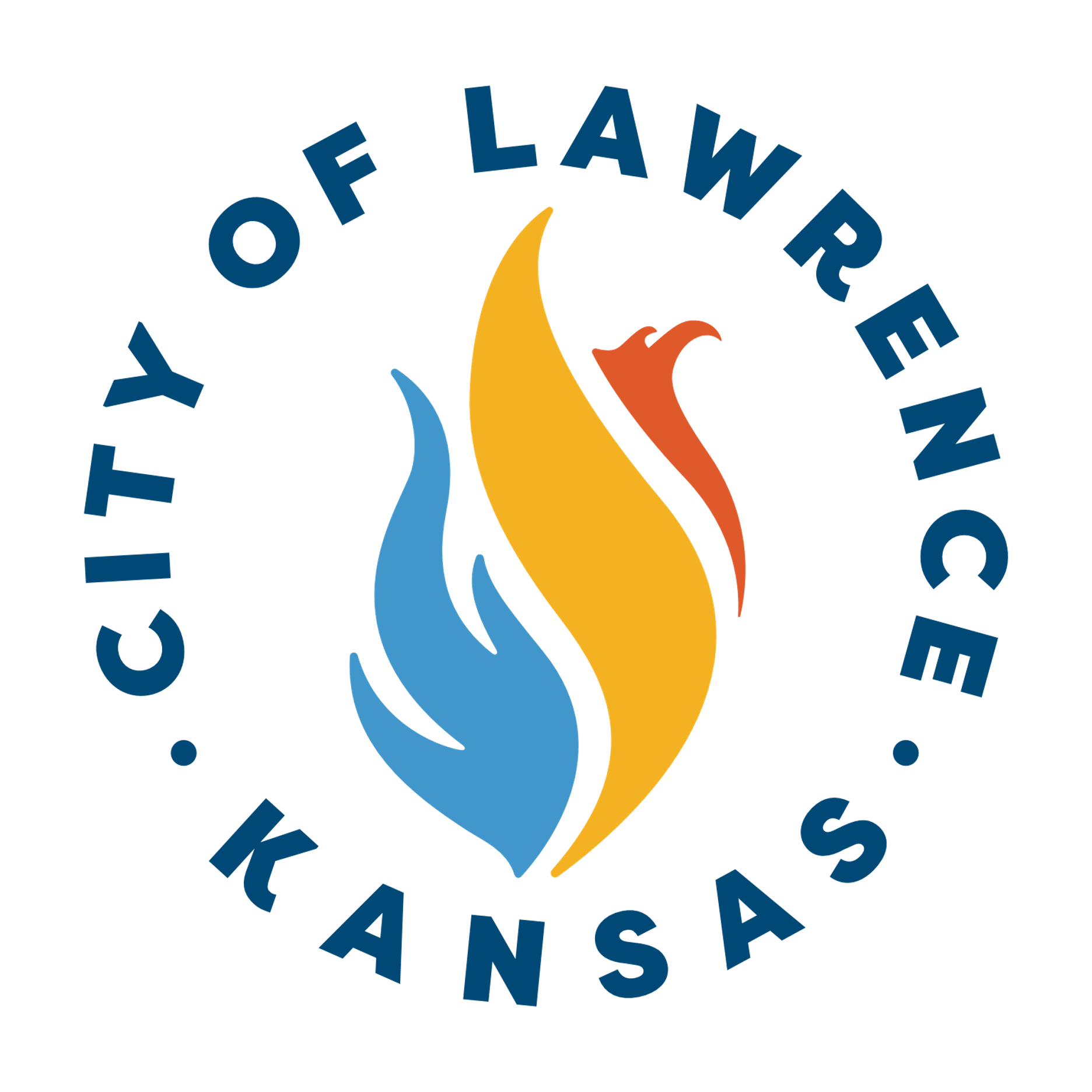 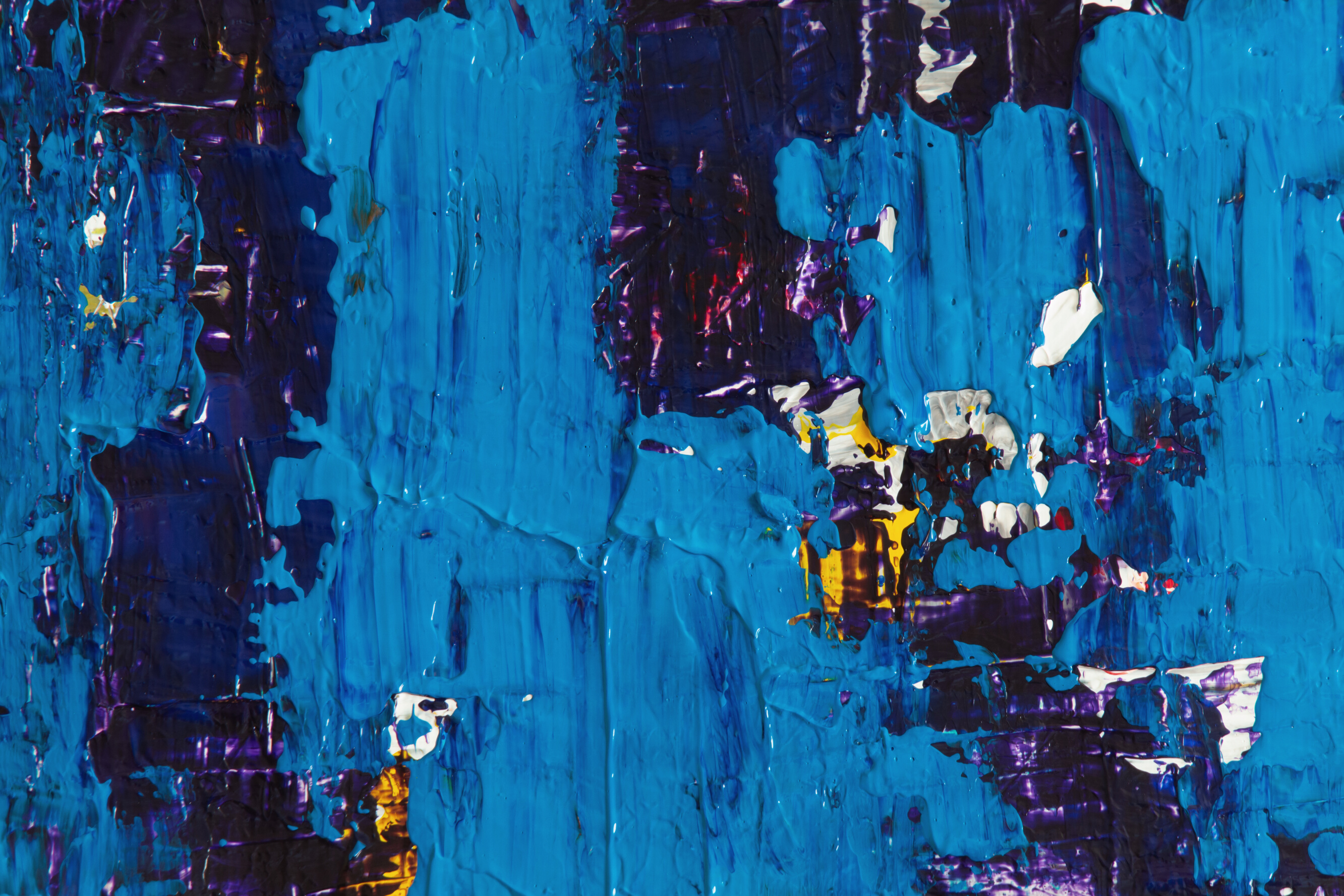 StudyRecommendations
Reconfigure 4-lane road to 3-lanes with on-street buffered bike lanes (physical buffer to be studied)
Construct sidewalk along Massachusetts street between 21st St - 23rd St
Reconstruct sidewalk along Massachusetts street between 14th - 21st  where not ADA compliant
Reconstruct corridor ADA ramps for compliance
Preserve street trees with no widening of Mass St
Protected intersection at 19th St and Mass St (and no roundabout)
Replace traffic signal at 17th Street intersection with HAWK signal
Remove WB high-speed right turn lane at 23rd St and Mass St
Provide mid-block crossings with RRFBs and refuge islands between 15th - 16th and 17th - 19th
Improve bus stops with floating passenger load/unload islands
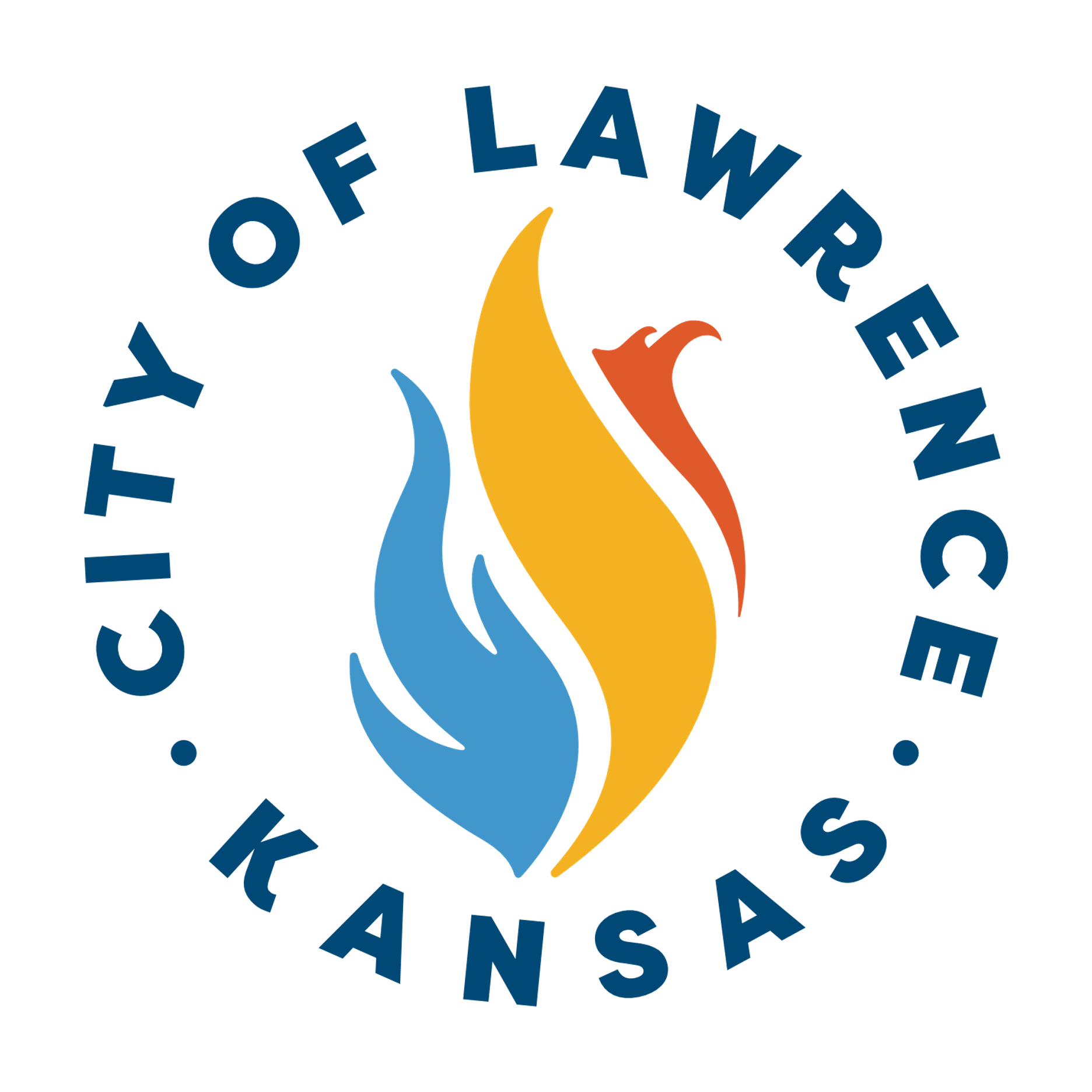 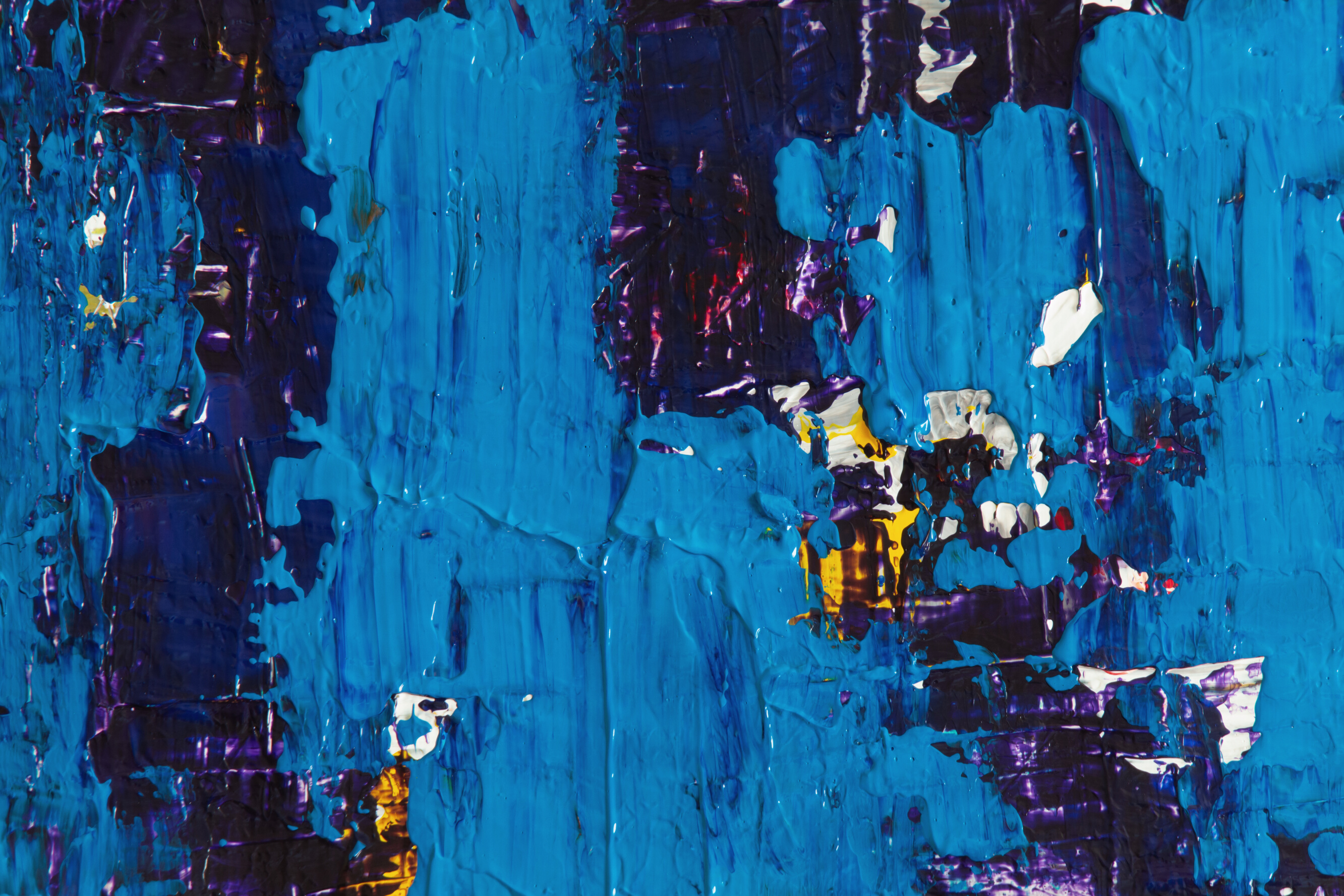 StudyRecommendations
Reconfigure 4-lane road to 3-lanes with on-street buffered bike lanes (physical buffer to be studied)
Construct sidewalk along Massachusetts street between 21st St - 23rd St
Reconstruct sidewalk along Massachusetts street between 14th - 21st  where not ADA compliant
Reconstruct corridor ADA ramps for compliance
Preserve street trees with no widening of Mass St
Protected intersection at 19th St and Mass St (and no roundabout)
Replace traffic signal at 17th Street intersection with HAWK signal
Remove WB high-speed right turn lane at 23rd St and Mass St
Provide mid-block crossings with RRFBs and refuge islands between 15th - 16th and 17th - 19th
Improve bus stops with floating passenger load/unload islands
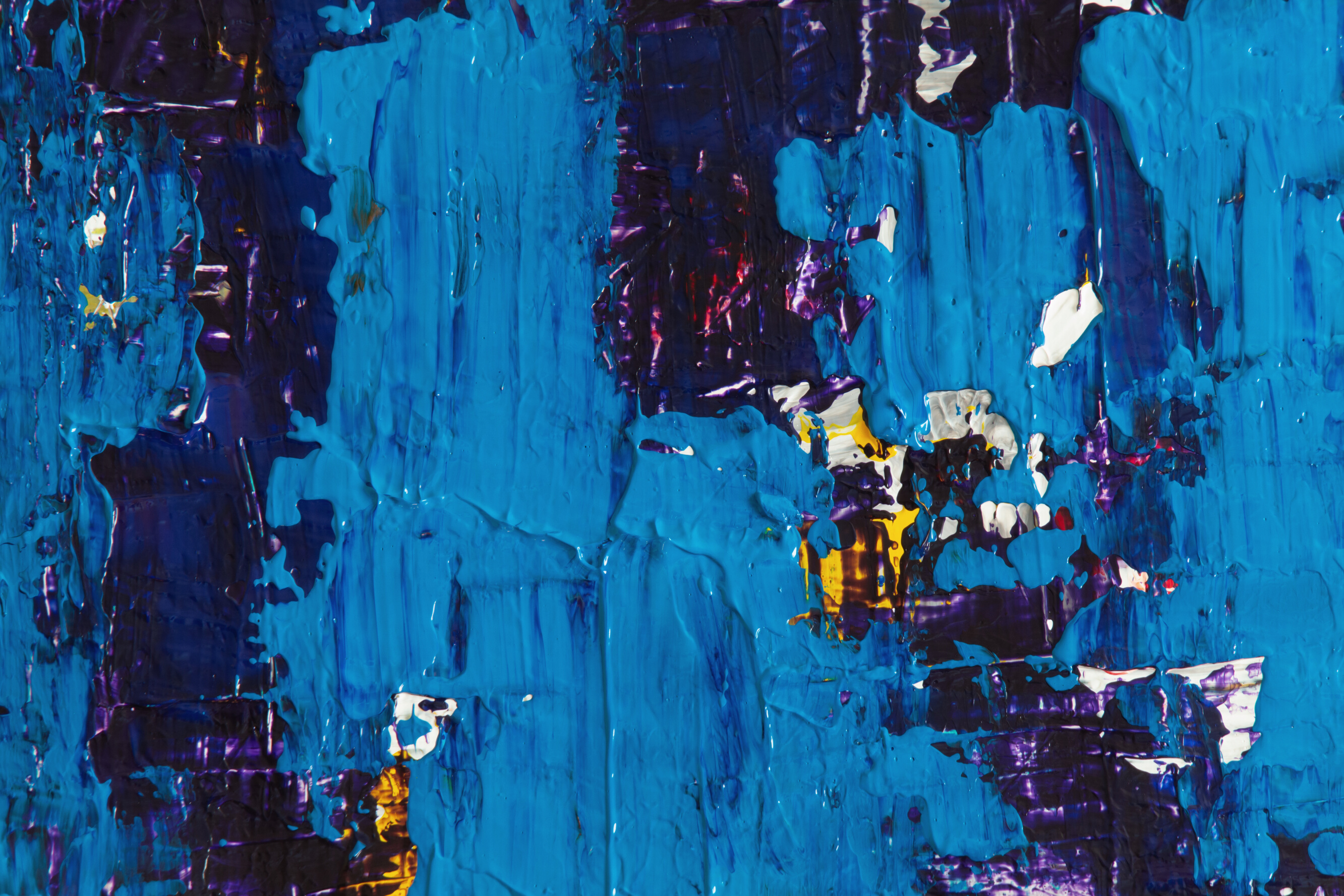 StudyRecommendations
Reconfigure 4-lane road to 3-lanes with on-street buffered bike lanes (physical buffer to be studied)
Construct sidewalk along Massachusetts street between 21st St - 23rd St
Reconstruct sidewalk along Massachusetts street between 14th - 21st  where not ADA compliant
Reconstruct corridor ADA ramps for compliance
Preserve street trees with no widening of Mass St
Protected intersection at 19th St and Mass St (and no roundabout)
Replace traffic signal at 17th Street intersection with HAWK signal
Remove WB high-speed right turn lane at 23rd St and Mass St
Provide mid-block crossings with RRFBs and refuge islands between 15th - 16th and 17th - 19th
Improve bus stops with floating passenger load/unload islands
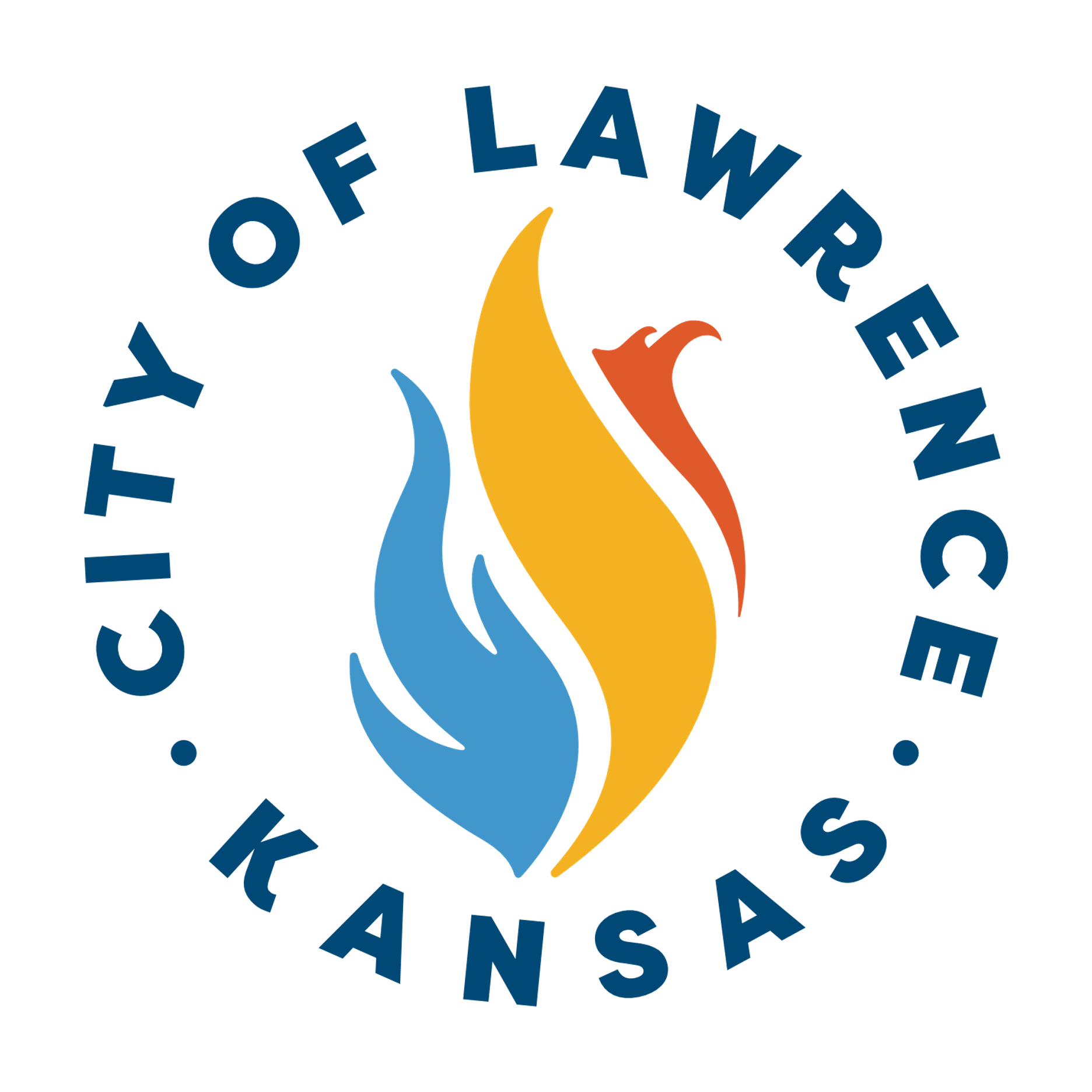 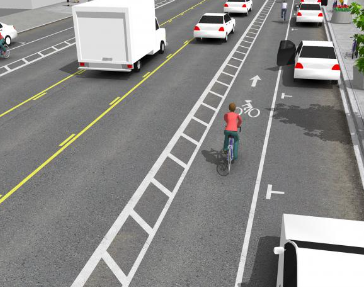 Pros
 Improve bicycle facilities
 Improve pedestrian facilities
 Anticipated reduction in rear-end crashes
 Anticipated reduction in left-turn crashes
 Anticipated reduction in right-angle crashes
 Fewer lanes for pedestrians to cross
 Opportunity to install pedestrian refuge islands
 Reduce traffic speeds
 Accommodate all users
Road 
Reconfiguration 
Pros and Cons
Cons
 Slightly increase vehicular travel times
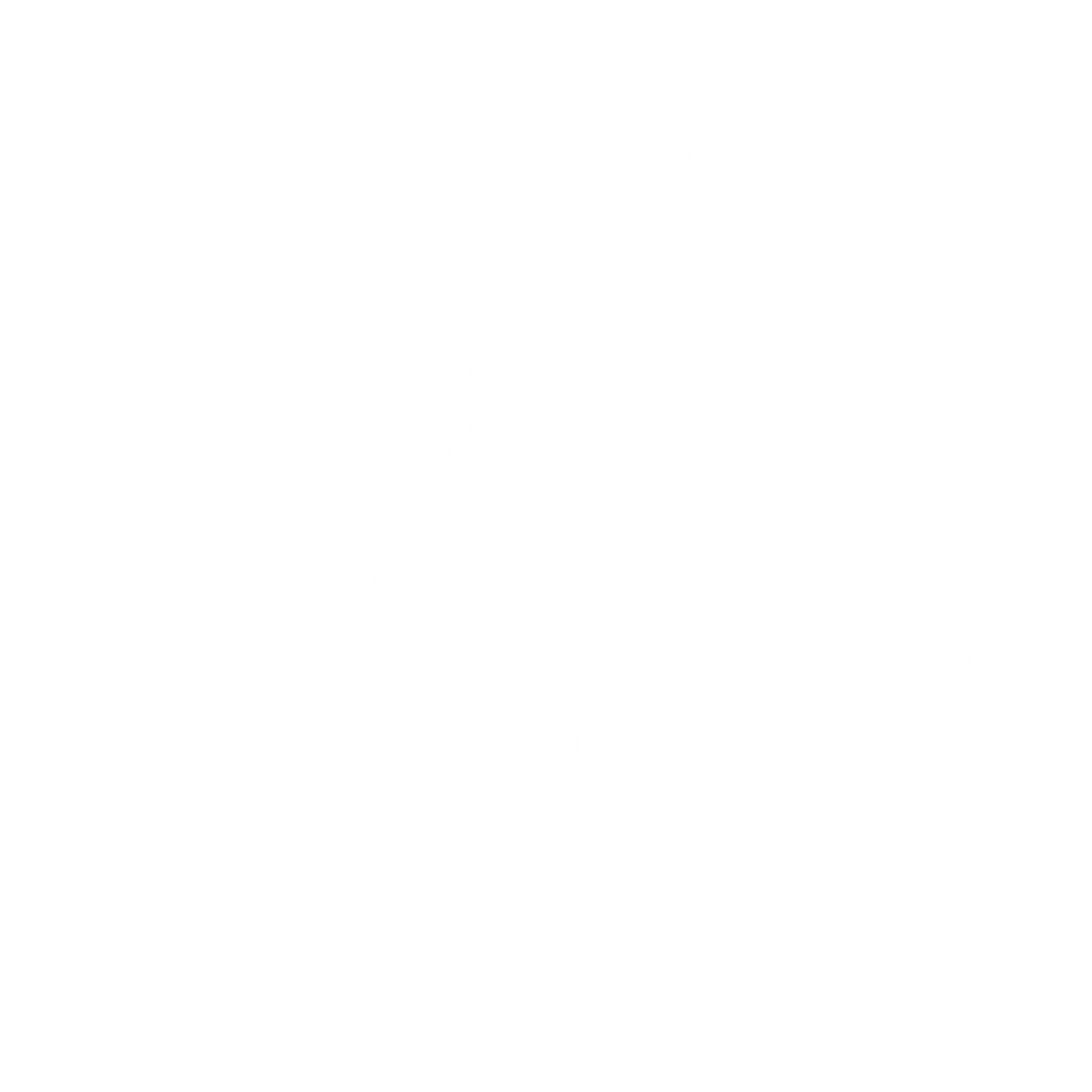 Public Meetings
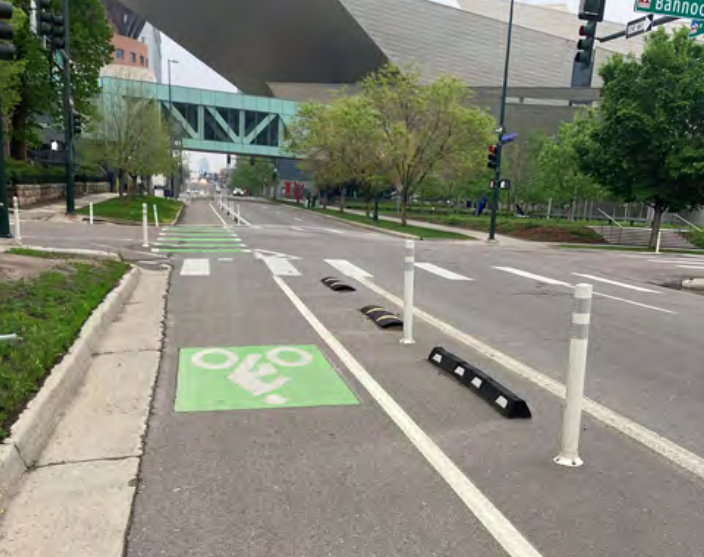 MMTC Recommended approval contingent on physical bike lane protection
Staff met with the Multimodal Transportation Commission (MMTC) on April 1st to present study recommendations and feedback from community. 

Staff asked that MMTC recommend the MSO department apply for grants to fund project.
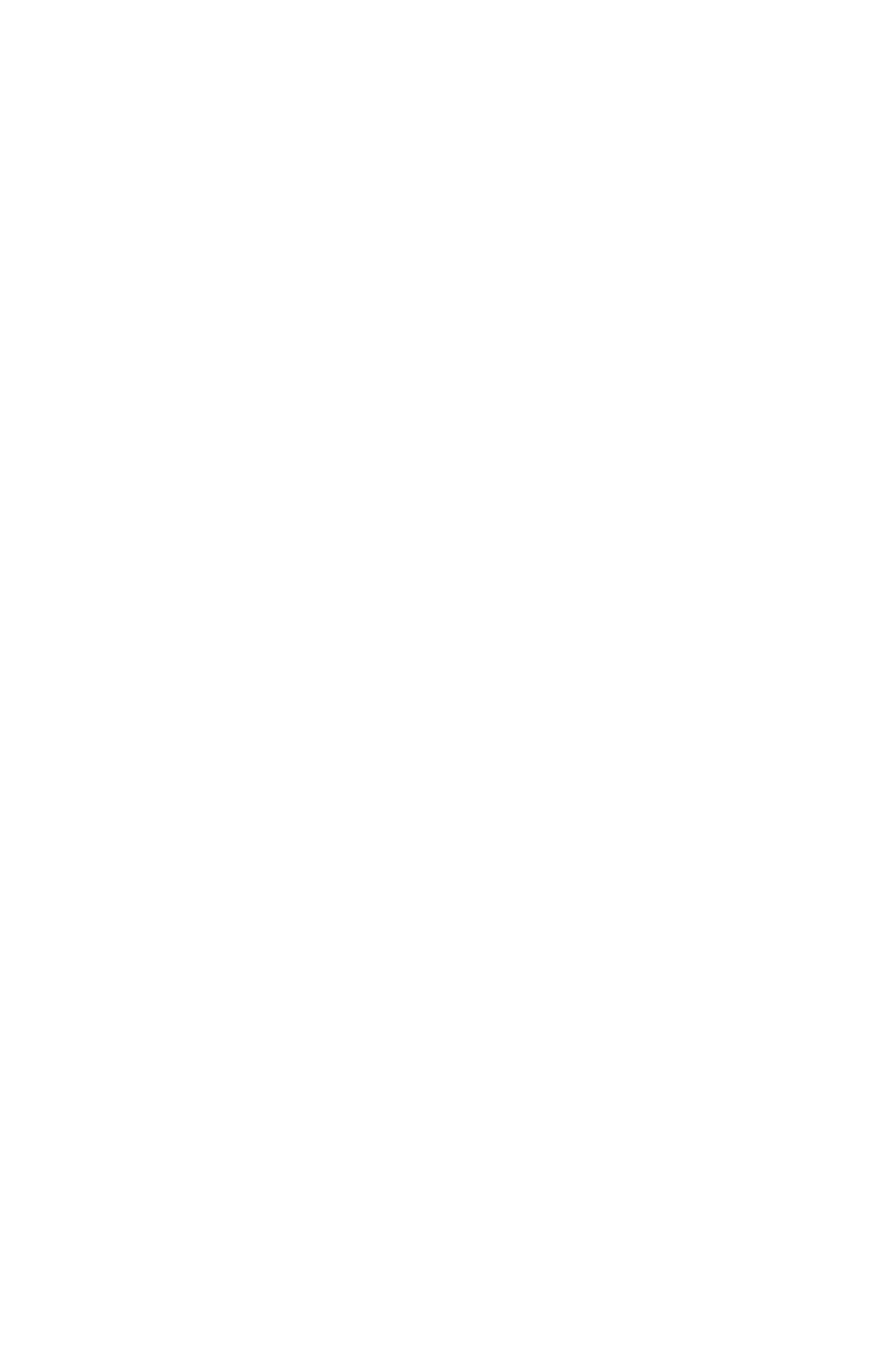 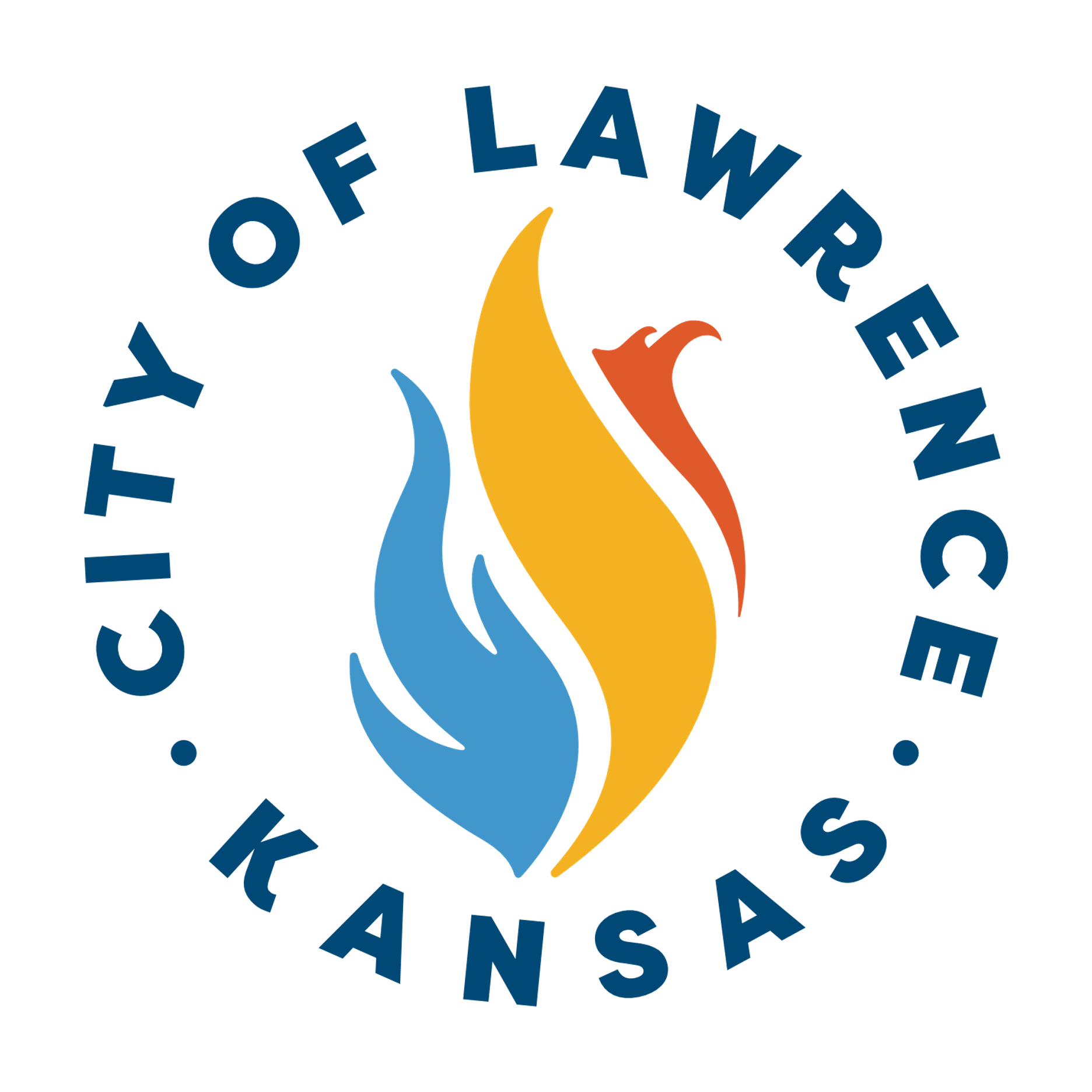 Public Meetings
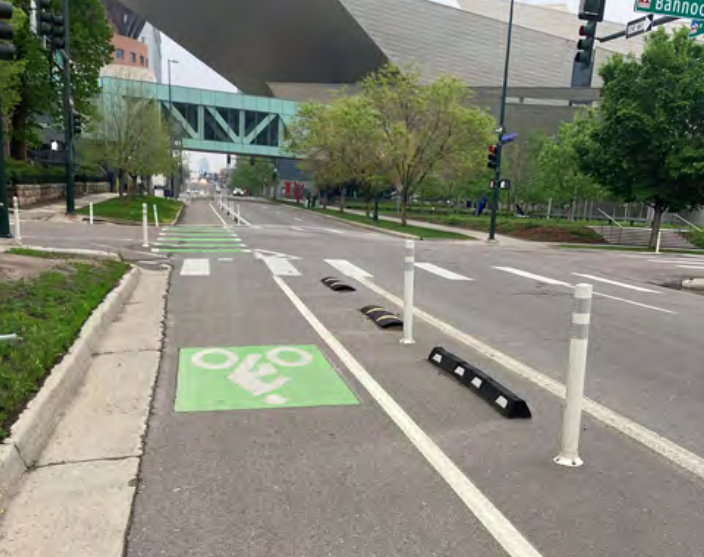 City Commission Approved contingent on staff return to discuss design details
Staff met with the City Commission on April 9th to present study recommendations and feedback from community and MMTC recommendation. 

Staff asked that City Commission to recommend the MSO department apply for grants to fund project.
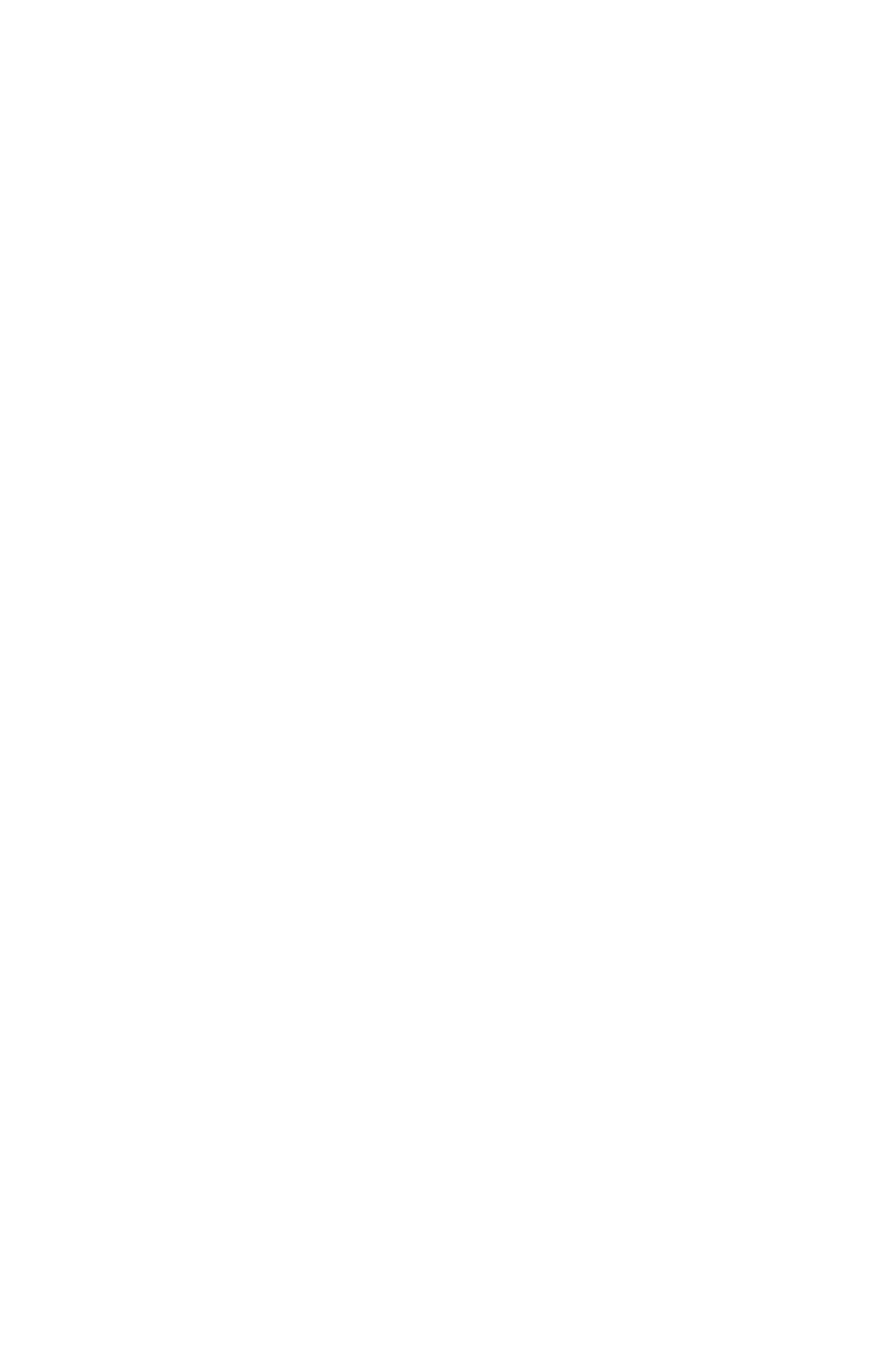 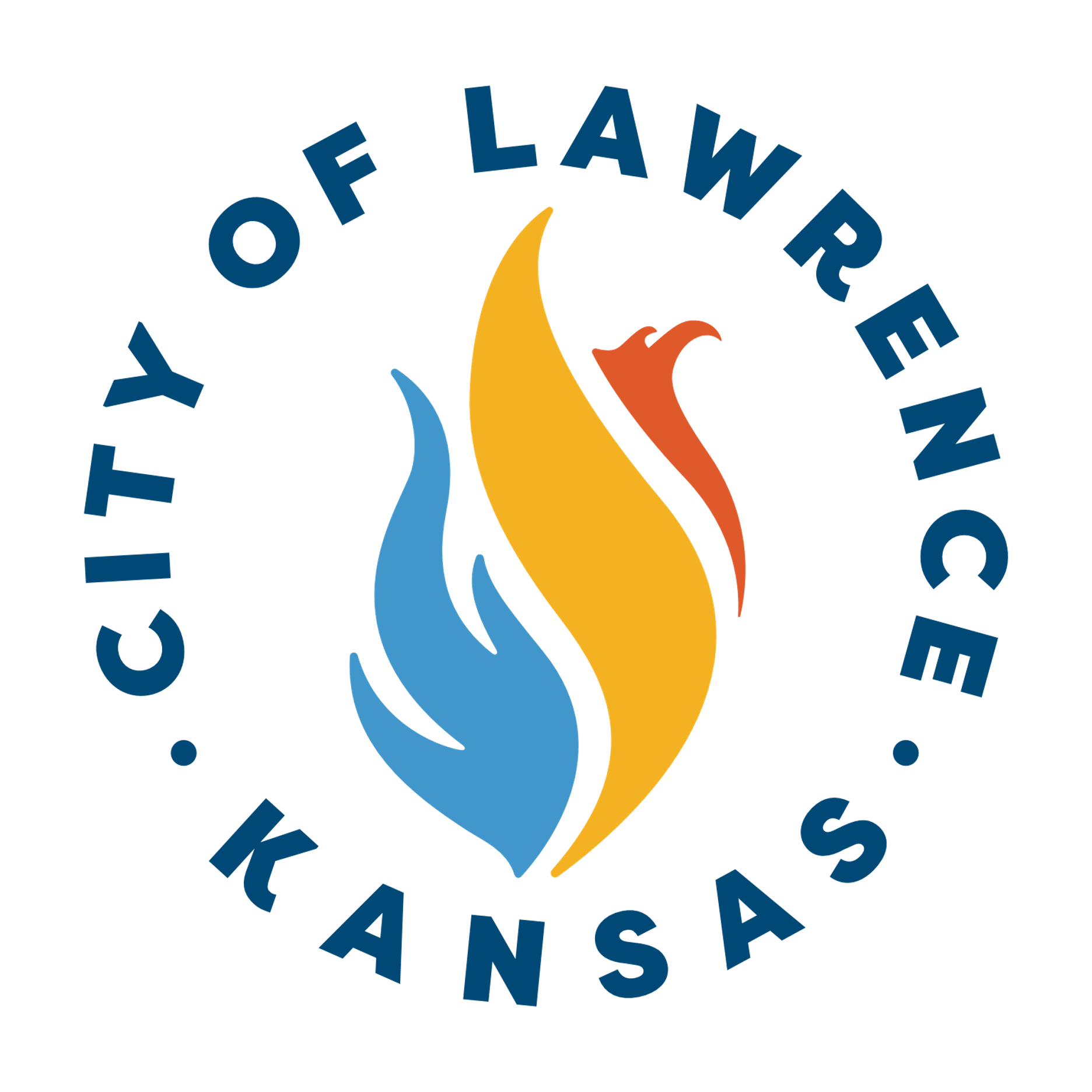 Staff response to Commission
Staff are assessing the costs and constraints for four options

 Paint-buffered bike lanes on either side of Mass St.
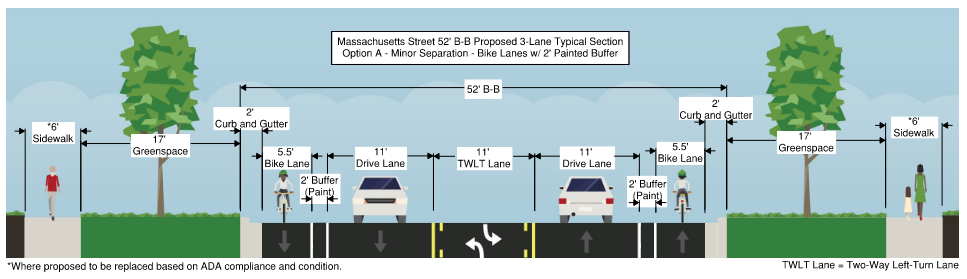 Further Pre-Design Refinement
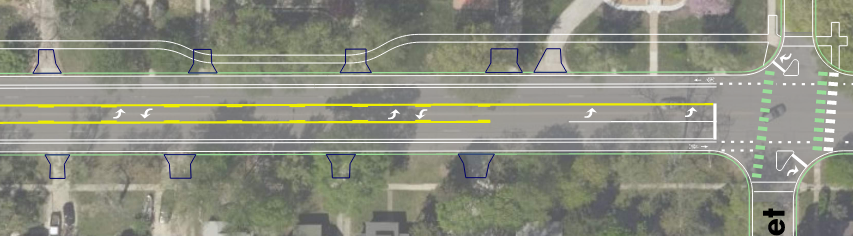 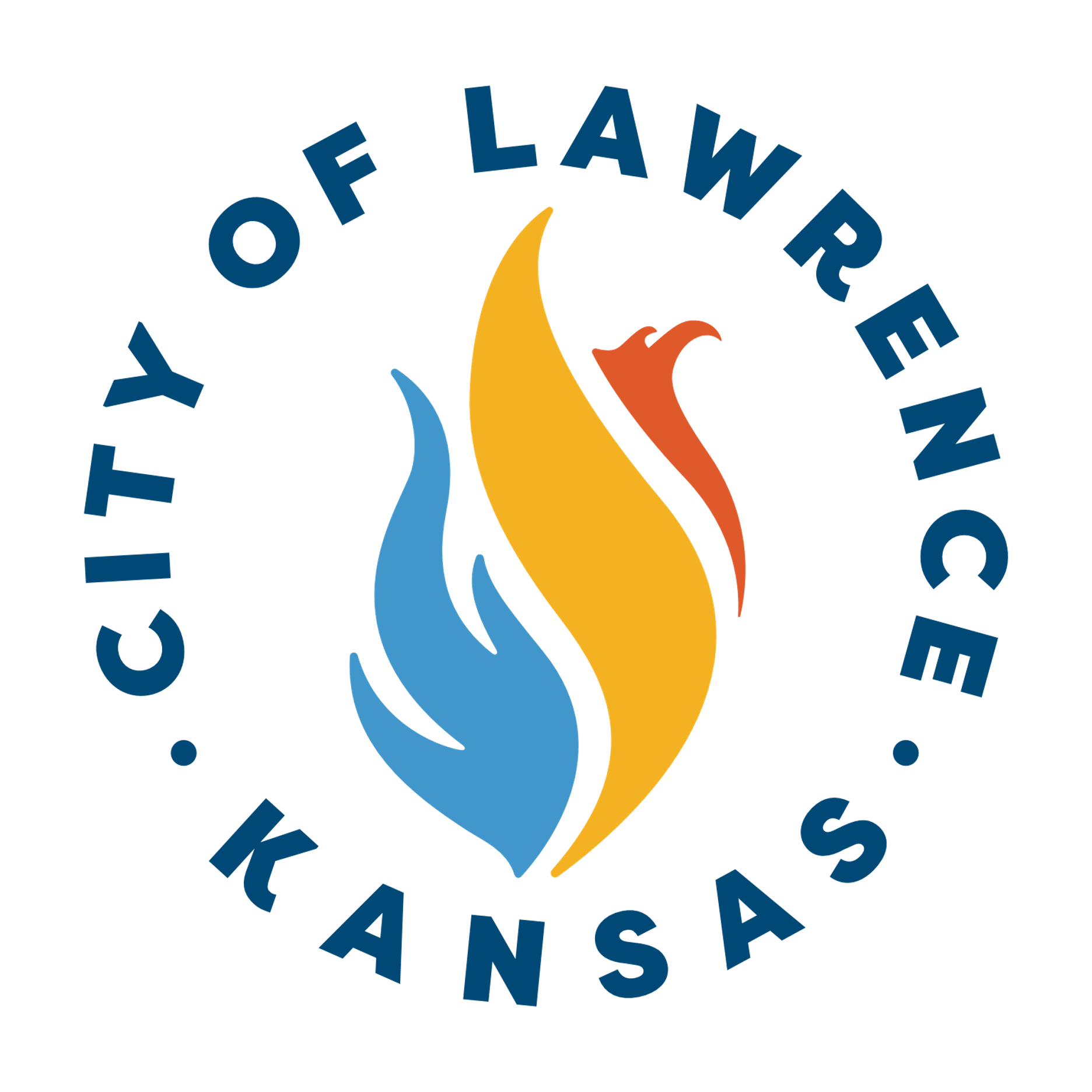 Staff response to Commission
Staff are assessing the costs and constraints for four options

2-foot-wide raised median-buffered bike lanes on either side of Mass St with medians recessed away from driveways as far as needed to pull in/pull out to collect solid waste receptacles at driveways.
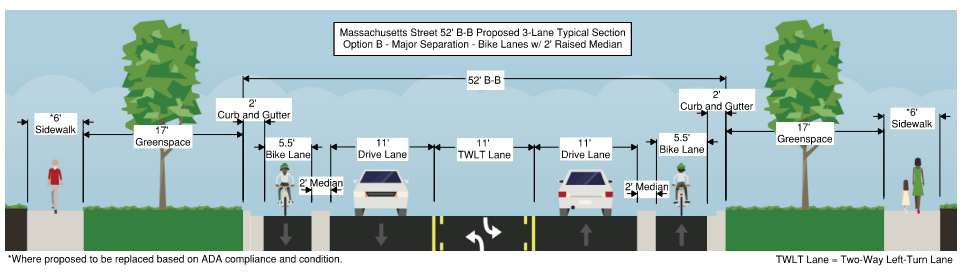 Further Pre-Design Refinement
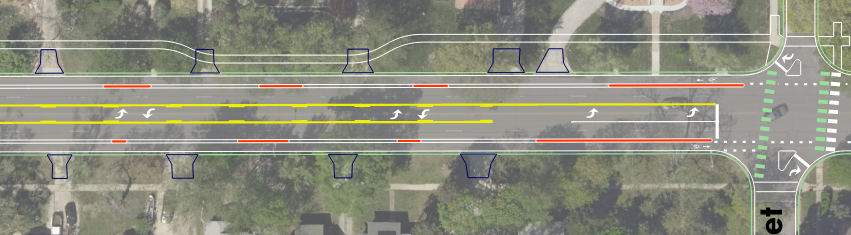 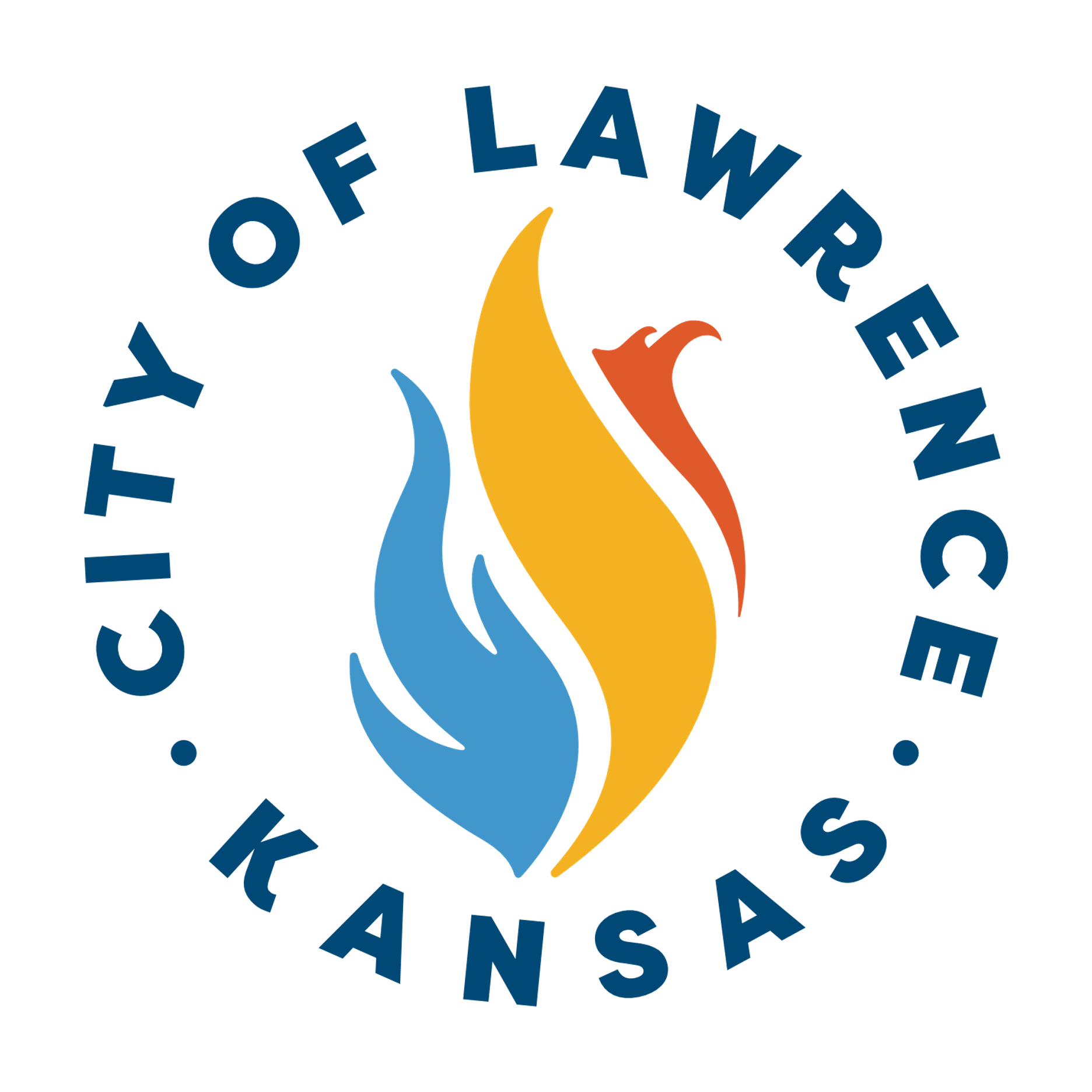 Staff response to Commission
Staff are assessing the costs and constraints for four options

3-foot-wide raised median-buffered bike lanes on either side of Mass St with placement of solid waste receptacles within the median zone for collection from the travel lane.
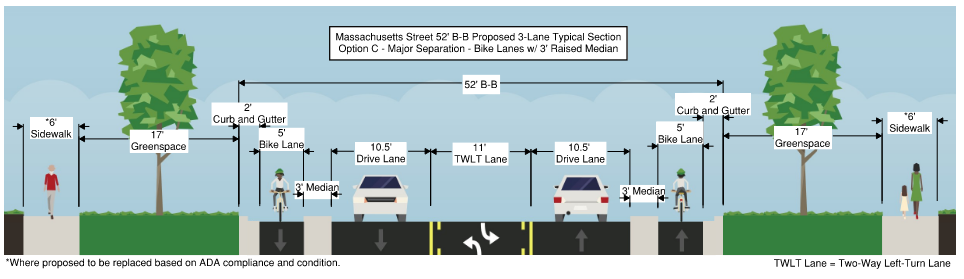 Further Pre-Design Refinement
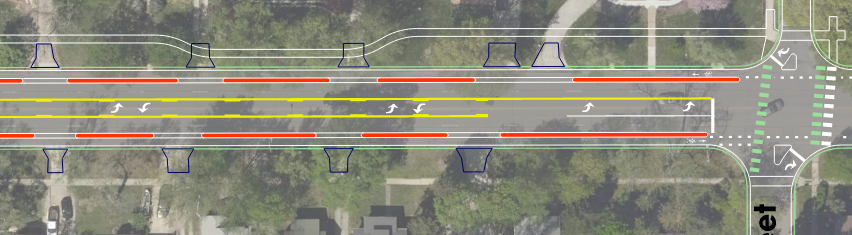 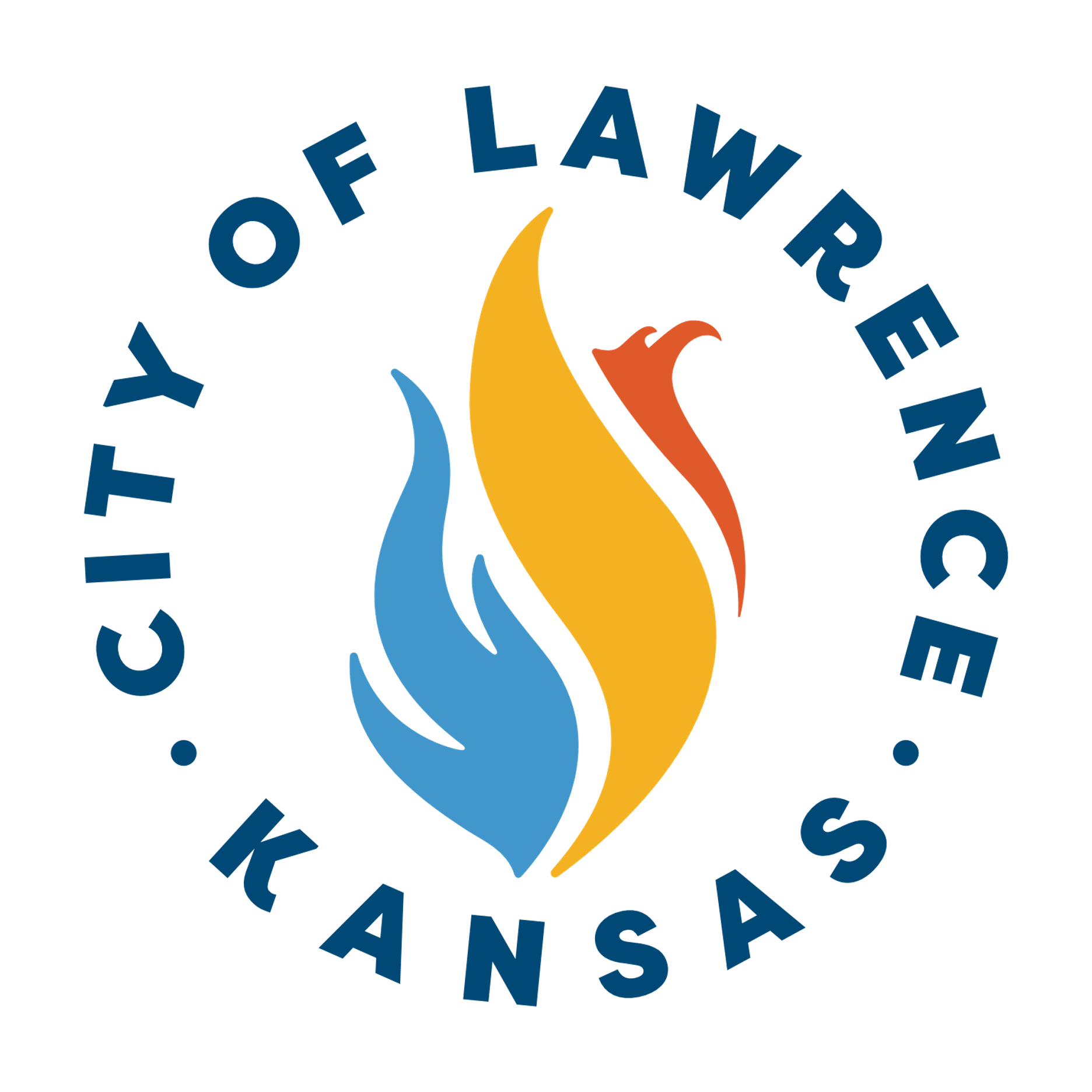 Staff response to Commission
Staff are assessing the costs and constraints for four options

Two-way cycletrack on one side of Mass St with a 4-foot-wide raised bicycle lane median with solid waste receptacles placed in the median zone for collection from the lane.
Further Pre-Design Refinement
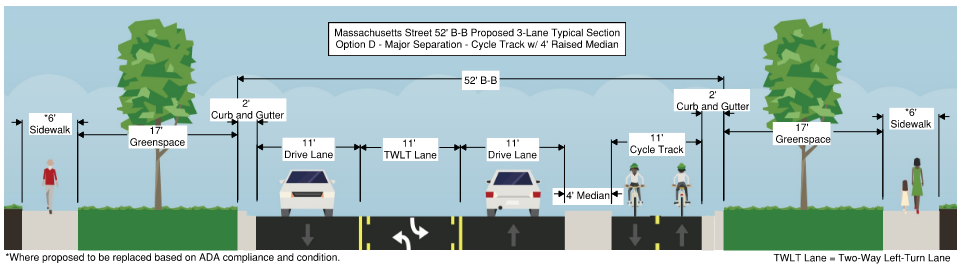 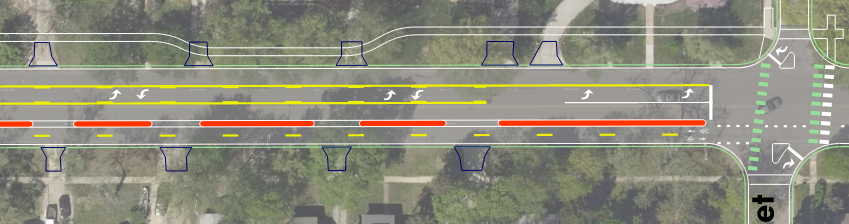 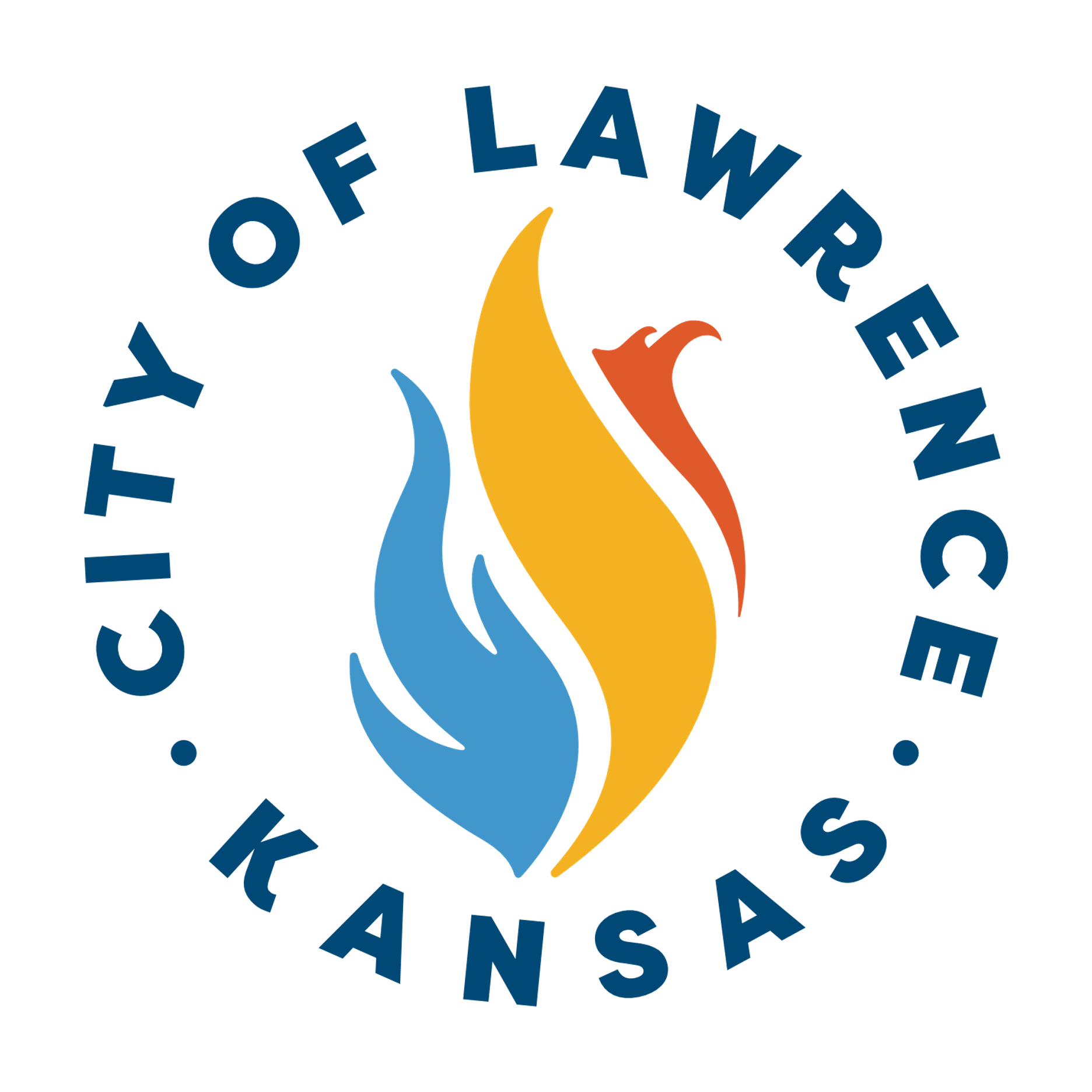 Staff response to Commission
Options 1 through 3 follow the Concept Design Study.  Option 4, a cycletrack, does not but is an on-street bicycle lane facility and best meets Municipal Services and Operations (MSO) constraints.  
Other jurisdictions use cycletracks as they are wide enough to be maintained with standard equipment and allow placement of waste carts in the median zone.
Further Pre-Design Refinement
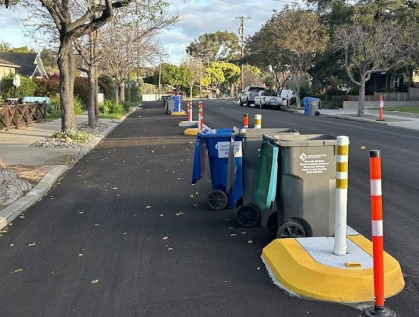 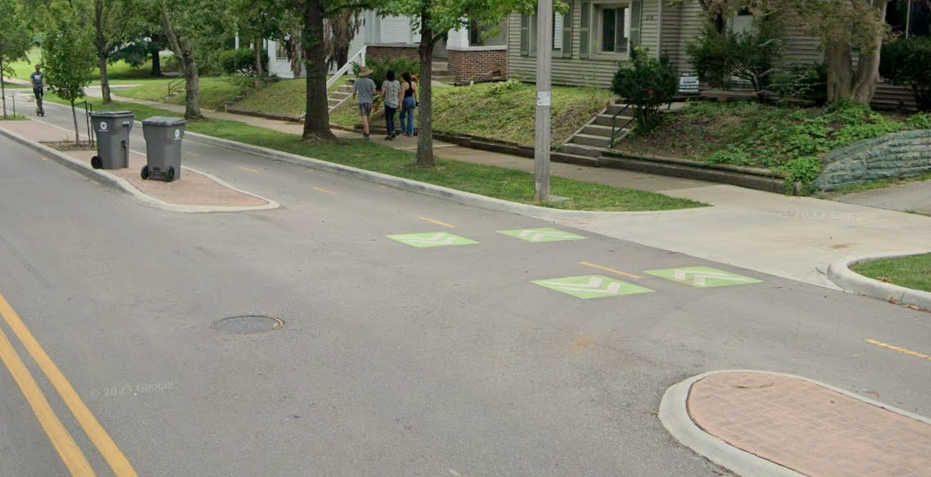 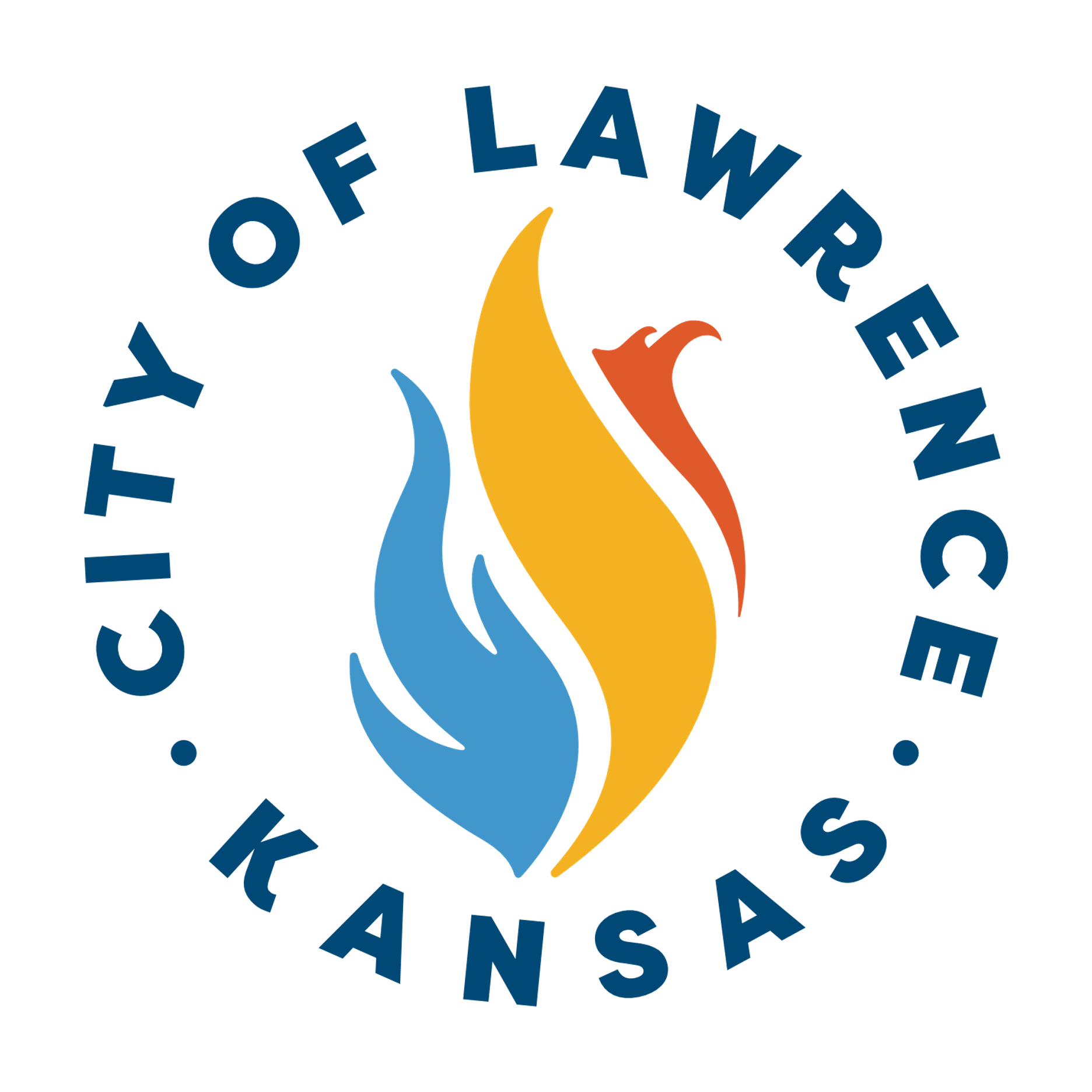 Staff response to Commission
MSO Constraints include:

Construction funding
Debris and leaf sweeping
Snow plowing 
Solid waste placement
Solid waste collection
Driveway access
Automobile/bicycle conflict points
Equipment procurement and logistics
Maintenance frequency
Personnel requirements
Curb and lane re-constructability
Flexibility for adjustment 
Aesthetics
Further Pre-Design Refinement
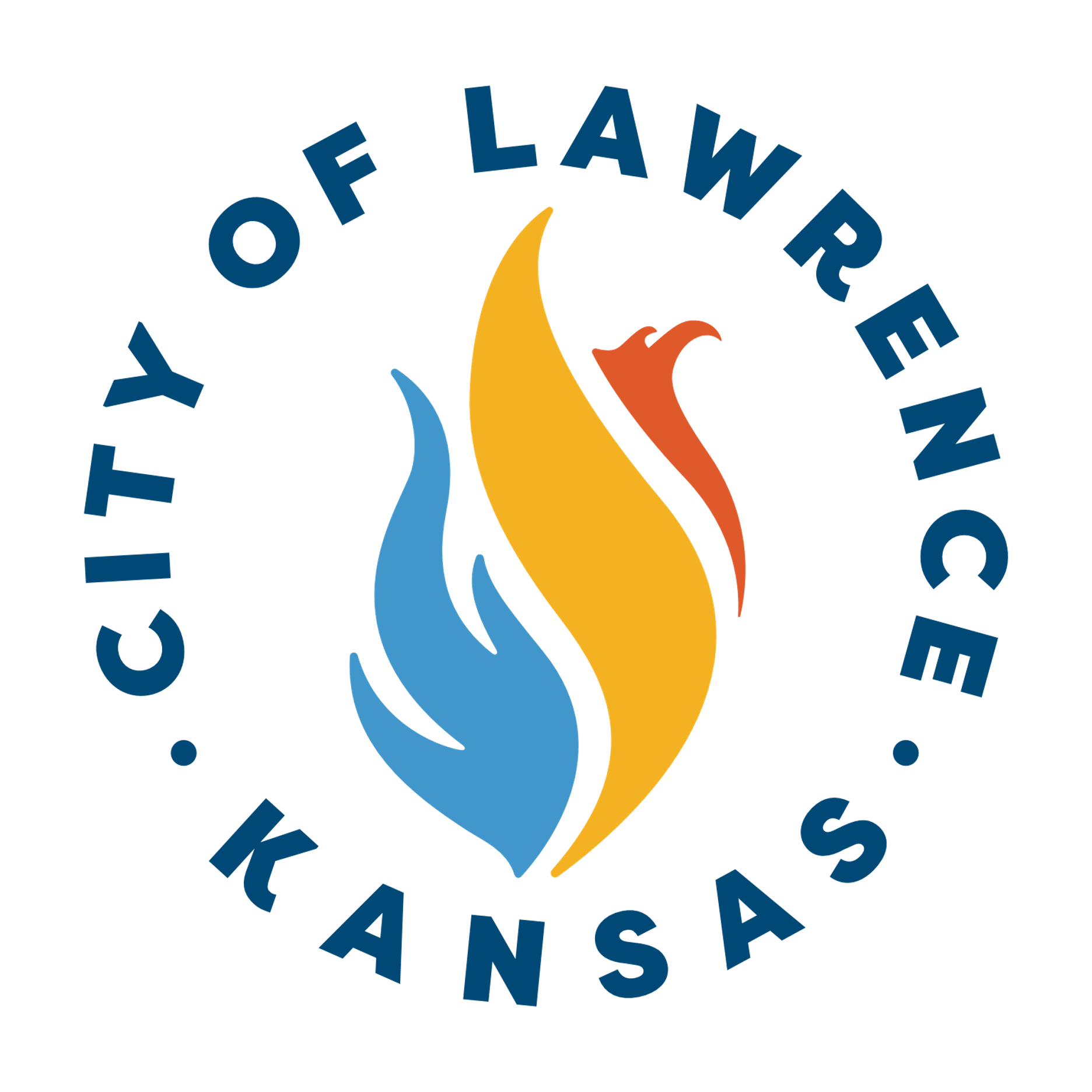 Staff response to Commission
Possible MSO Recommendations and Requests:
Build protected bicycle lanes with parking blocks and vertical delineators with bike/ped funding if grant is not awarded or as a stage 1 to assess functionality before hardscaping.
Because the community asked for physical bicycle lane protection, a cycletrack would be the preferred way to meet this request for MSO Operations and Maintenance.
Additional funding to MSO for added equipment, personnel, increased maintenance frequency, and long-term added curb and road maintenance for protected bicycle lanes.
Further Pre-Design Refinement
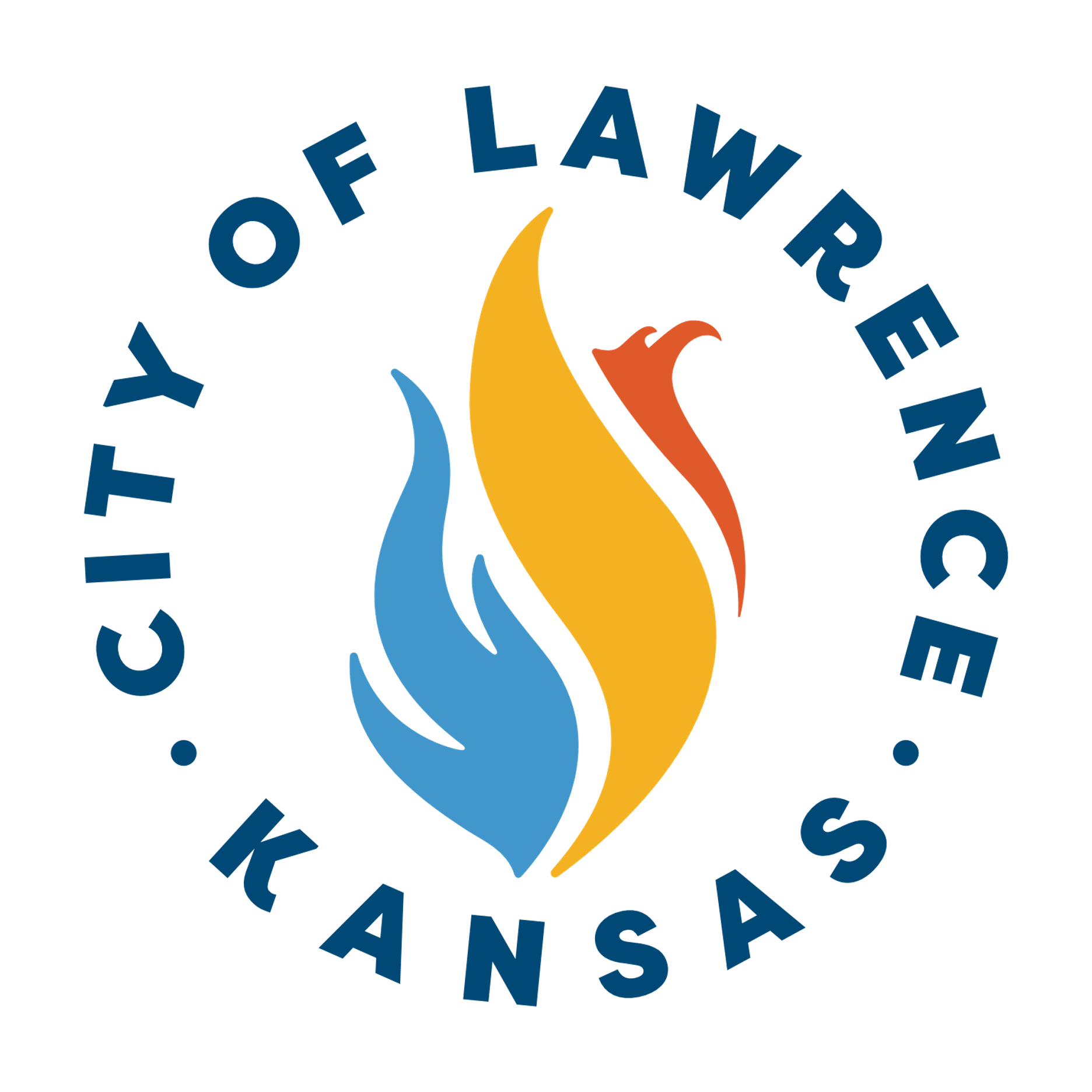 Opportunities for additional public comment
MMTC: June 3, 2024
Present options and discuss constraints with MMTC seeking a recommendation

City Commission: TBD (Summer 2024)
Present options, discuss constraints, and make a recommendation seeking approval of options

Design Contract Award TBD Date
City Commission award of design contract following approved design options
Next Steps
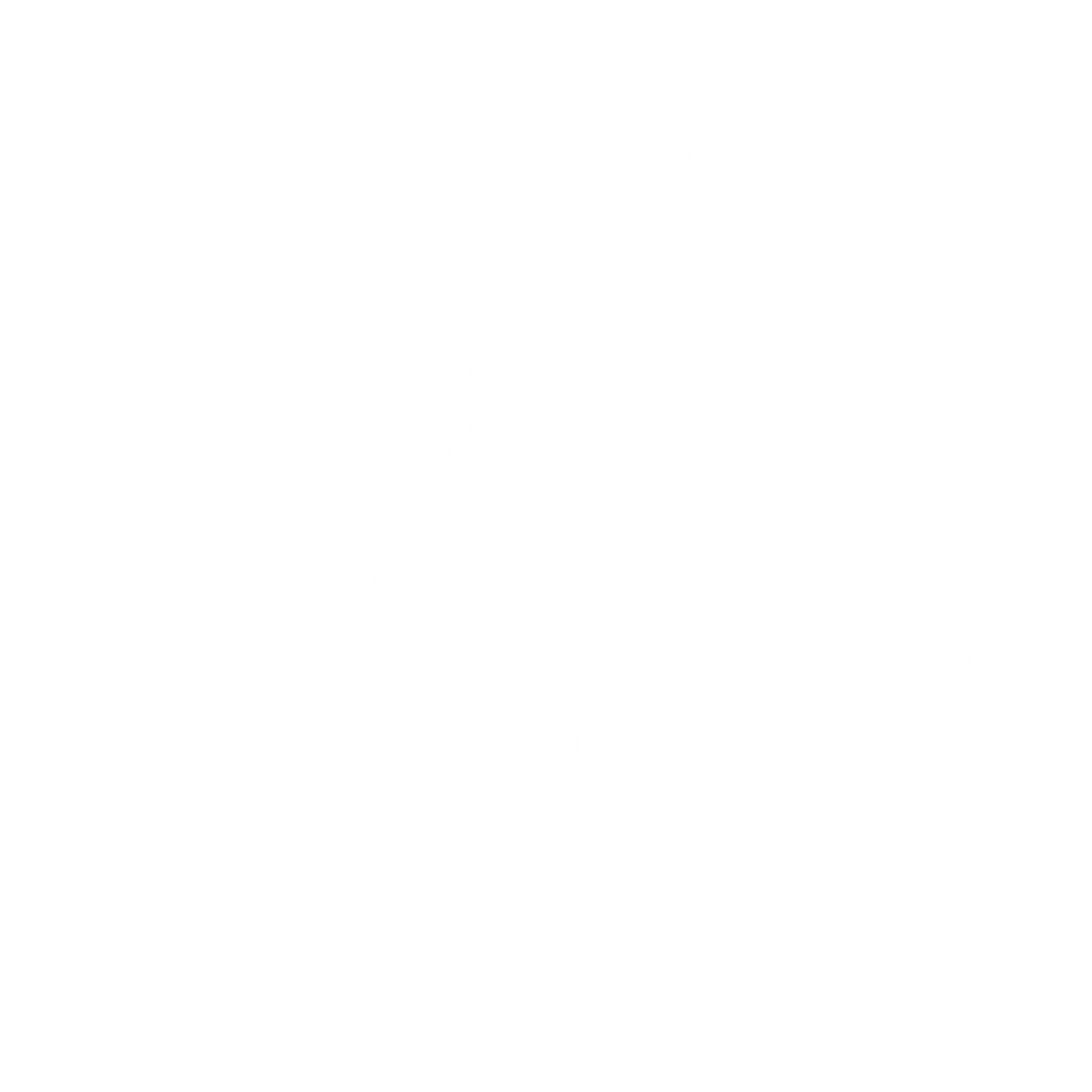 [Speaker Notes: 145 total attendees completed comment forms, posted sticky notes to strip maps, and chose preferred improvement types and profile options.]
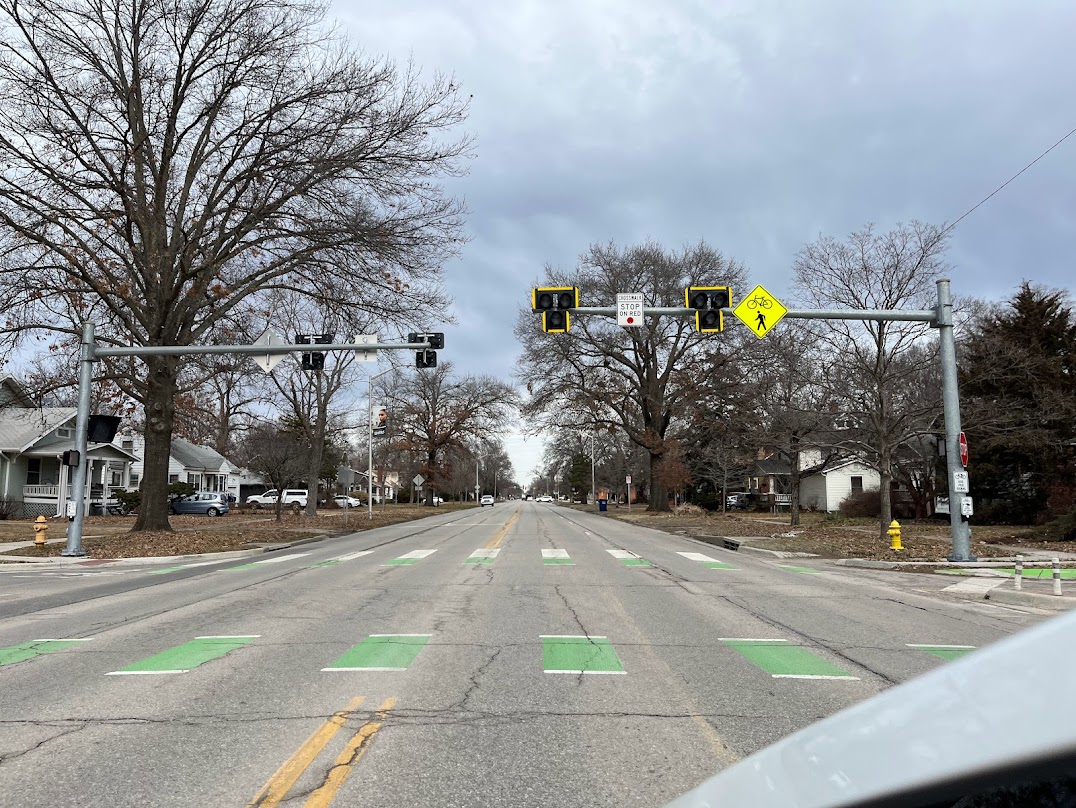 Questions?
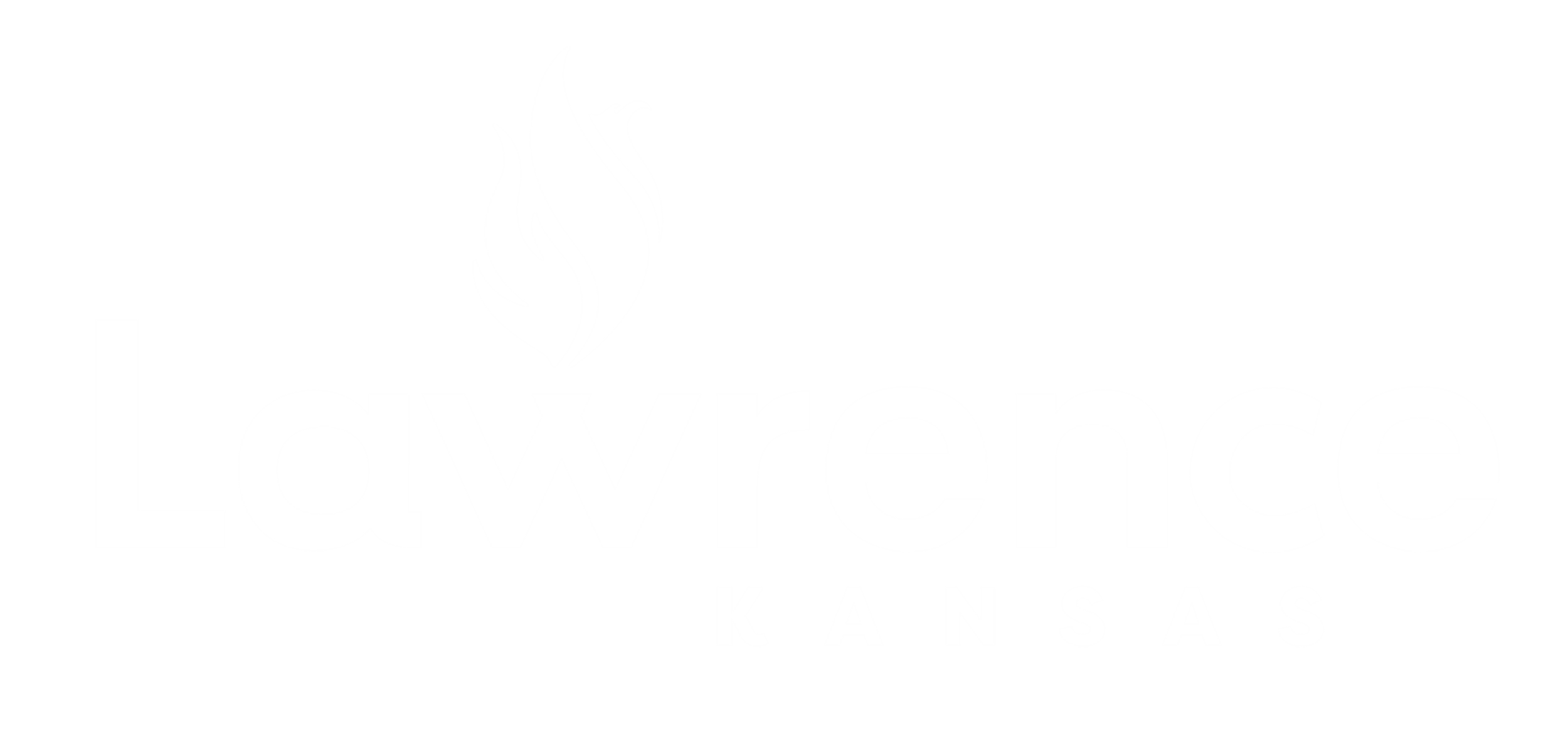 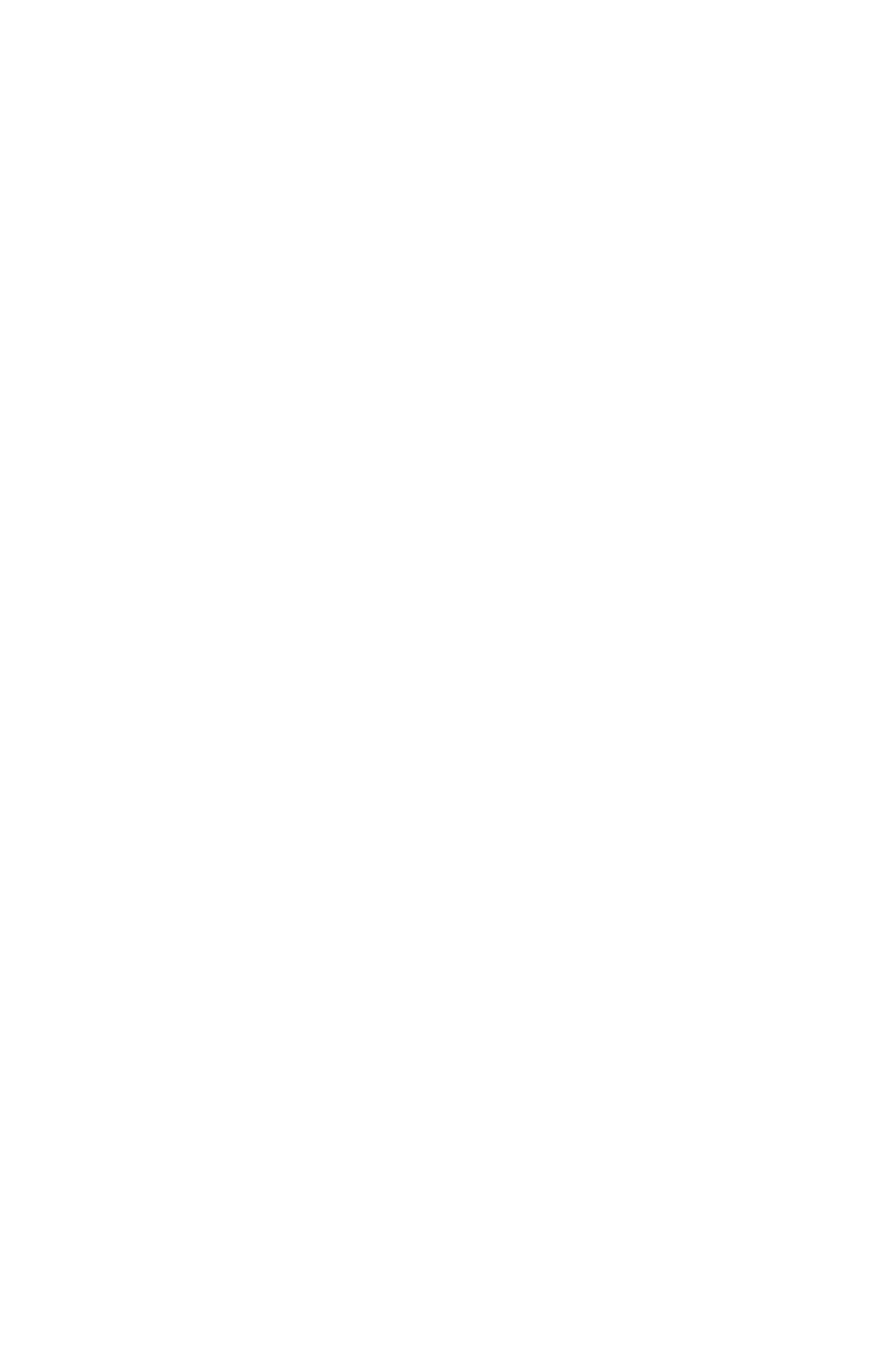 Contact:
Aaron Parker
Senior Project Engineer
aparker@lawrenceks.org
Thank You